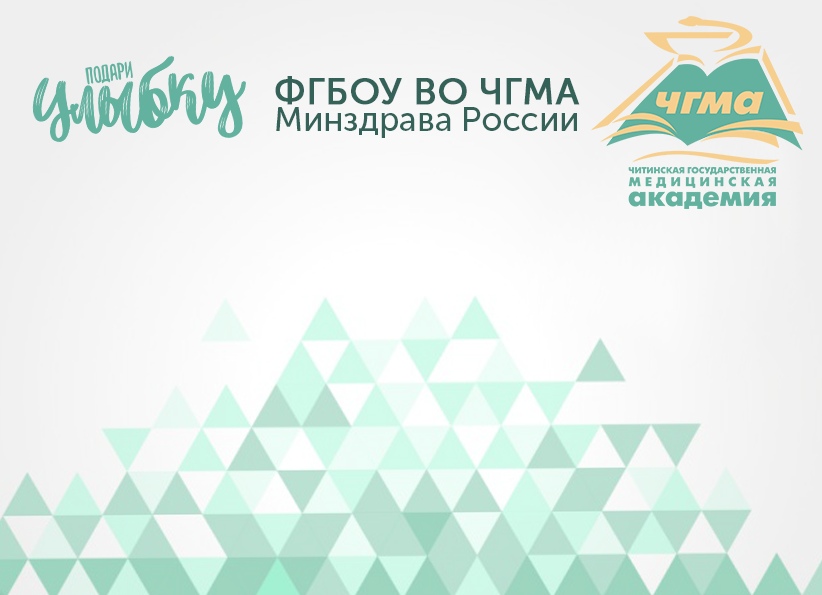 ФГБОУ ВО «Читинская государственная медицинская академия « Министерства здравоохранения Российской Федерации

Волонтерский отряд
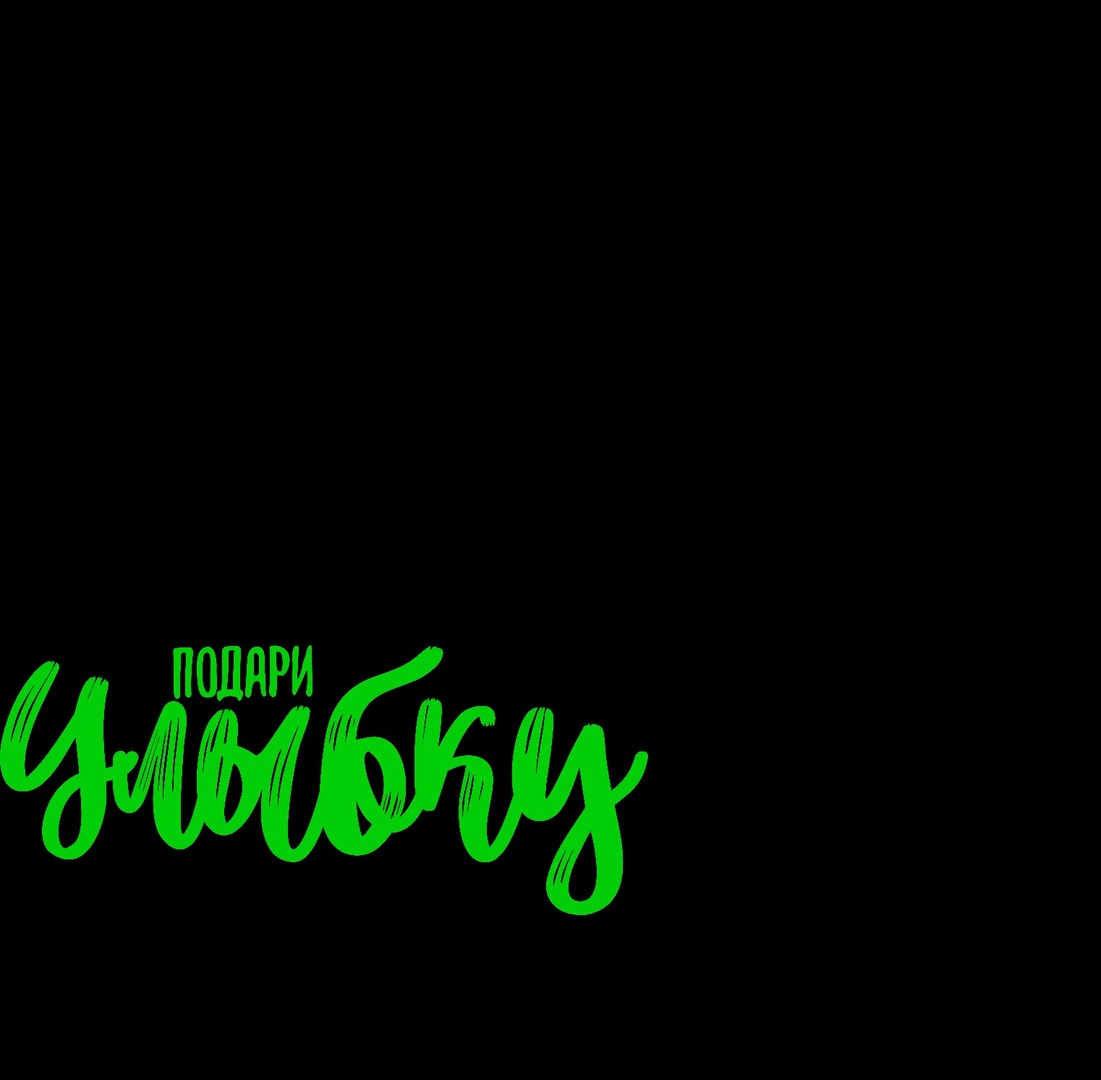 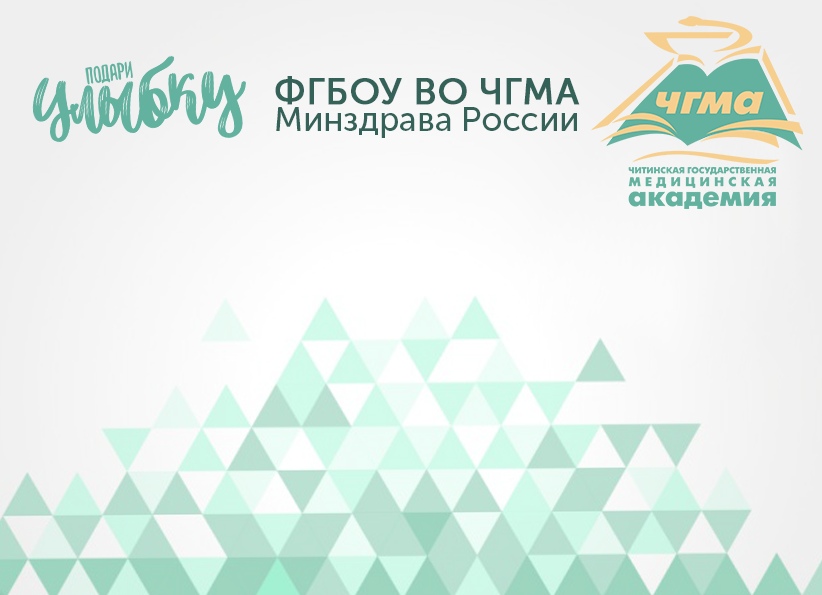 Руководитель отряда: Юсупова Чаманора Ашуралиевна, студентка педиатрического факультета медицинской академии
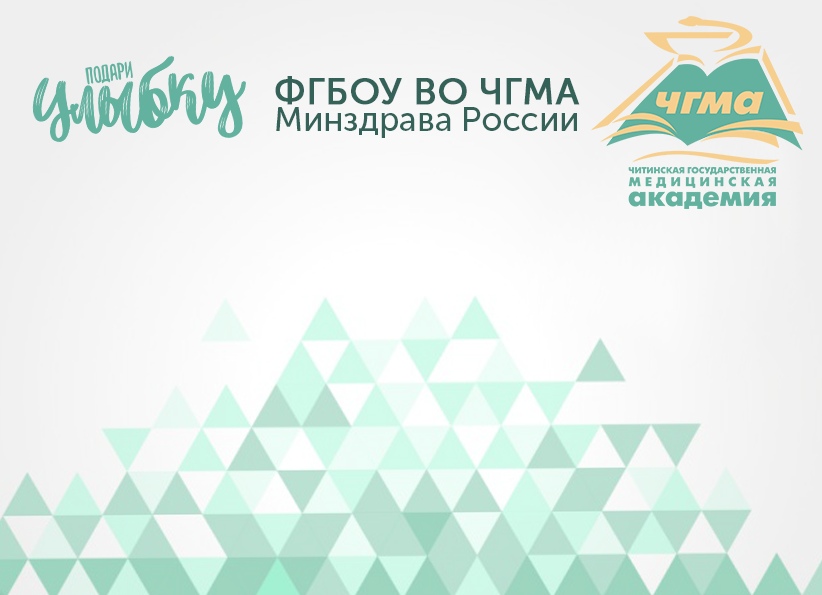 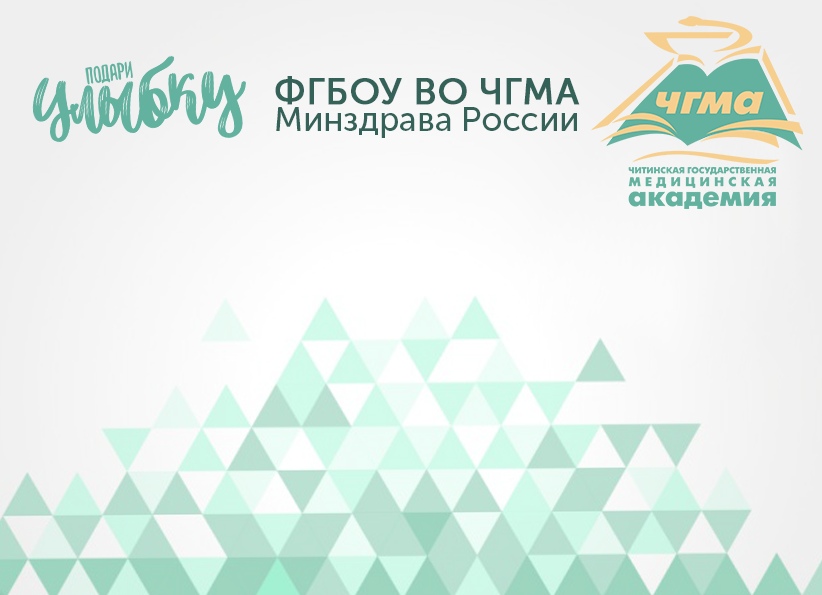 Волонтёрский отряд «Подари Улыбку» сформирован 10 октября 2006 года на базе педиатрического факультета Читинской государственной медицинской академии.
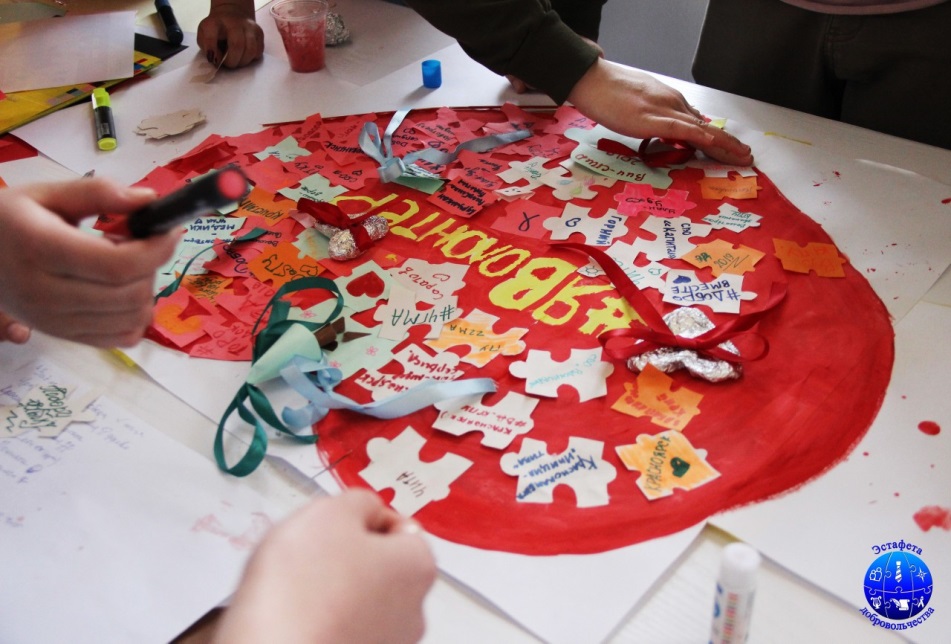 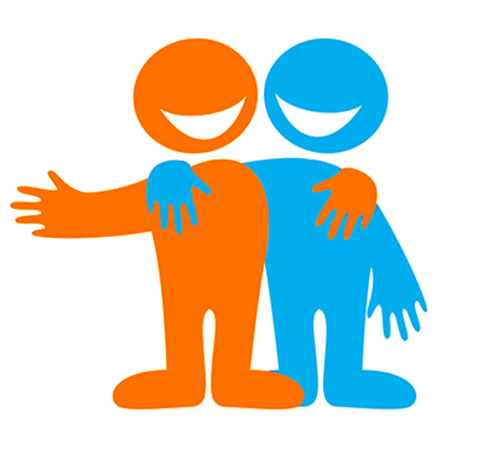 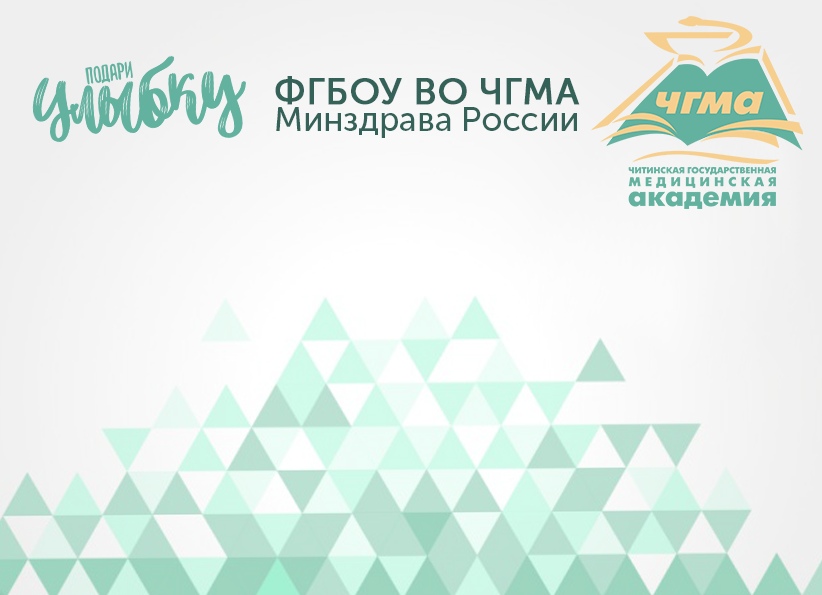 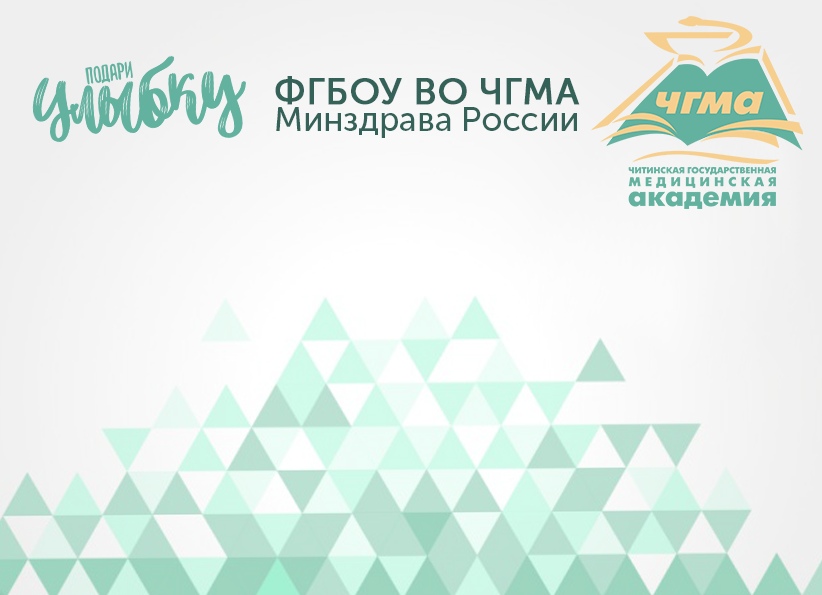 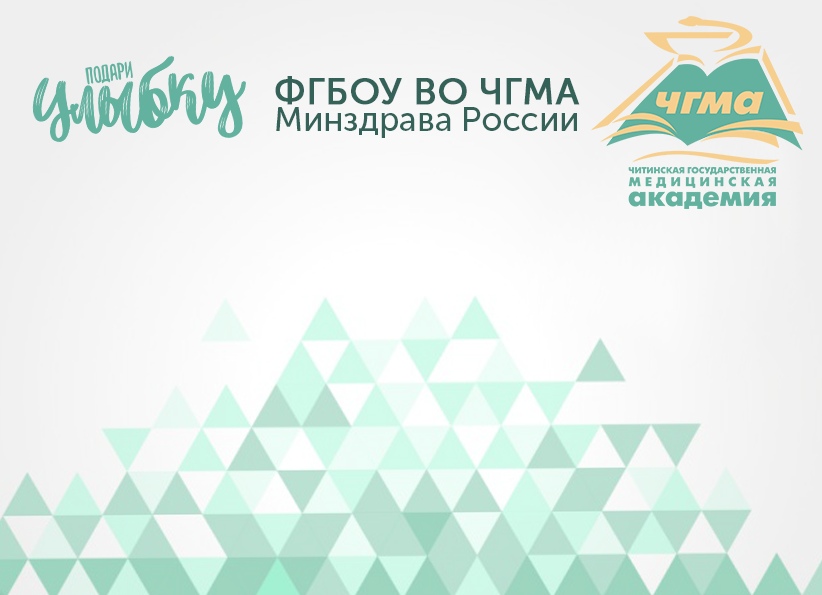 В настоящее время в отряде состоит 29 активных студентов академии не только педиатрического, но и лечебного факультета, которые горящими сердцами творят добрые дела.
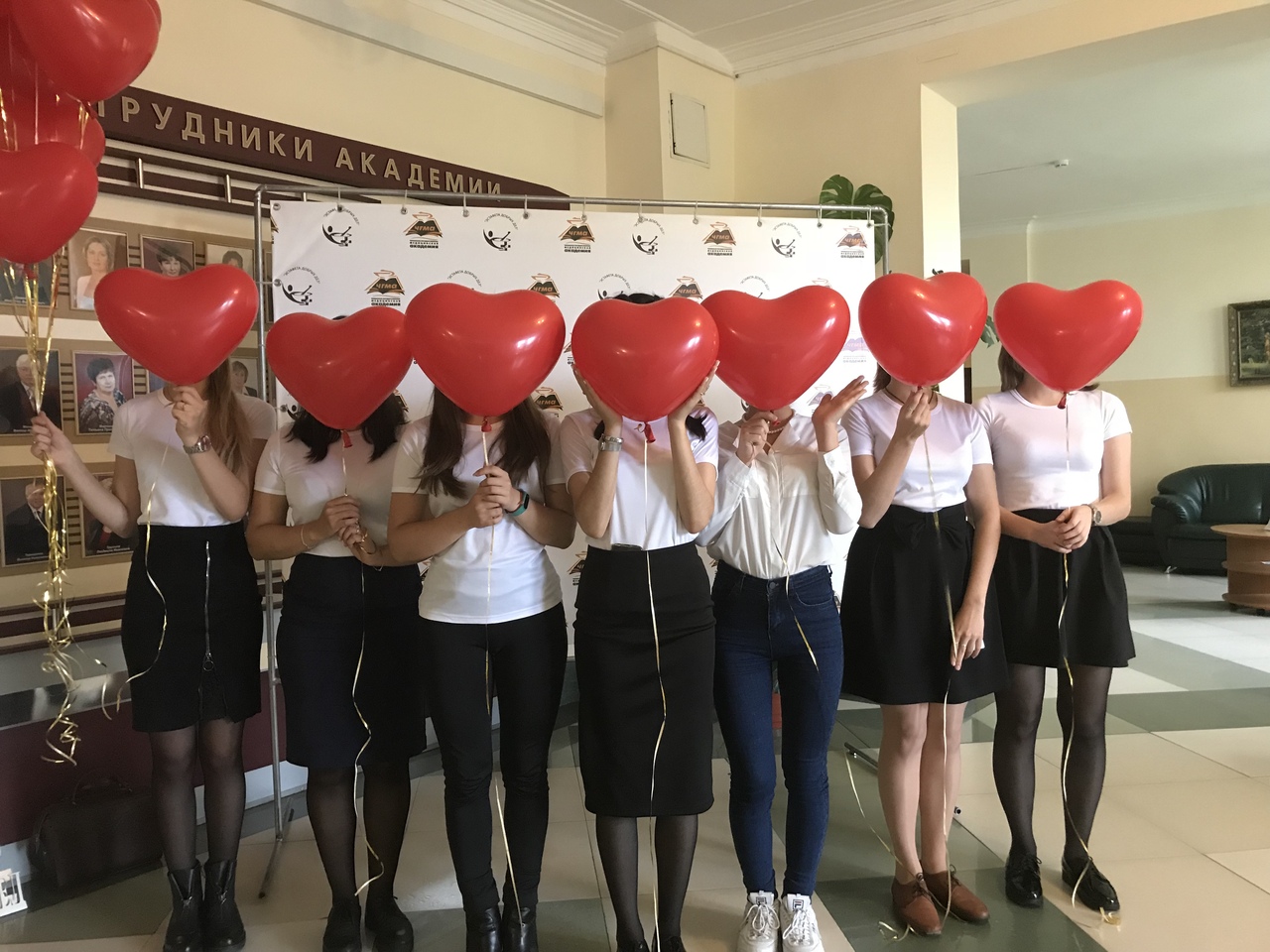 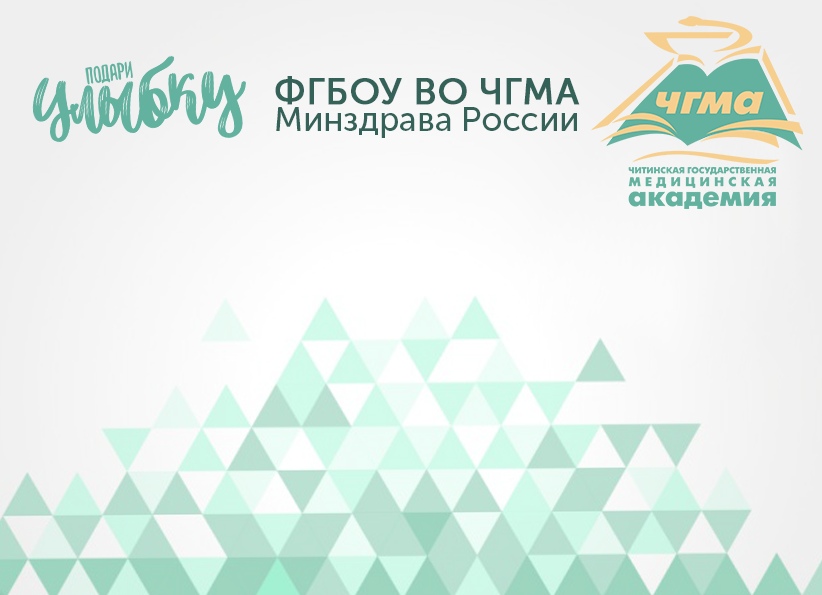 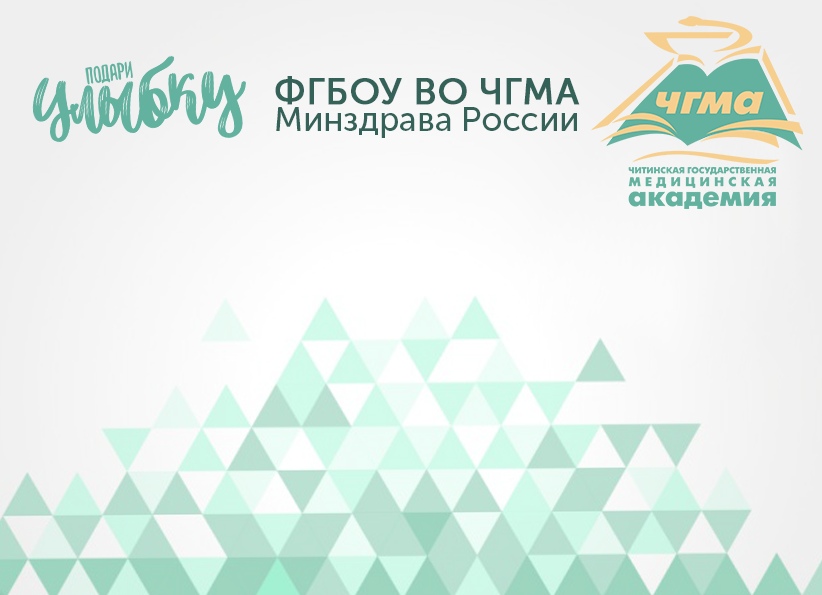 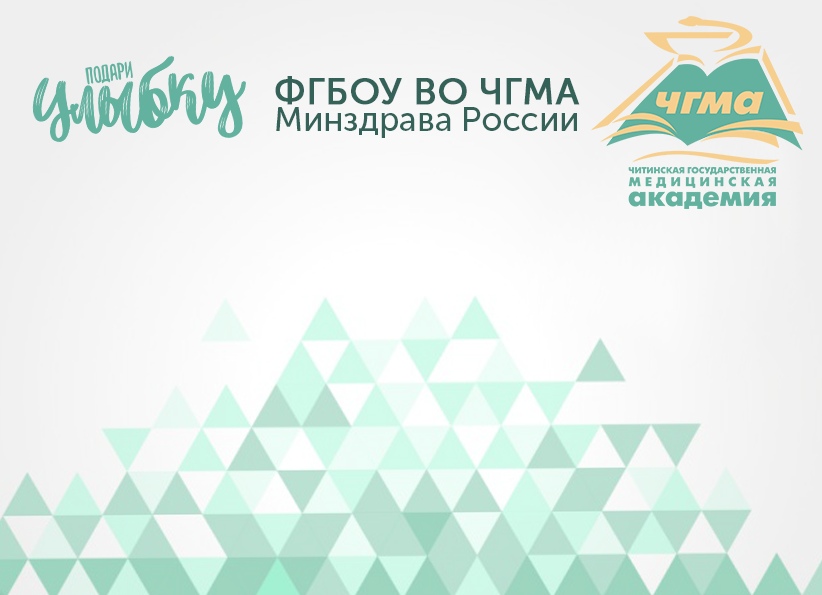 Направления:
Помощь детям, находящимся на длительном стационарном лечении;
Работа с детьми, оставшимися без попечения родителей, детьми, находящимися в сложной жизненной ситуации; 
Организация сборов нуждающимся;
Пропаганда ЗОЖ;
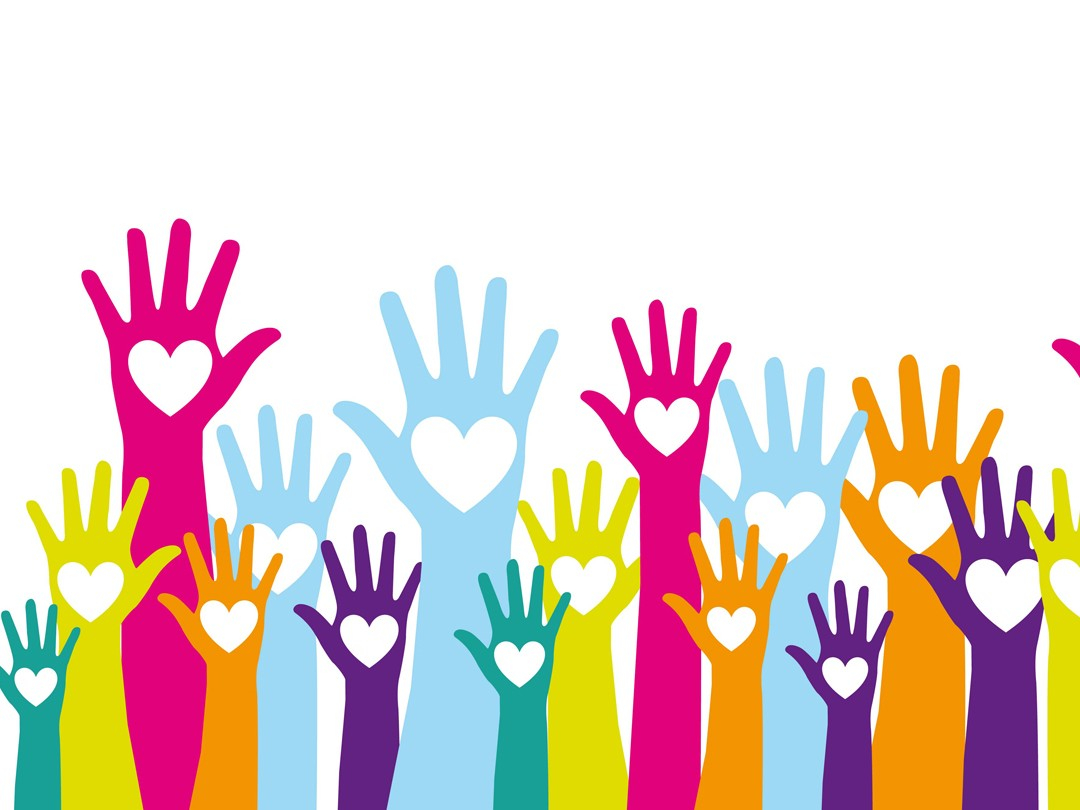 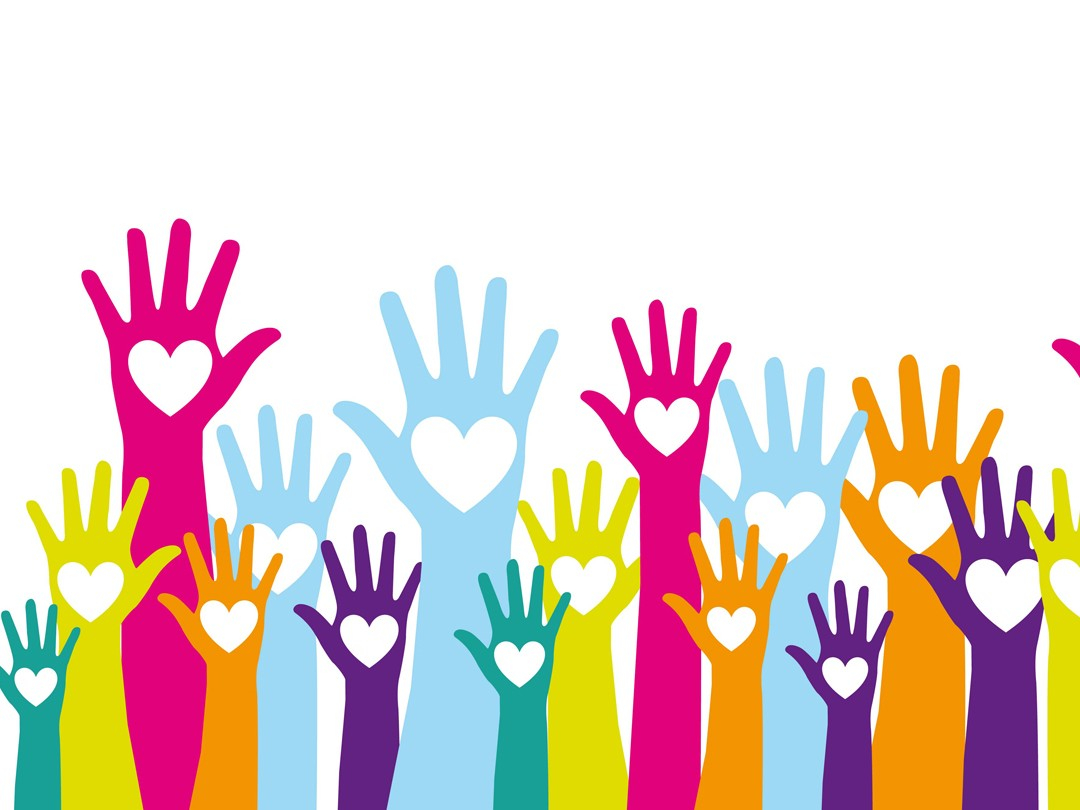 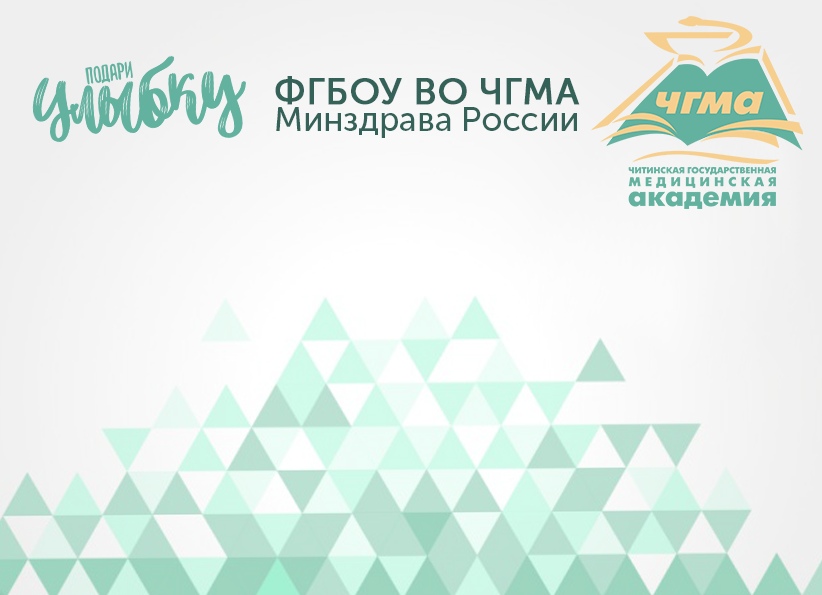 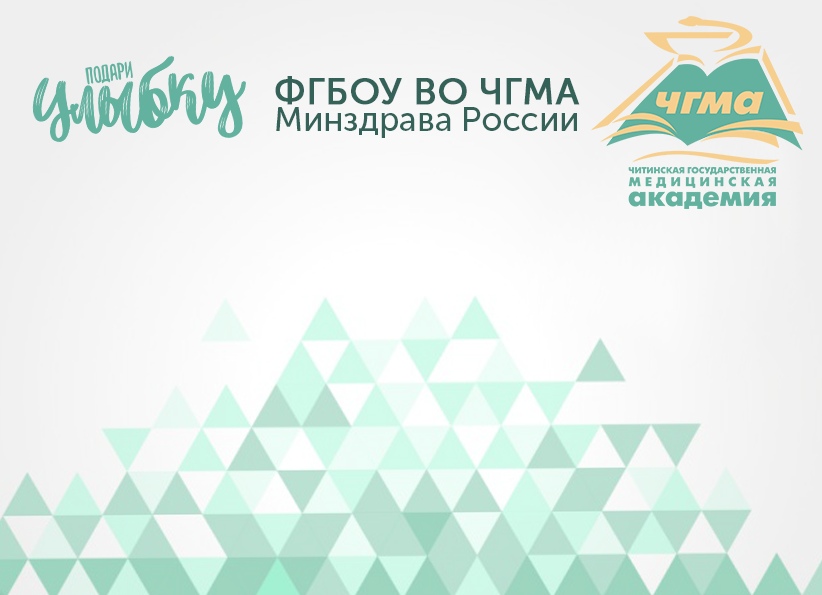 Мероприятияза 2018 - 2019 год
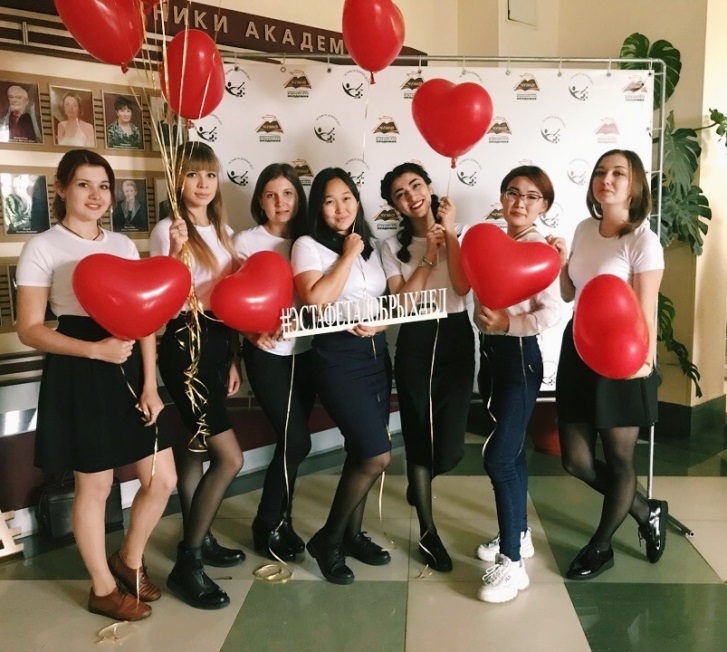 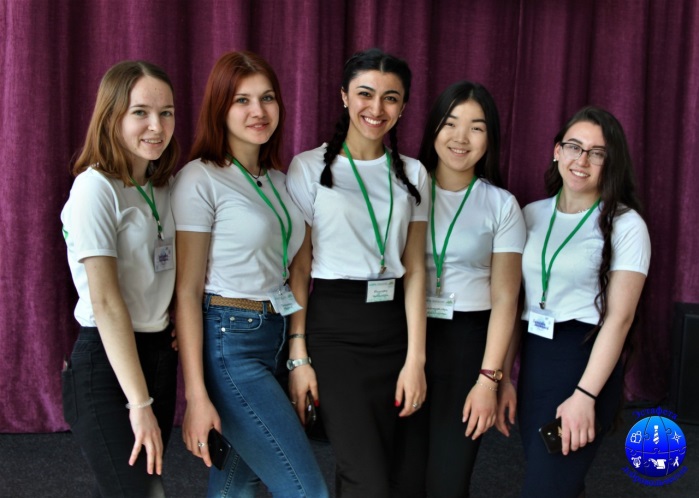 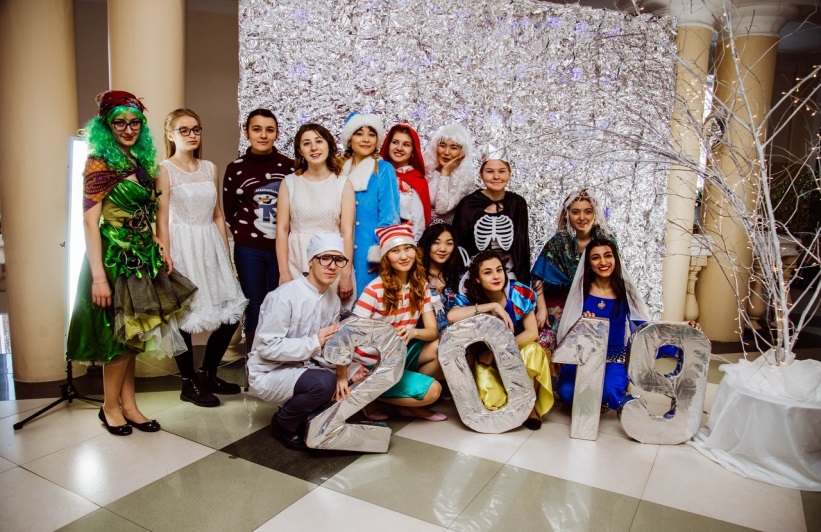 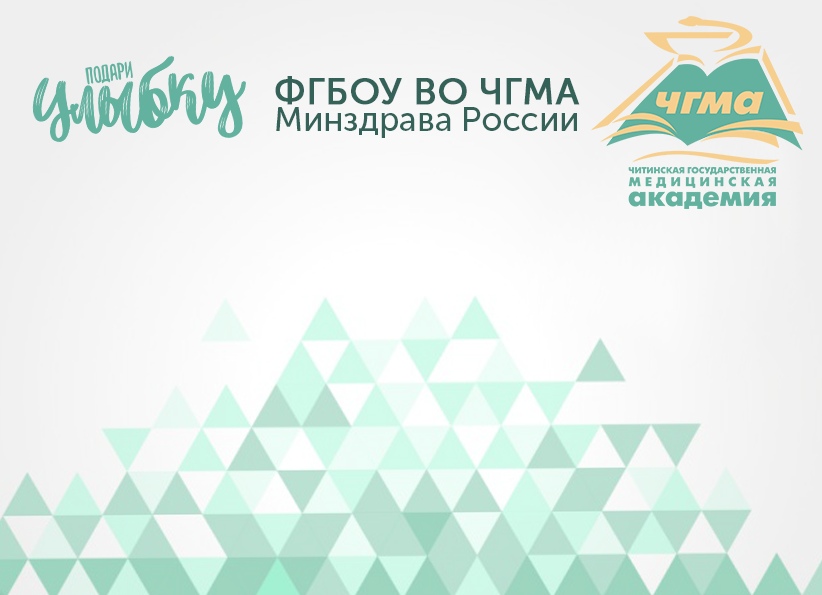 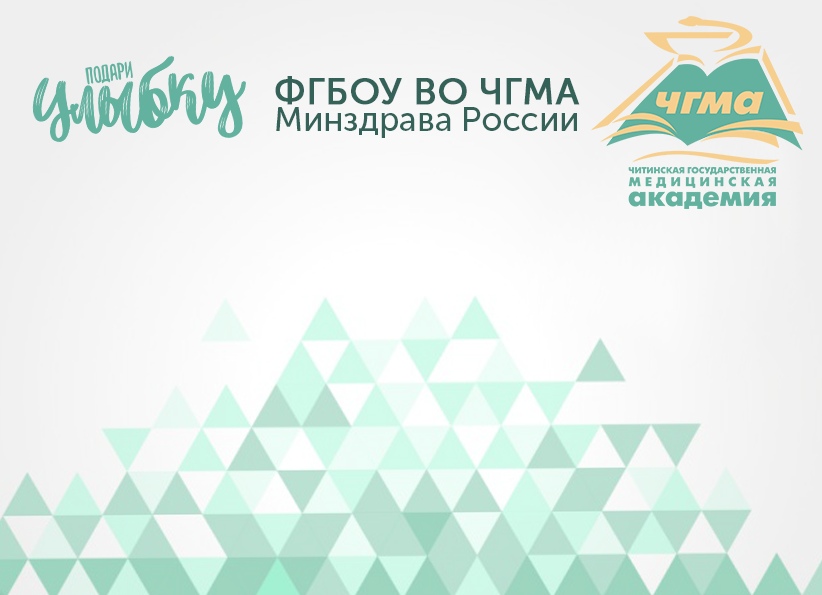 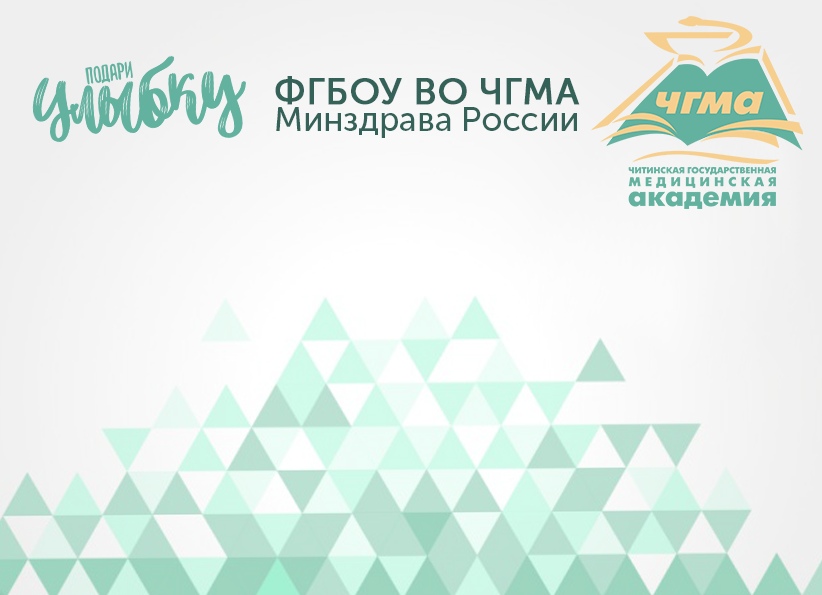 Золотая осень
6 октября 2018
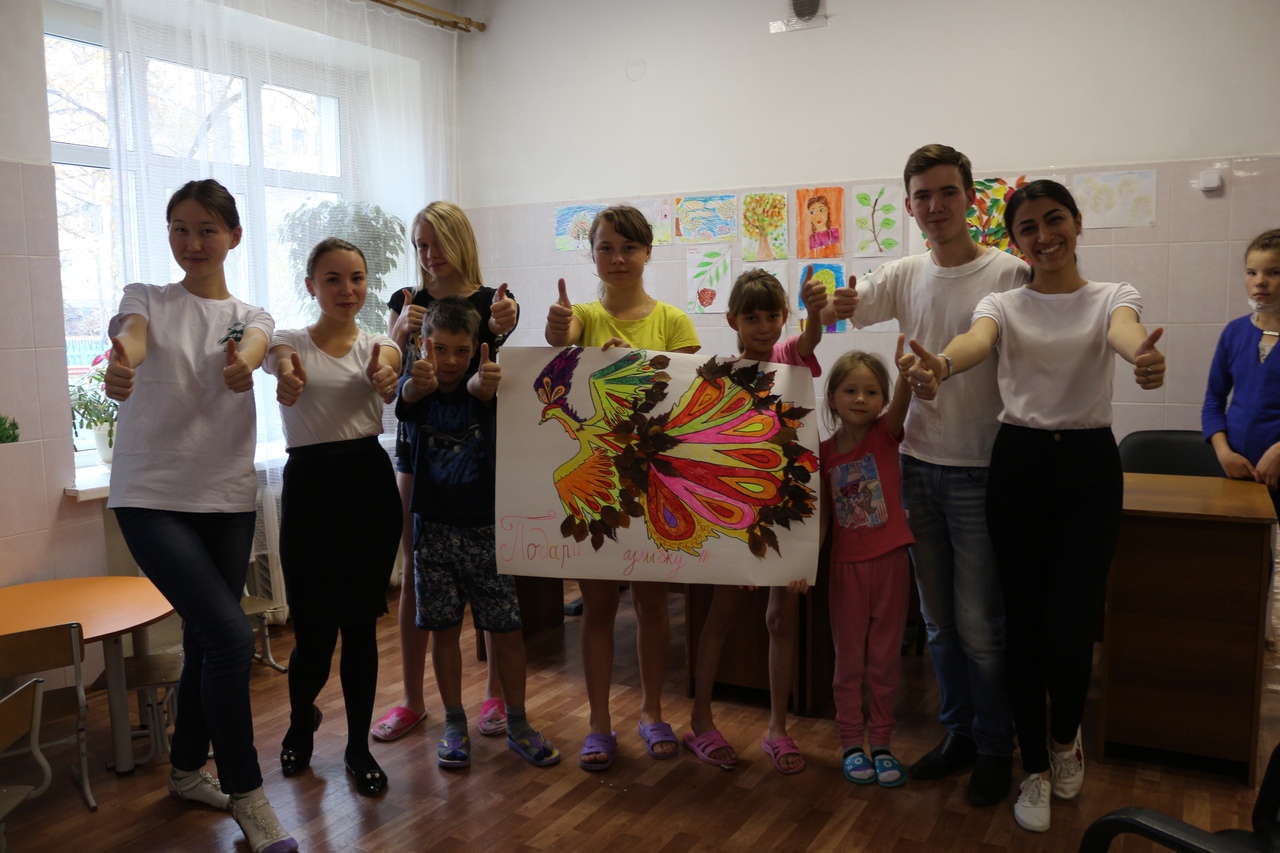 Волонтеры заранее подготовили гербарий из листьев
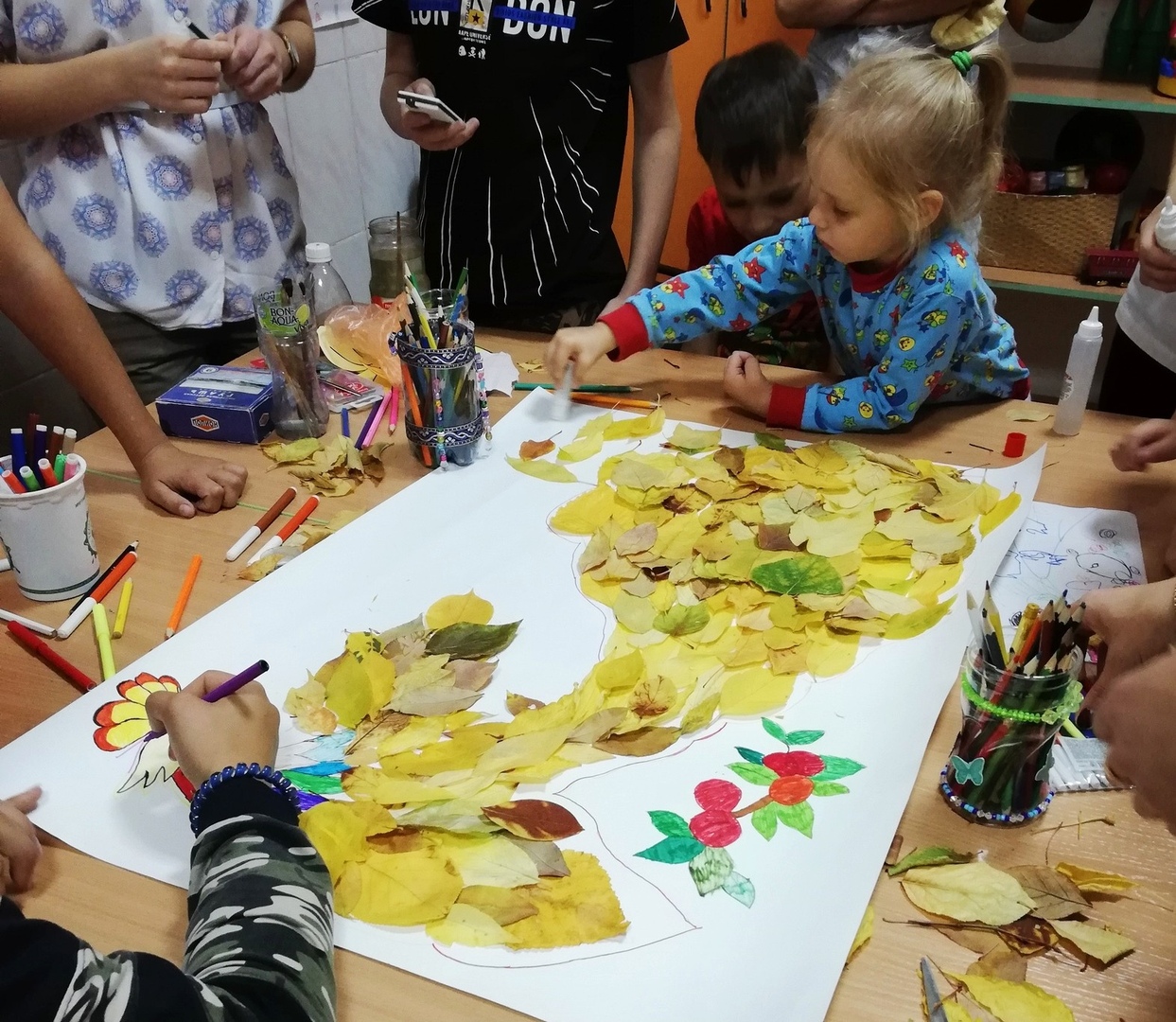 Нарисовали жар-птиц для трех отделений ГУЗ «КДКБ»1
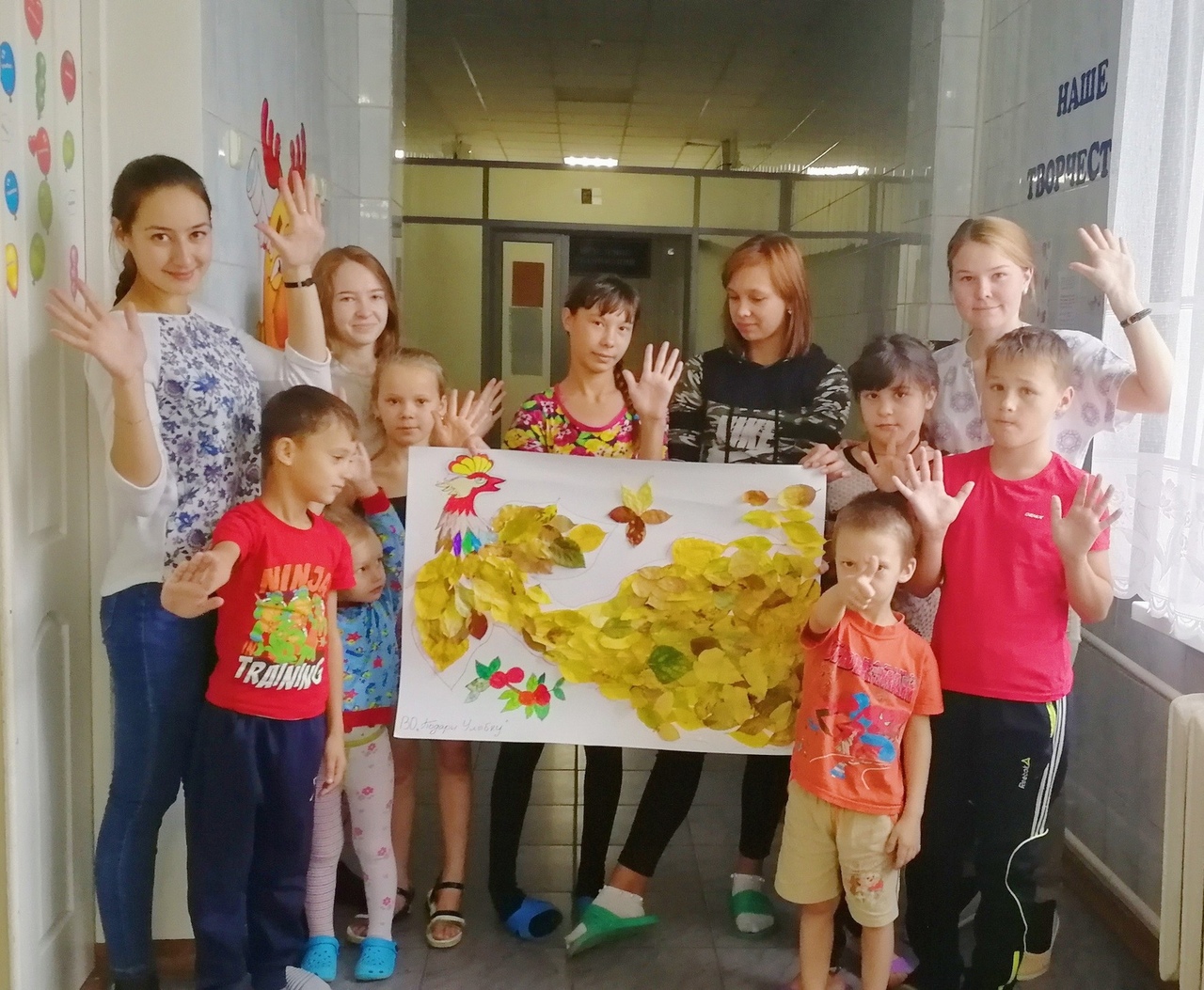 Дети раскрасили жар-птиц и использовали для украшения высушенные листья
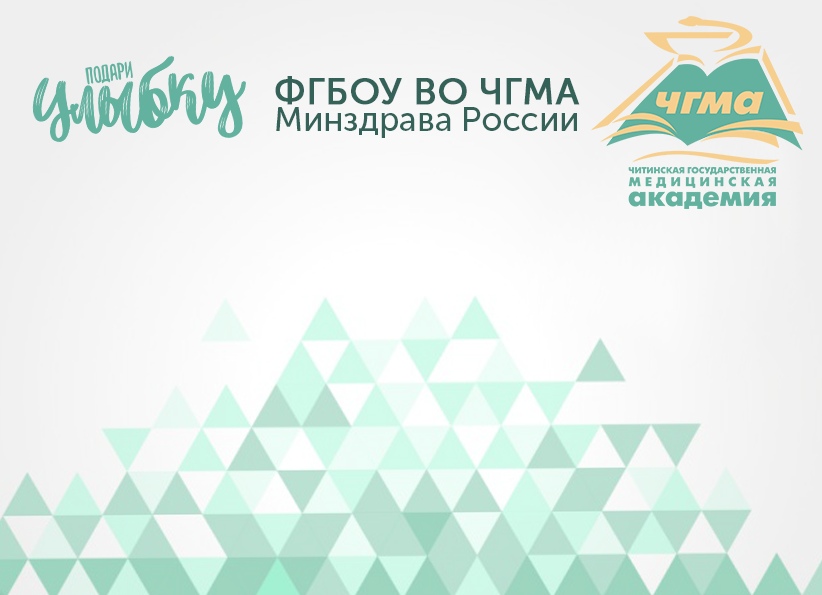 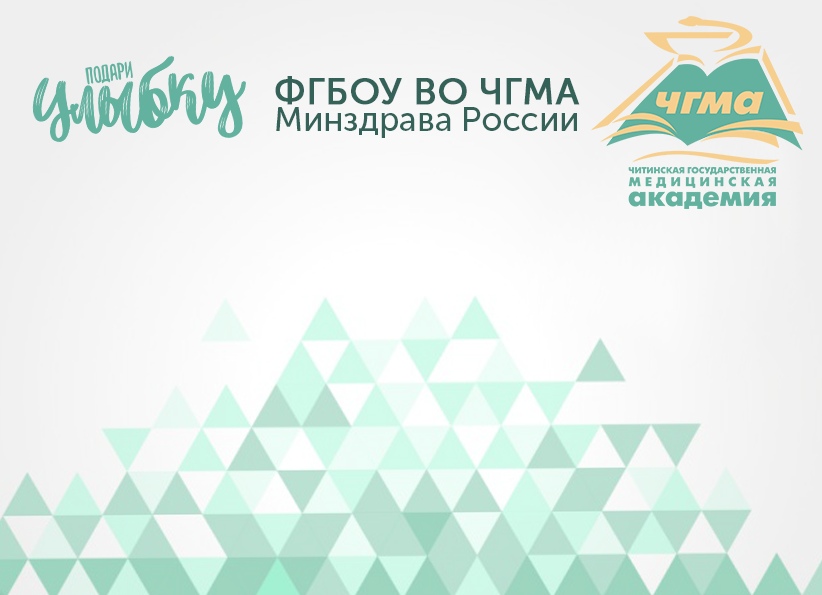 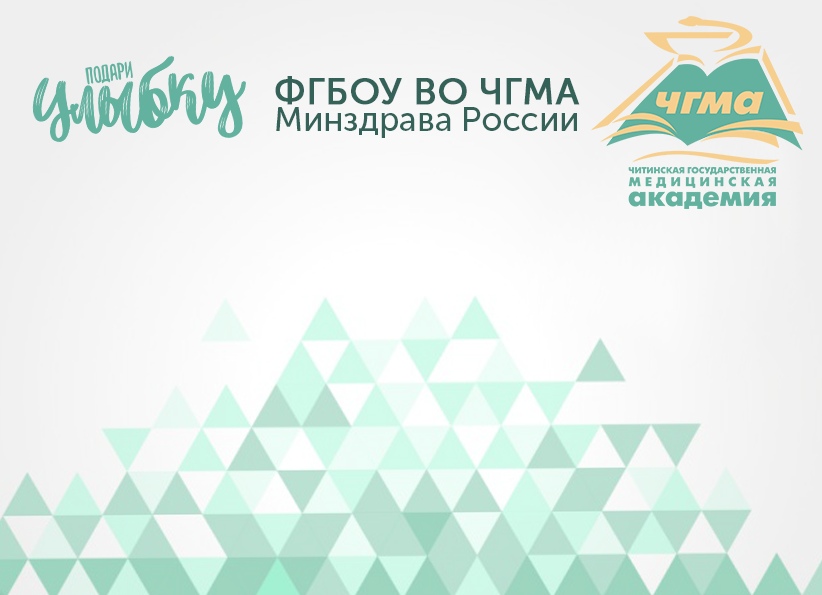 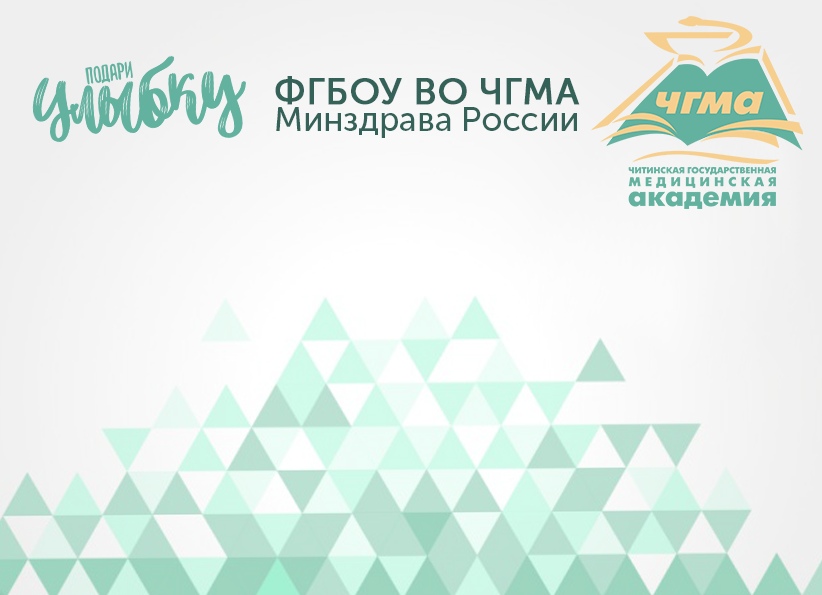 День матери
24 ноября 2018
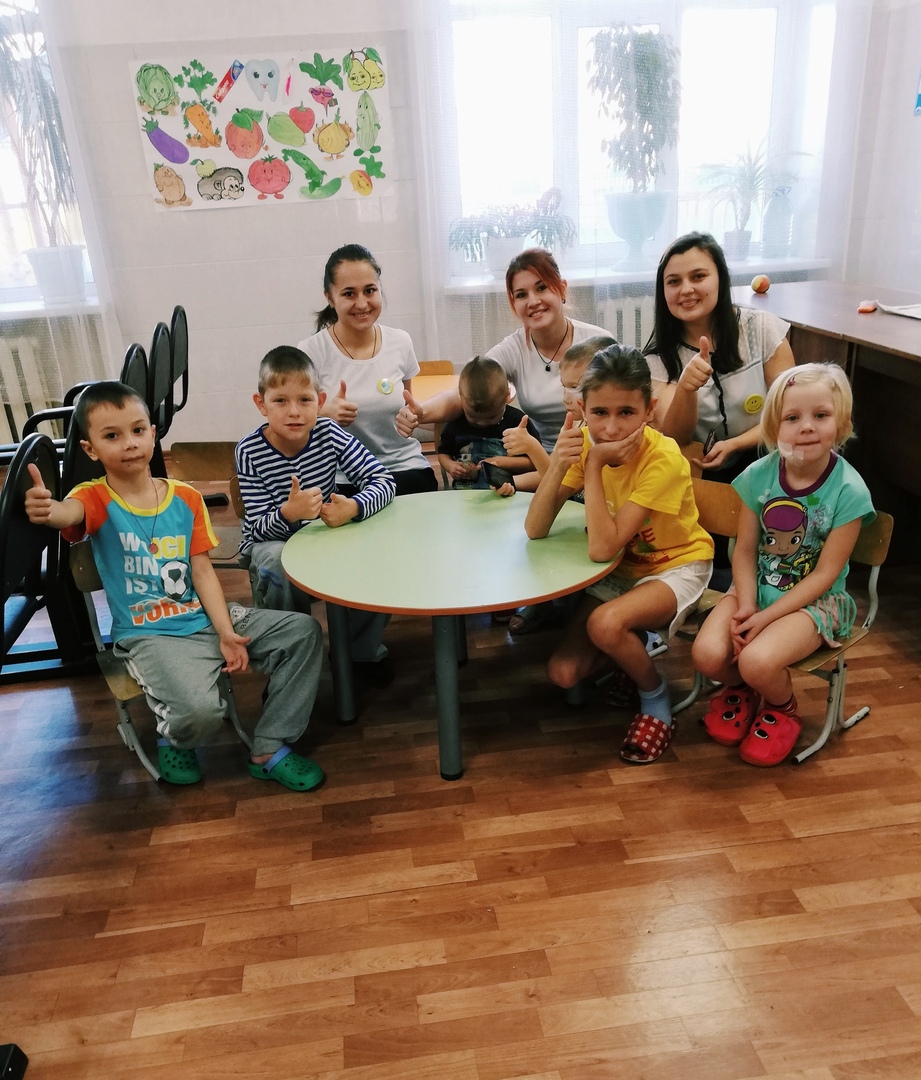 Дети, находящиеся на стационарном лечении в ГУЗ «КДКБ» в отделениях ЛОР , травматологии , офтальмологии и и ЧЛХ подготовили магниты из соленного теста в подарок своим мамам.
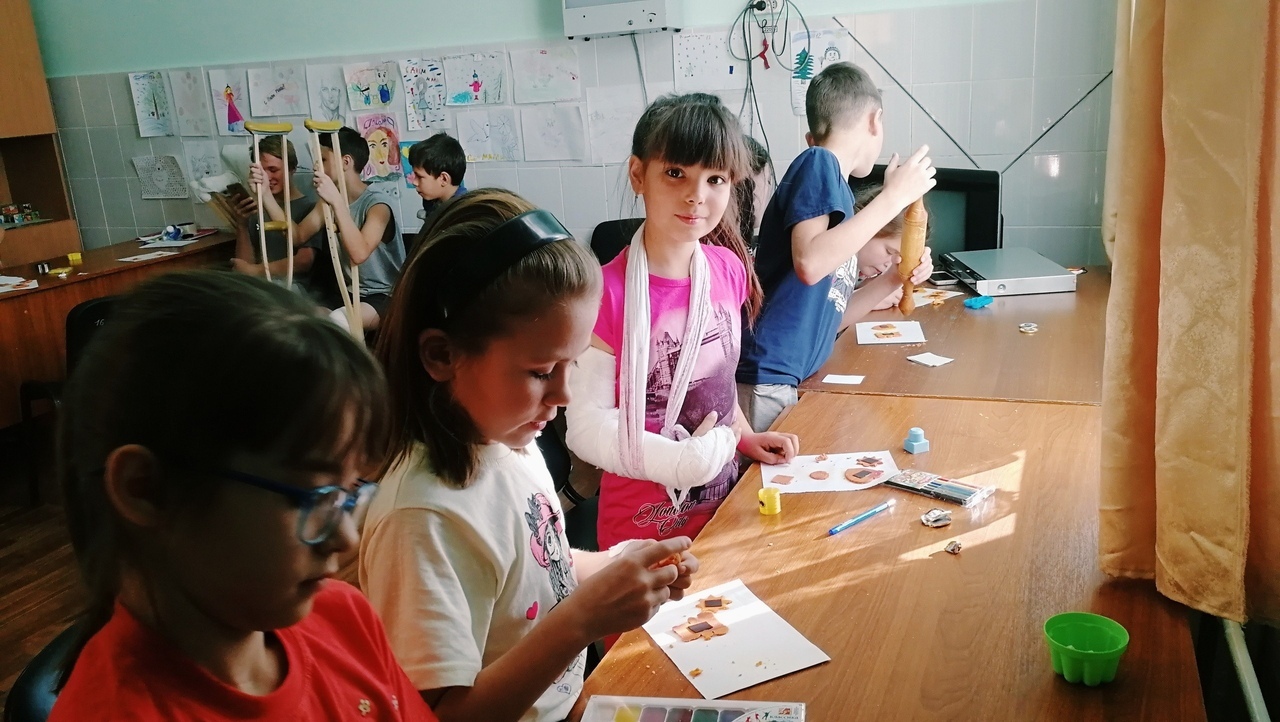 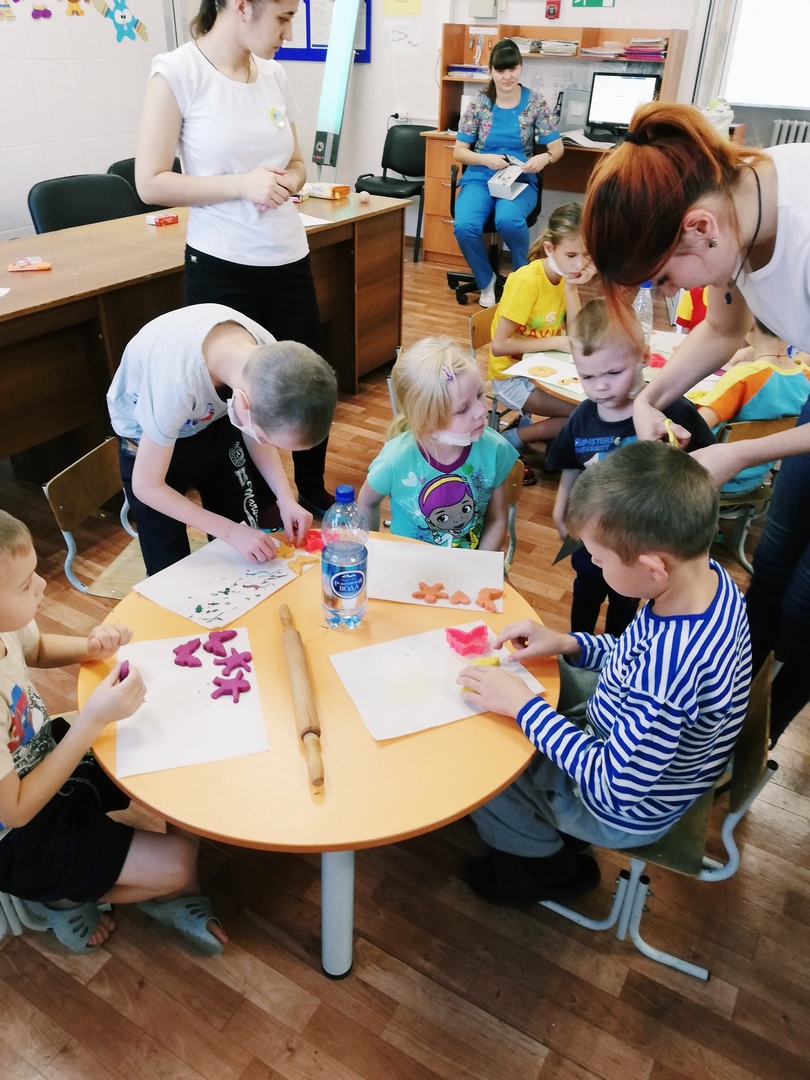 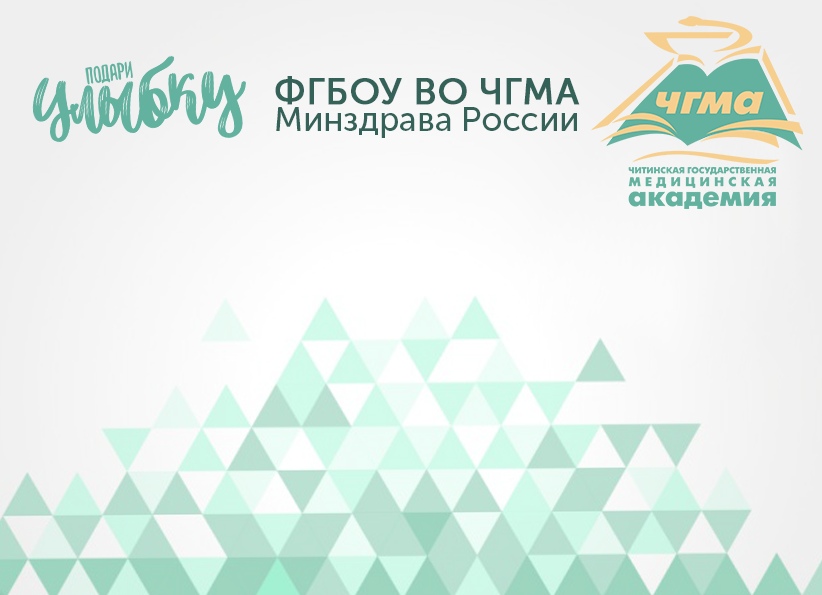 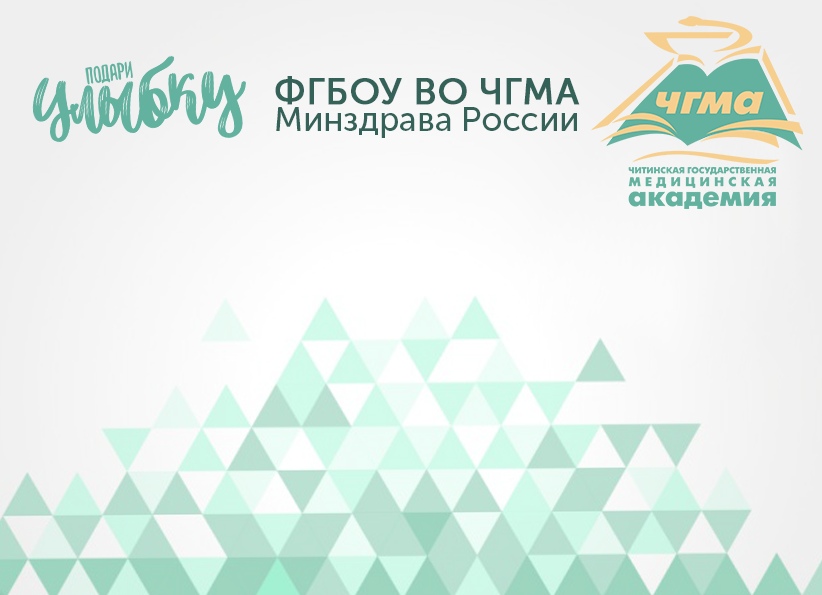 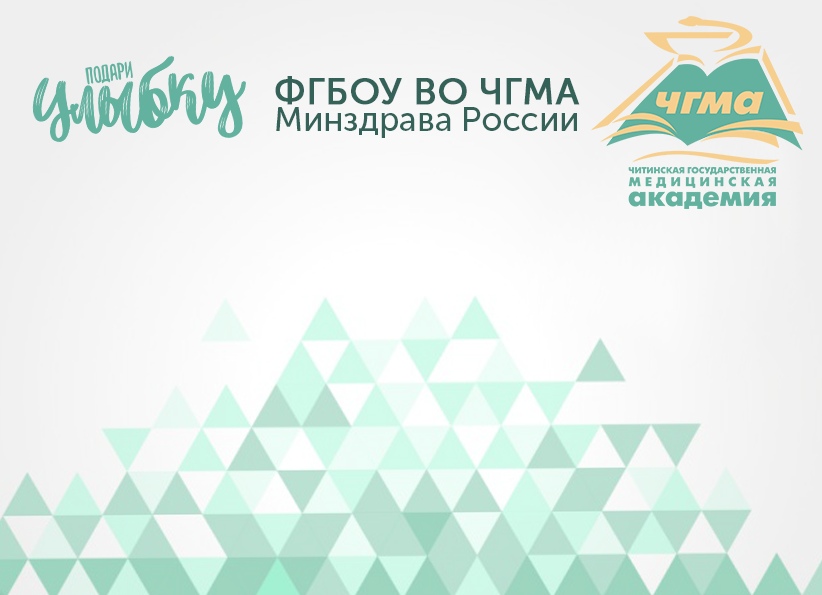 Новогодние утренники:
15.12.2018 – новогодний утренник в с.Колочное
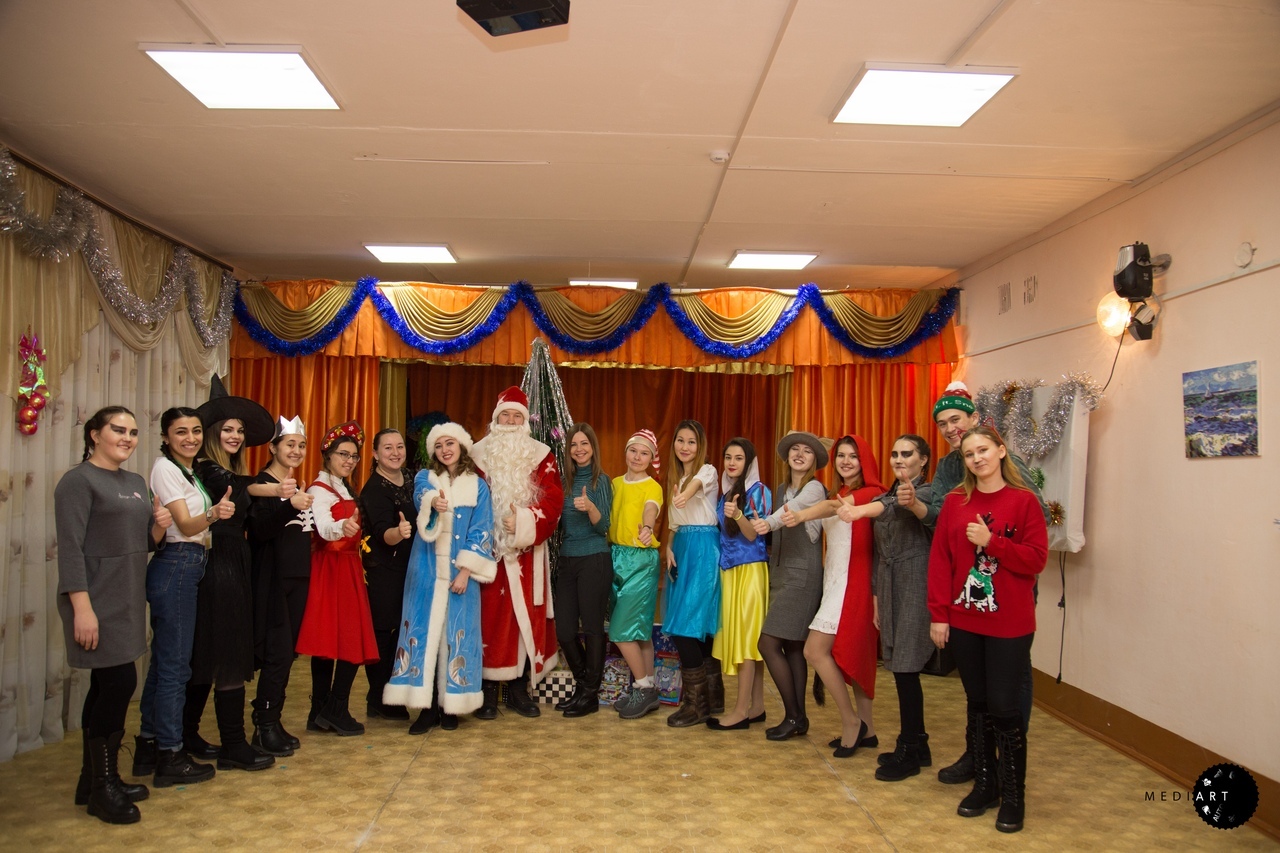 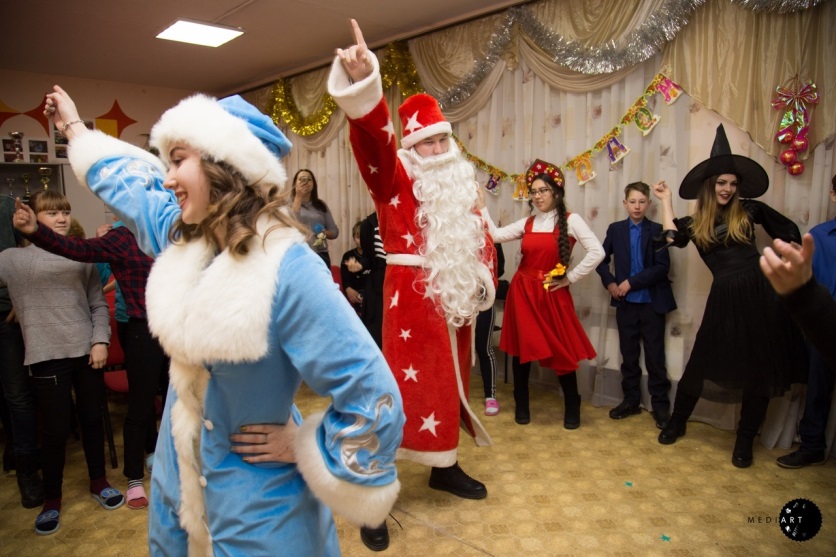 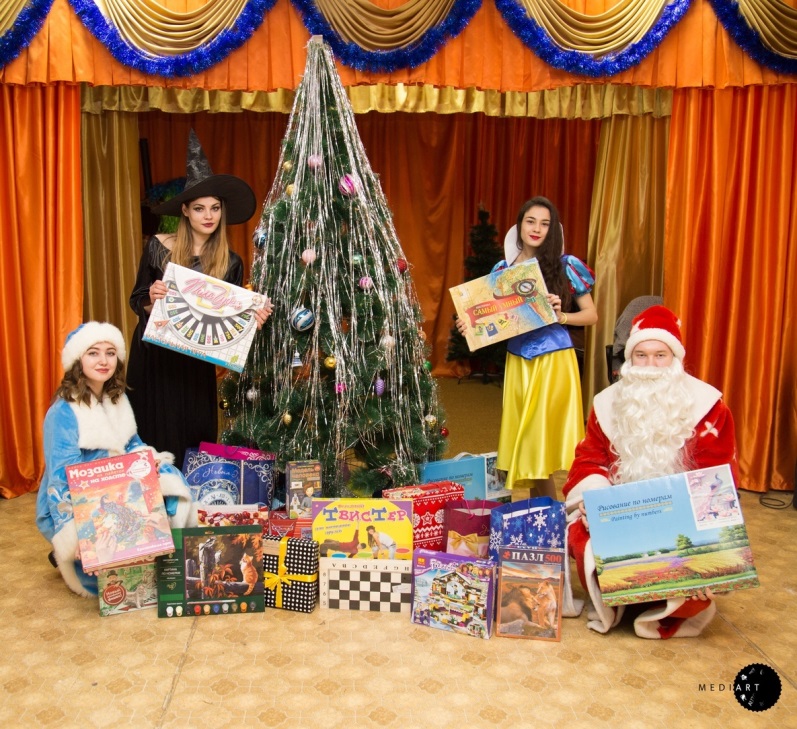 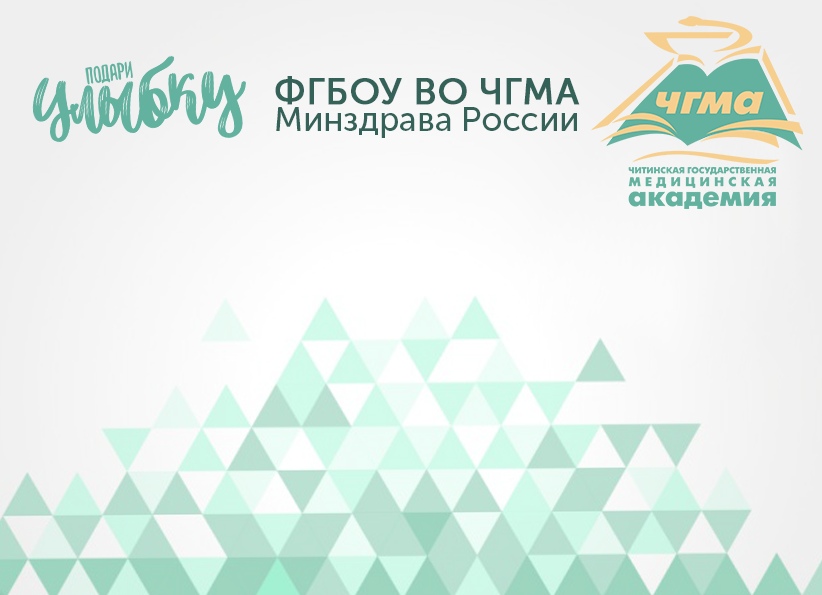 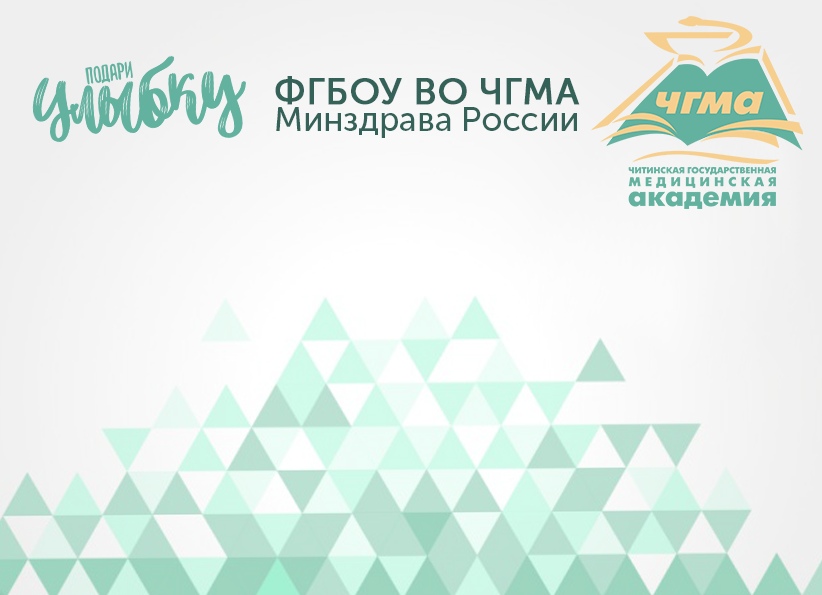 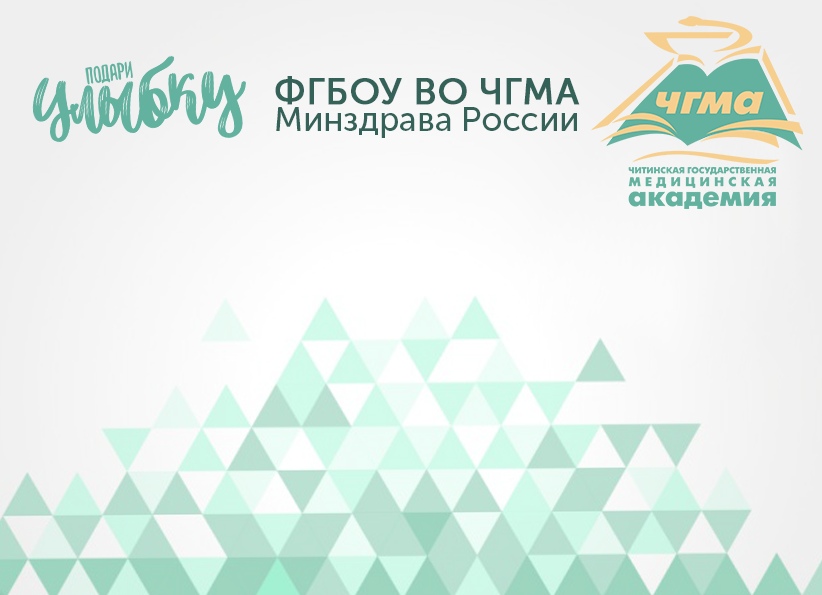 21.12.2018 – новогодний утренник в ГУЗ КДКБ (2 отделения)
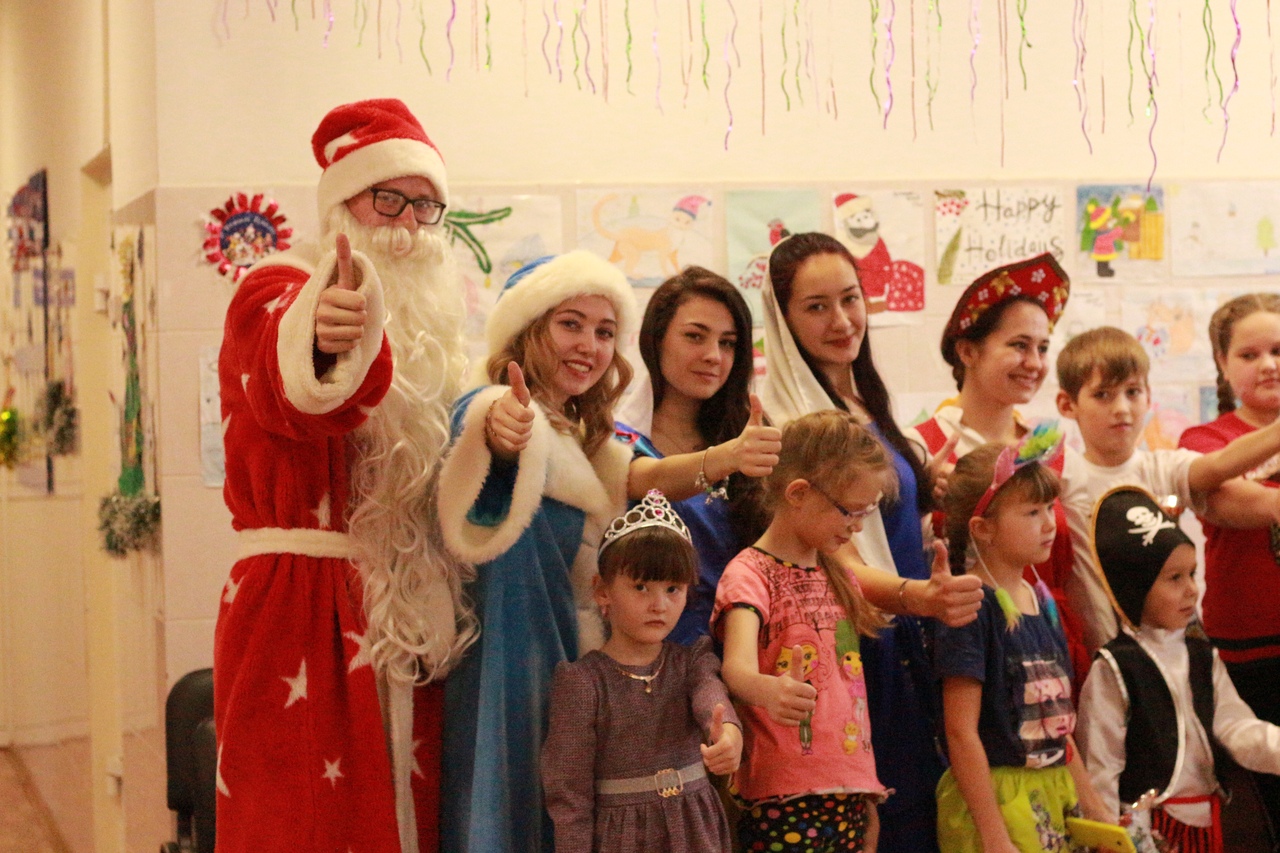 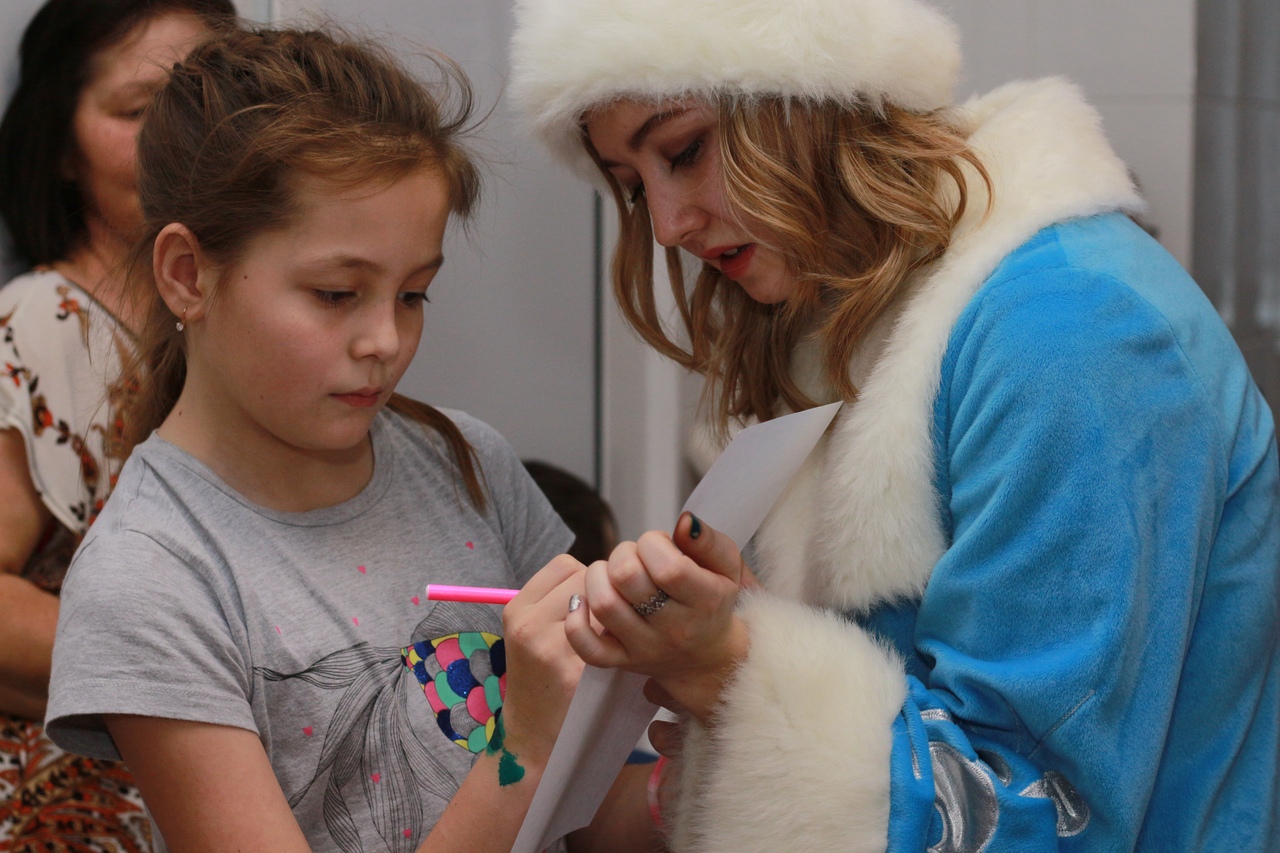 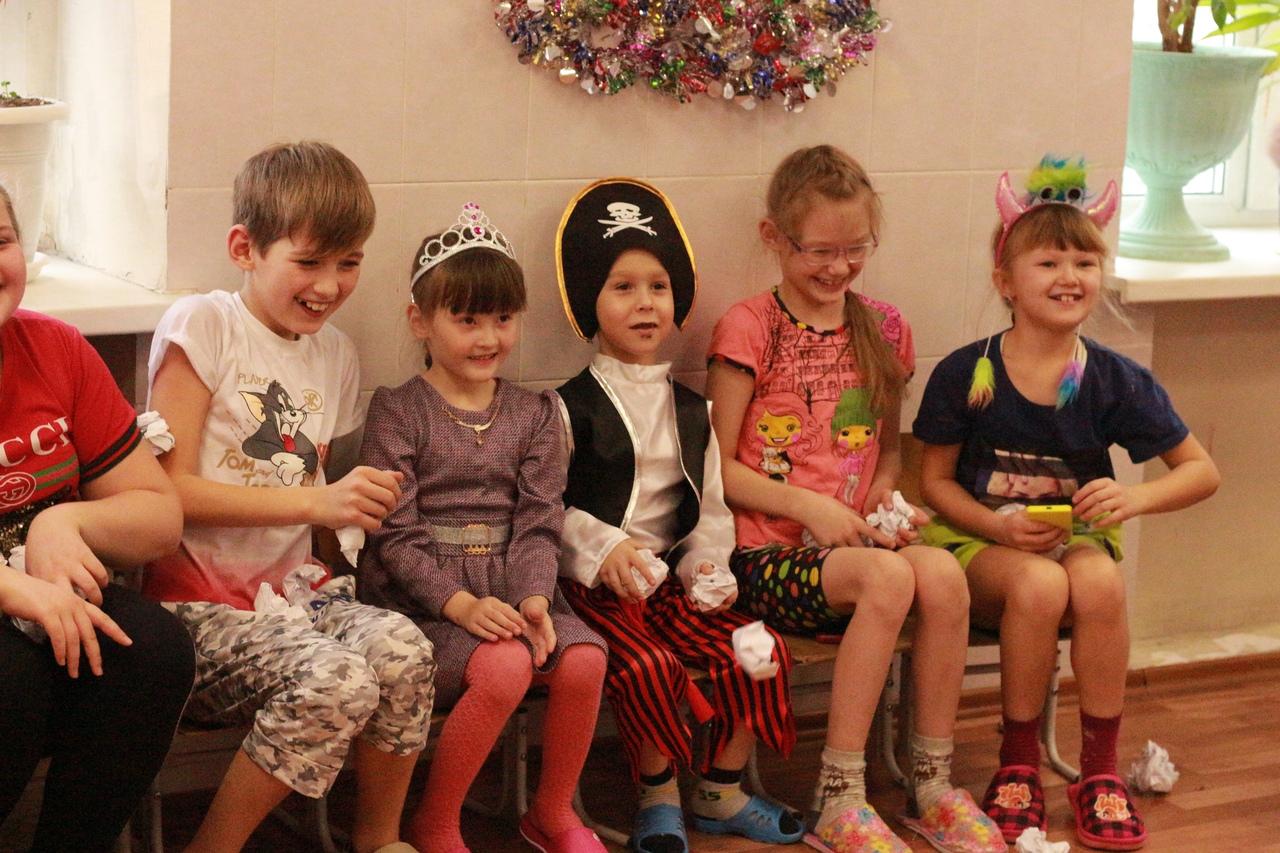 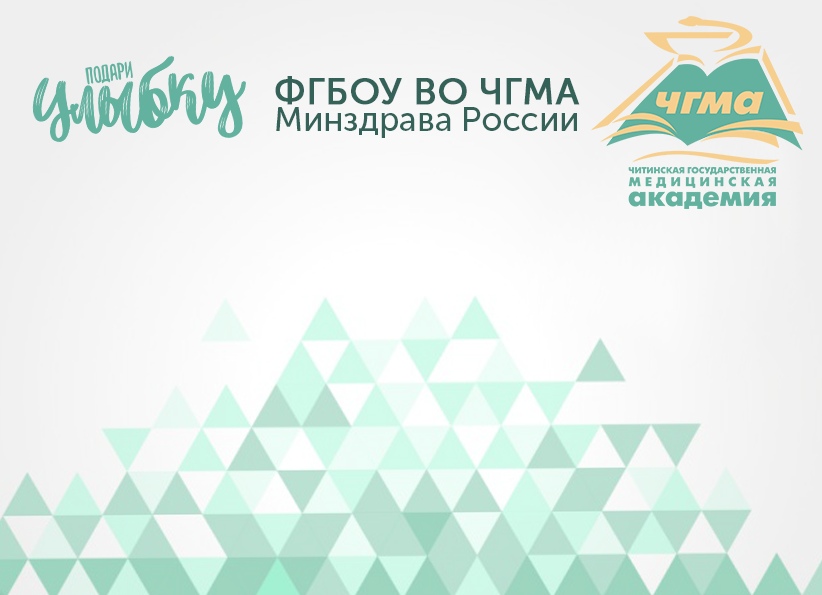 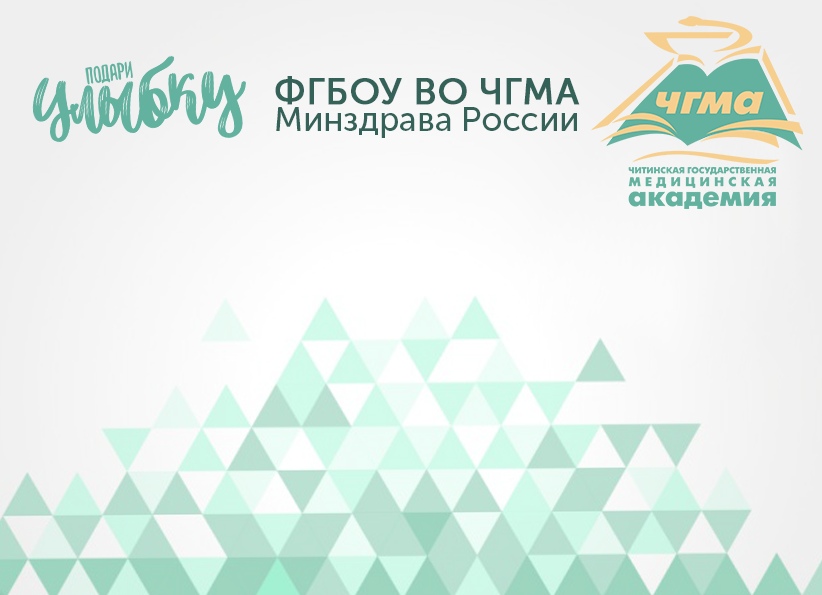 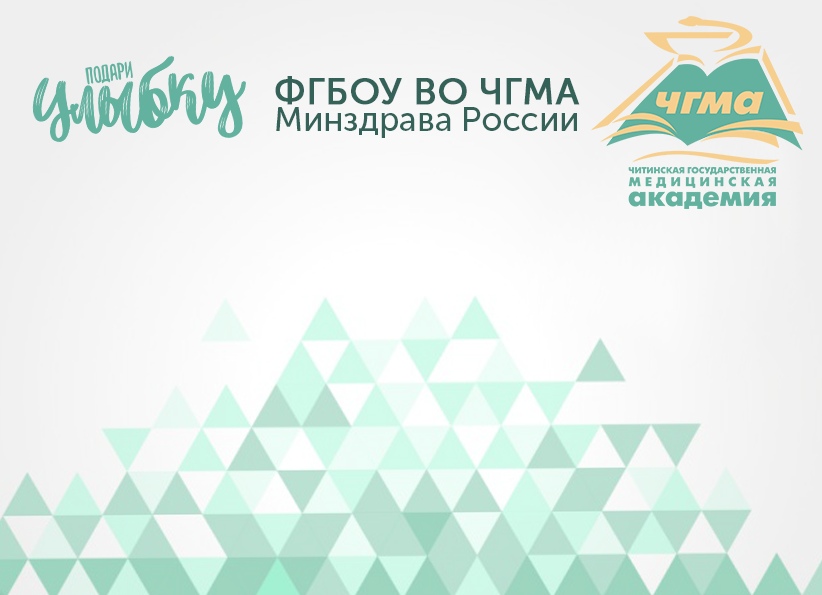 23.12.2018 – новогодний утренник в ФГБОУ ВО ЧГМА МЗРФ
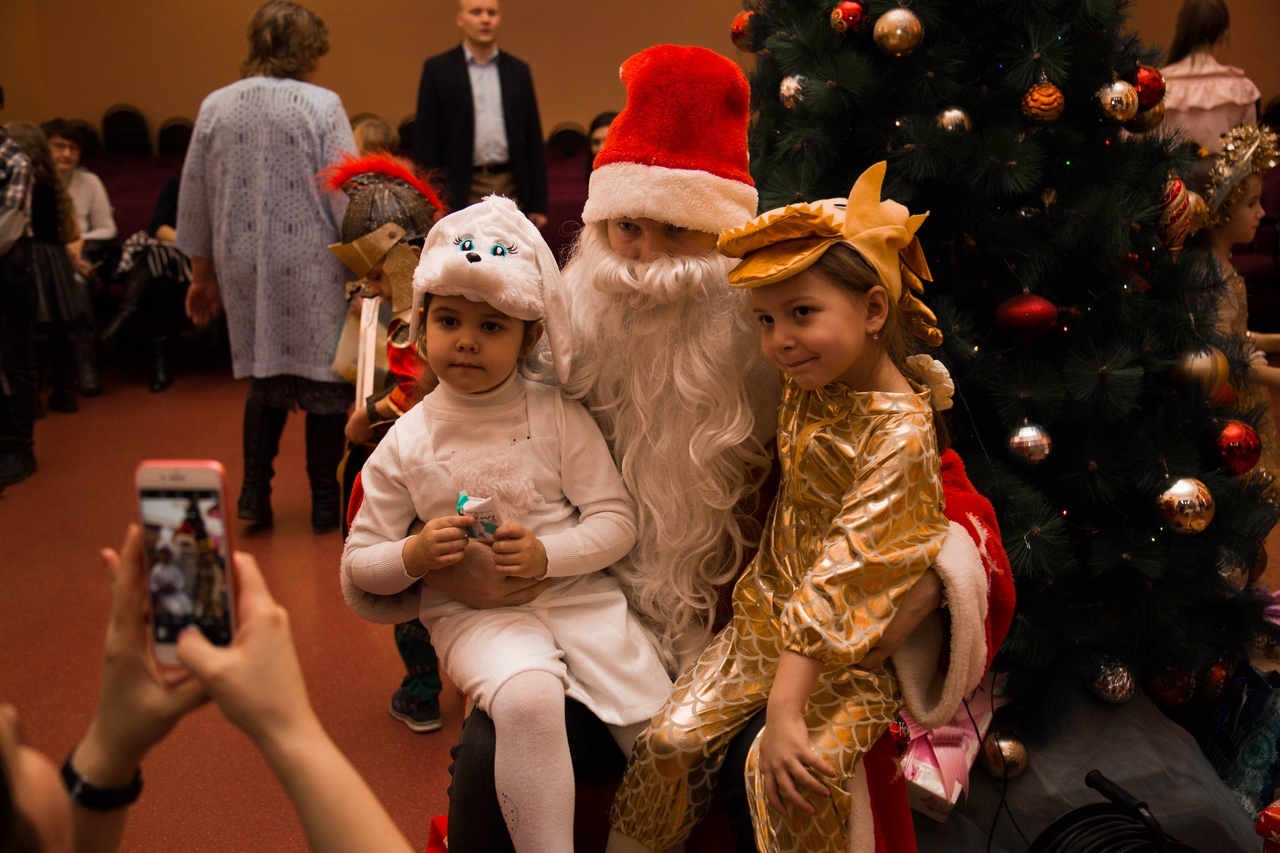 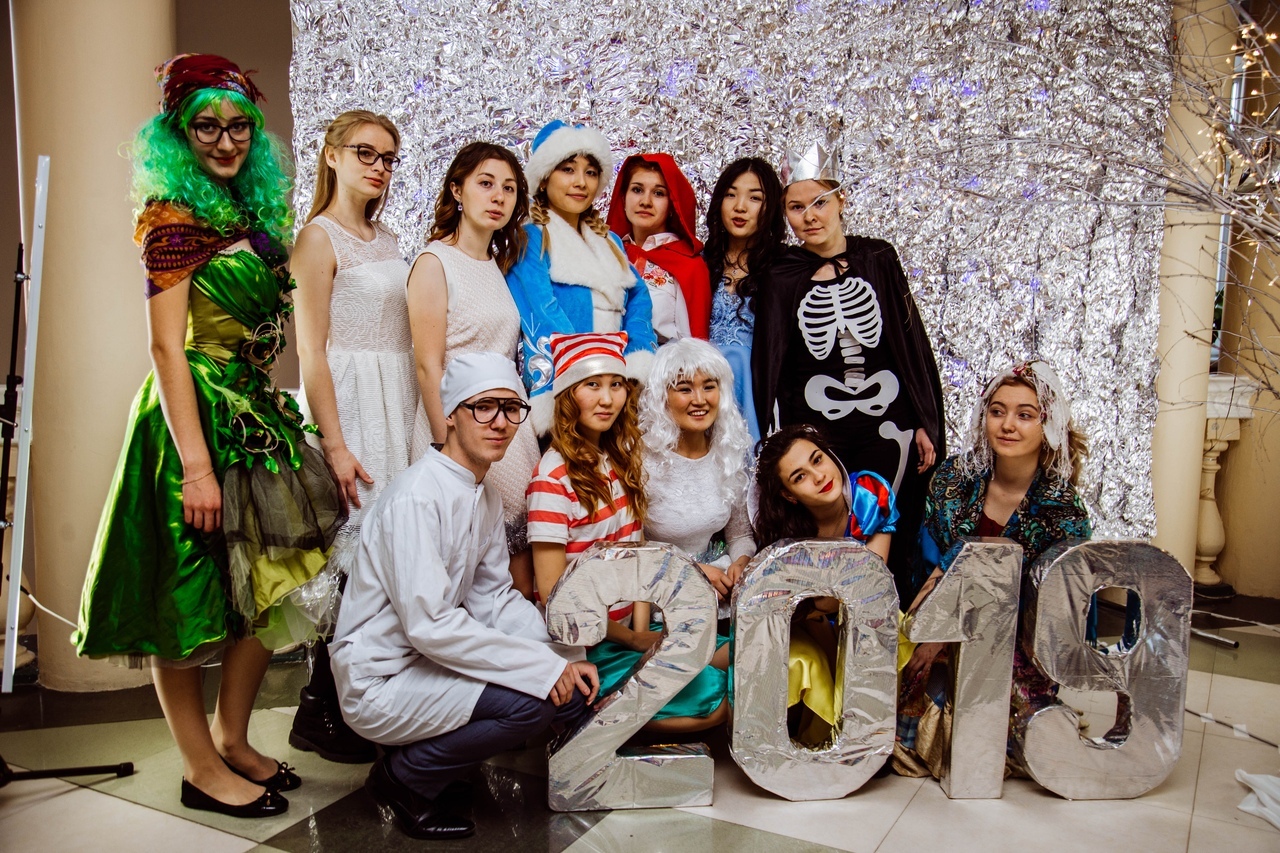 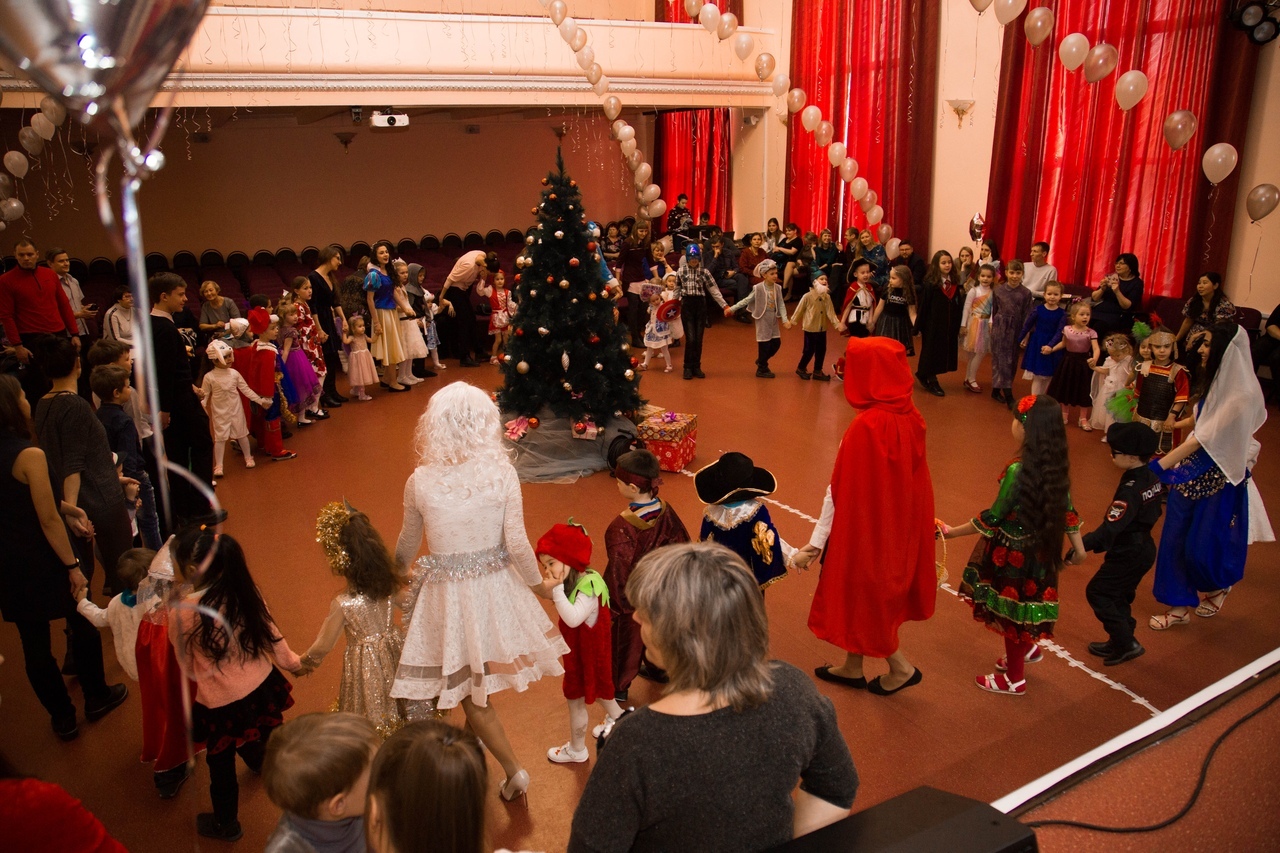 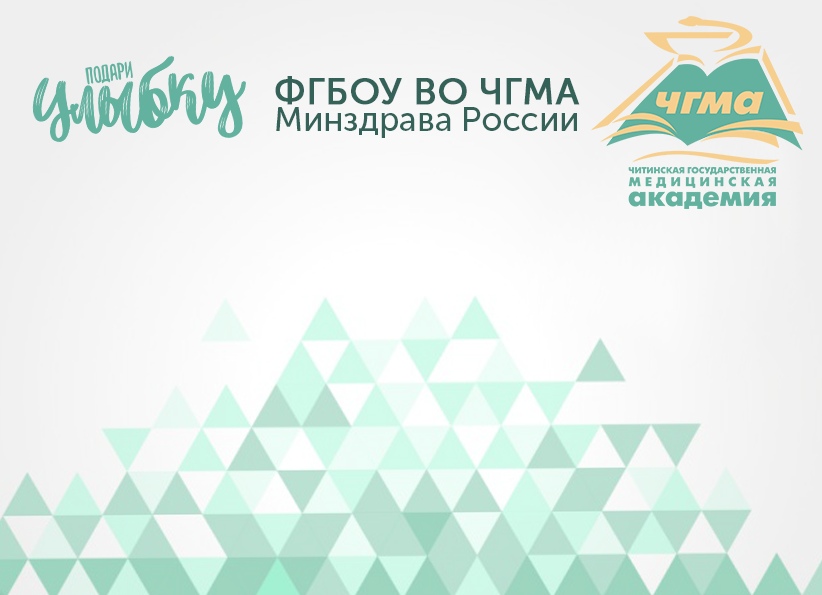 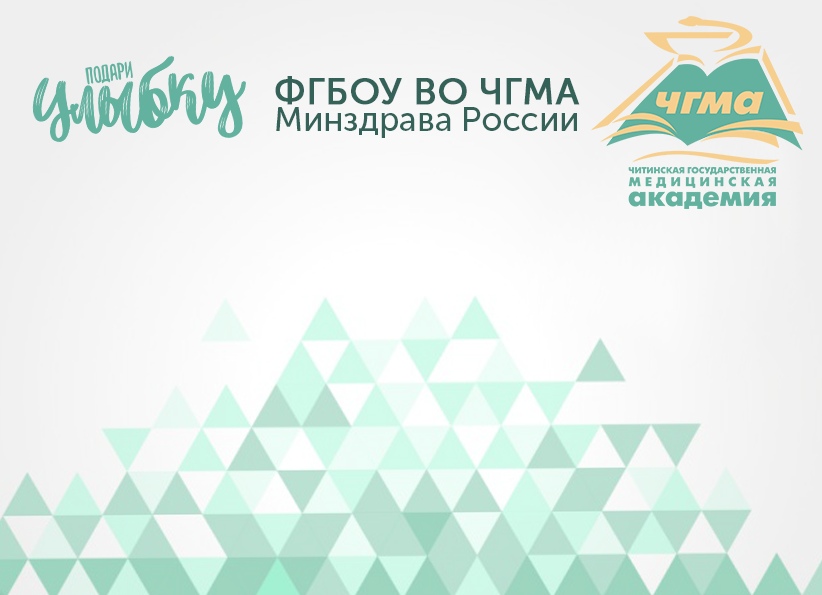 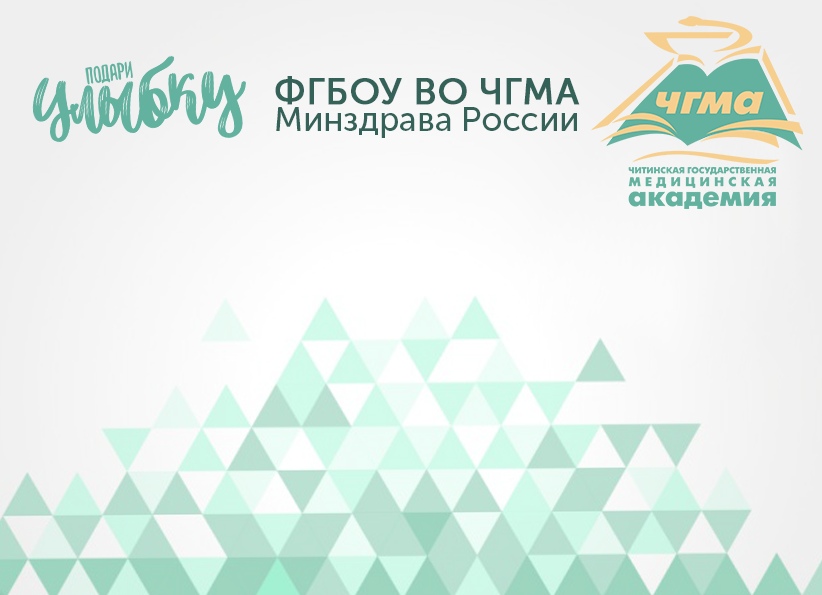 LEGO-терапия
каждую среду в рамках проекта «Дети, не болейте!»
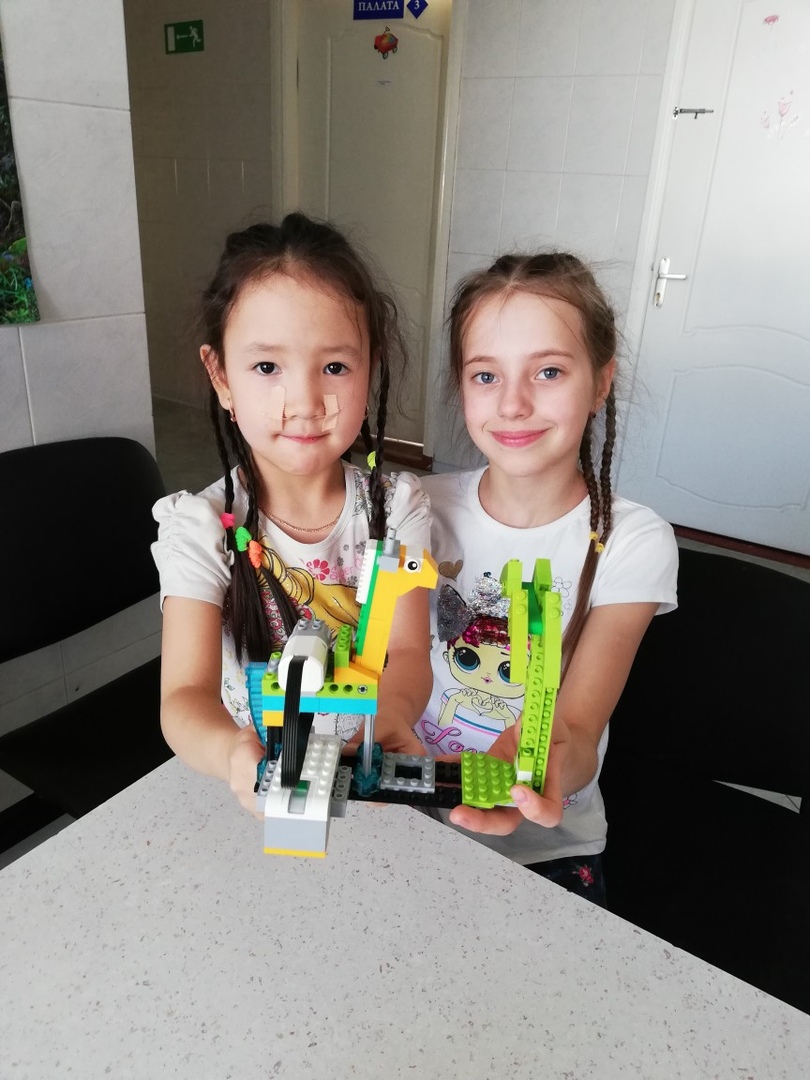 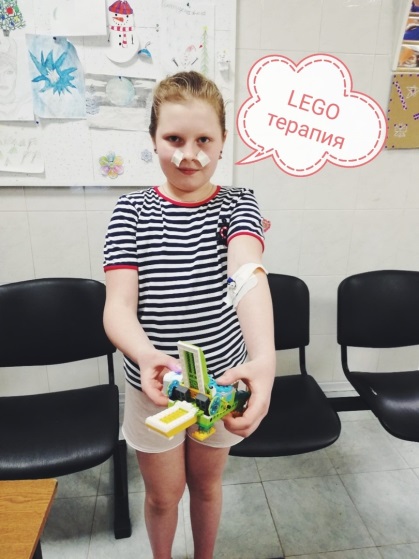 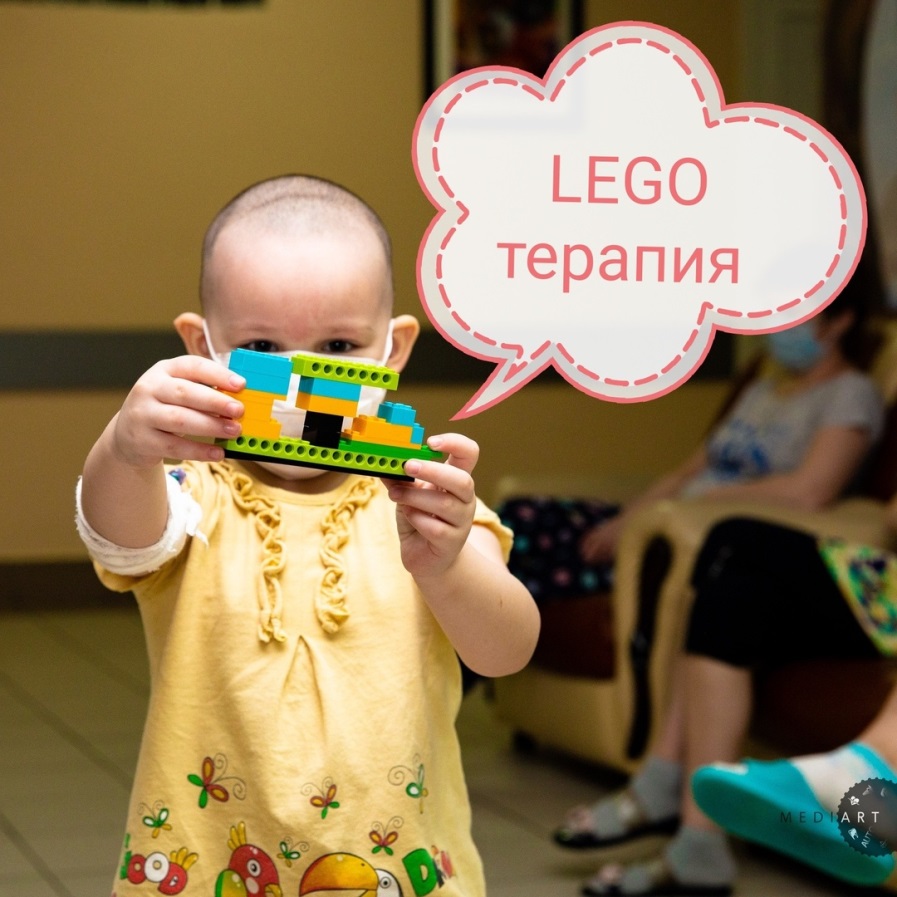 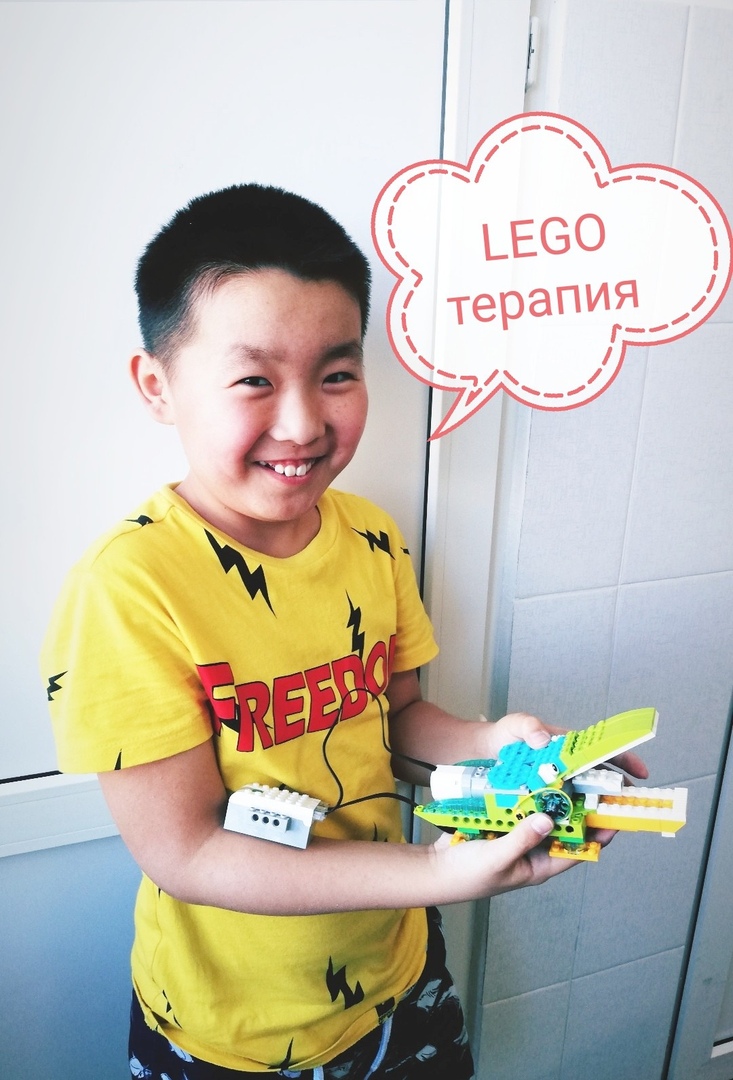 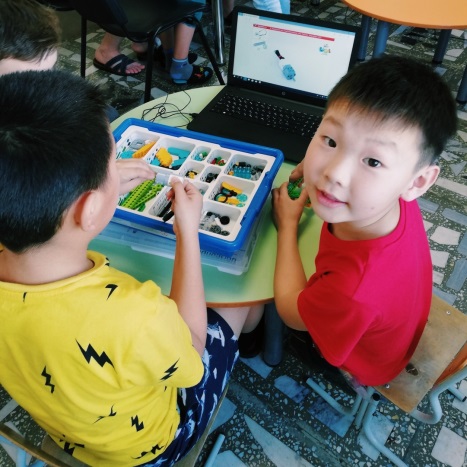 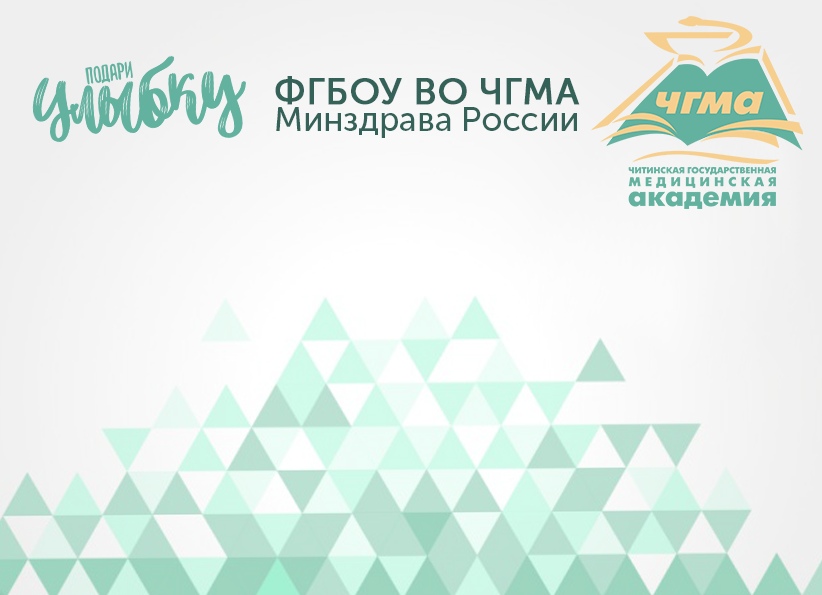 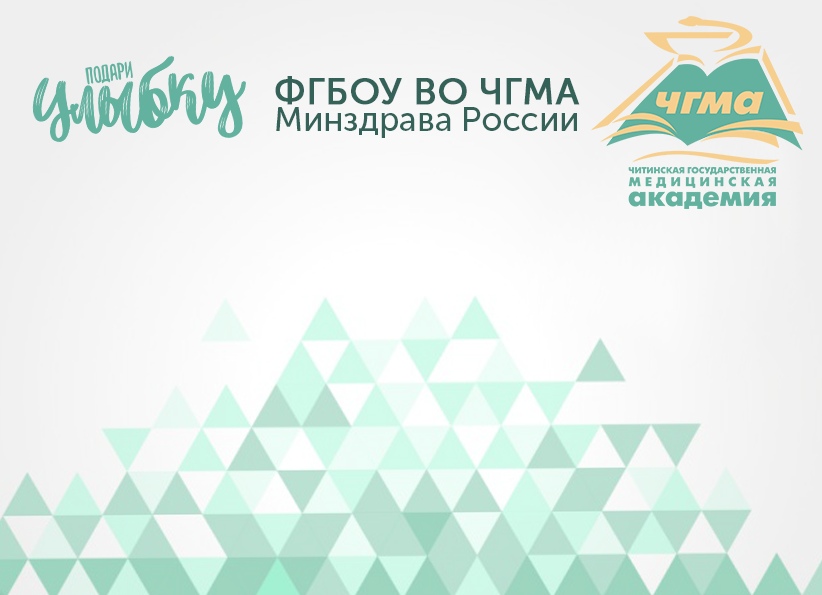 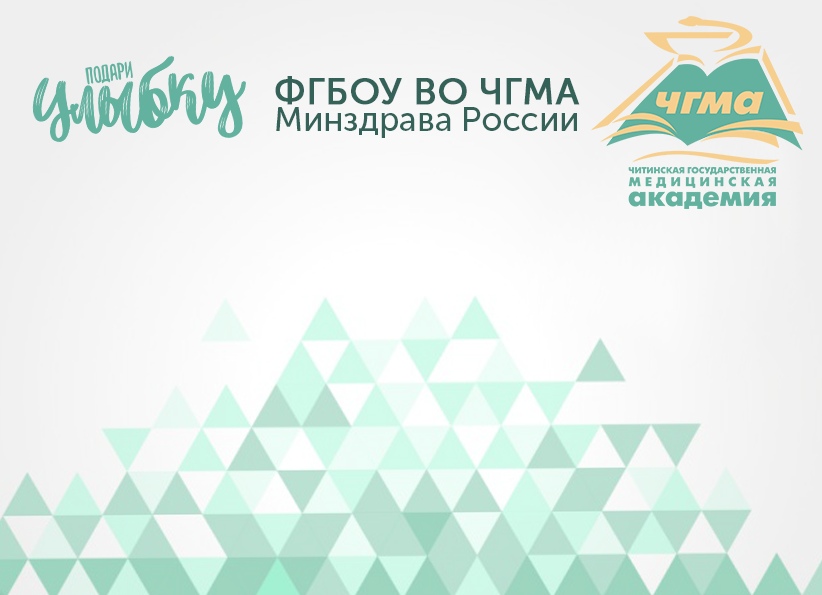 ART-терапия
каждую среду в рамках проекта «Дети, не болейте!»
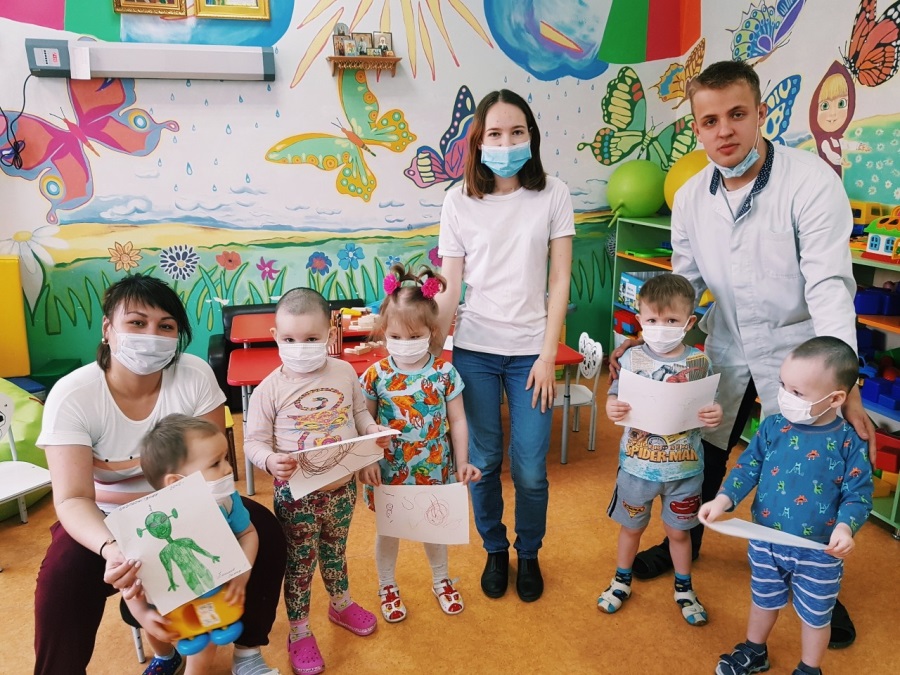 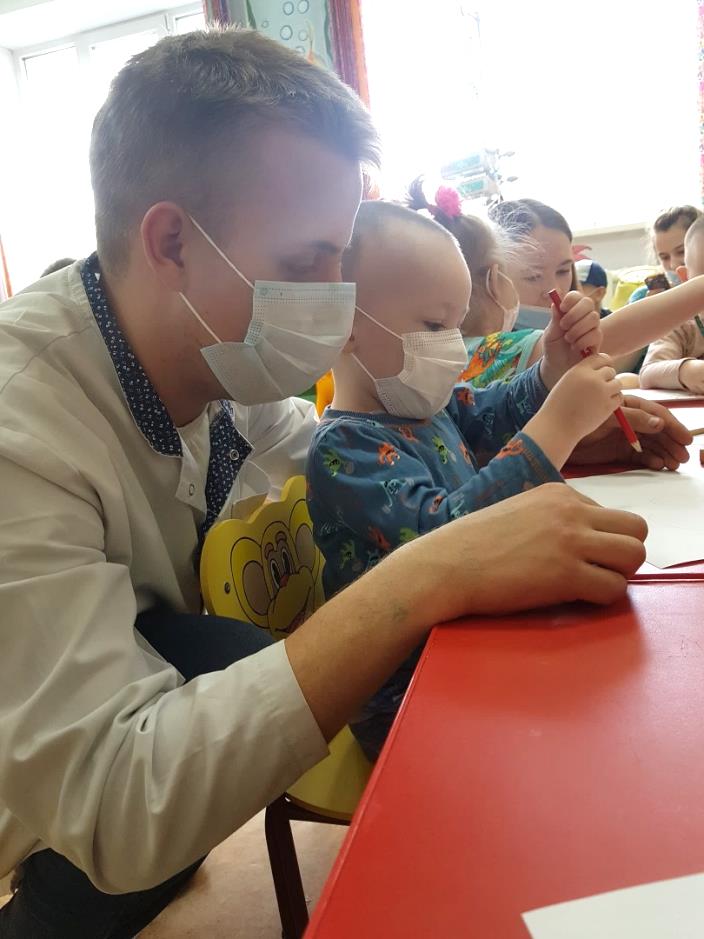 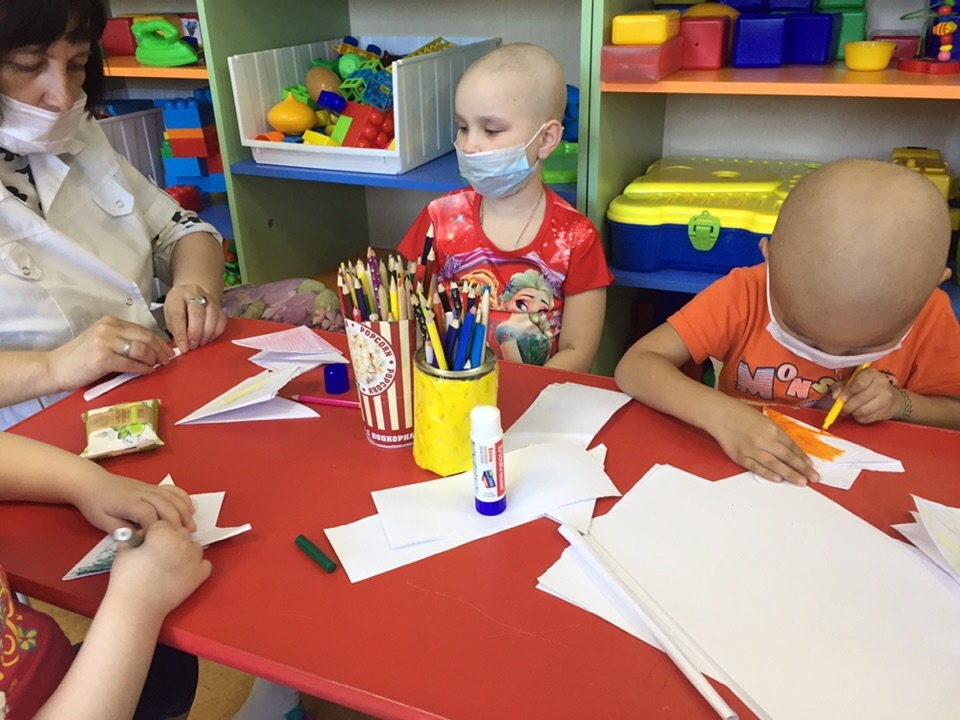 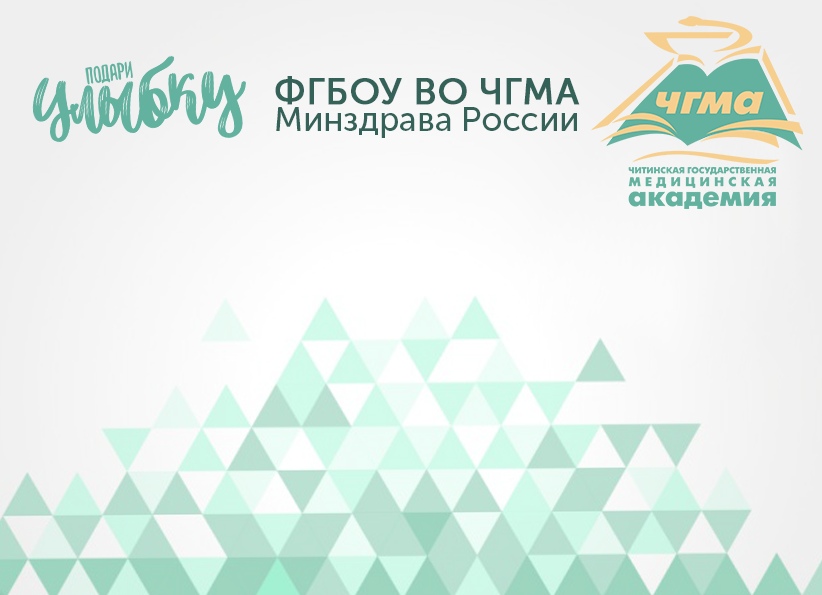 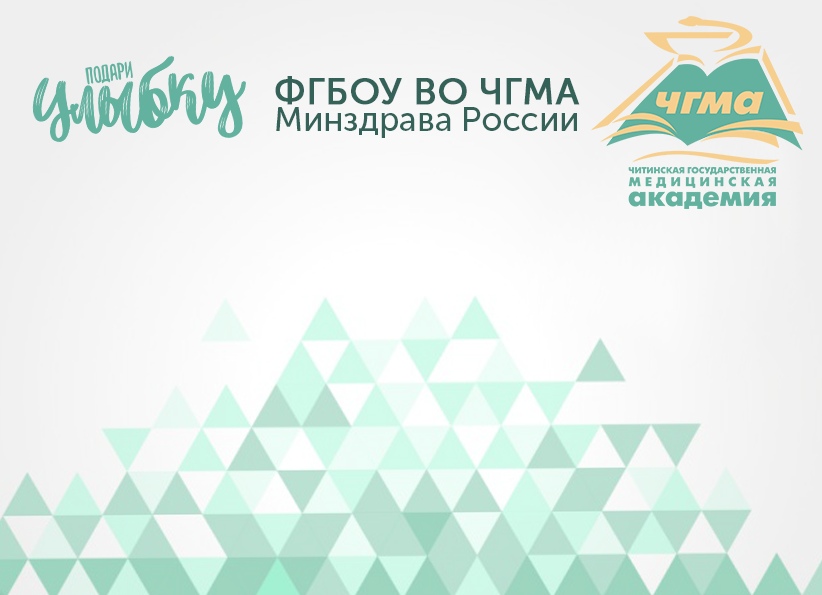 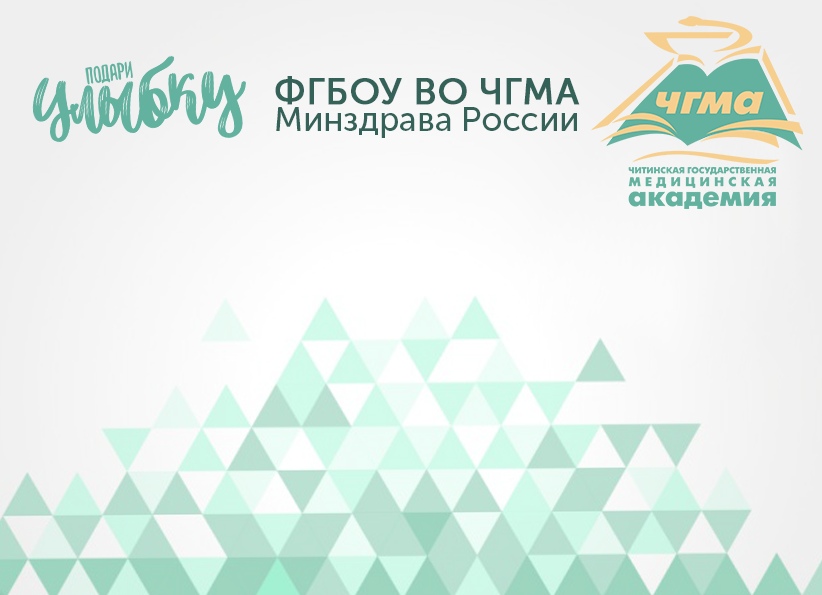 День смеха
1 апреля 2019
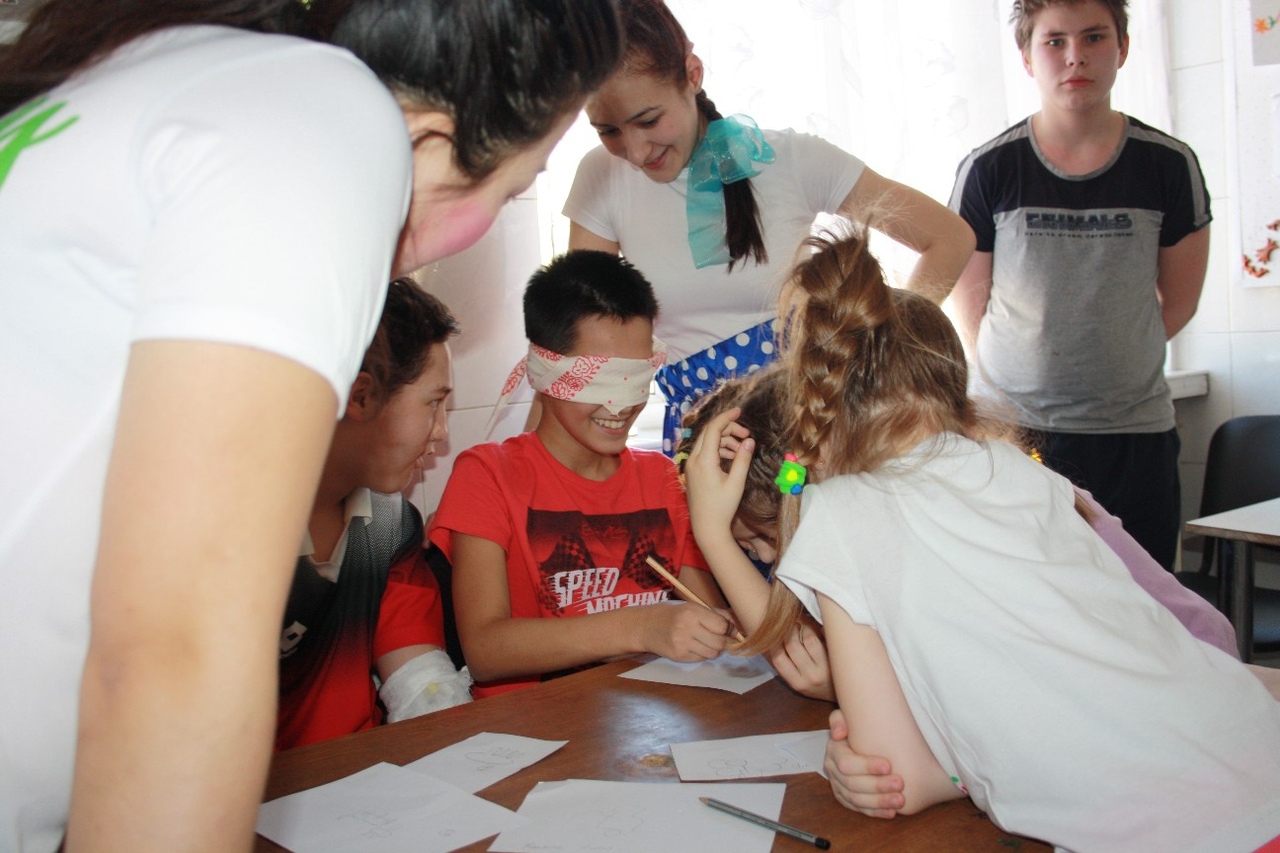 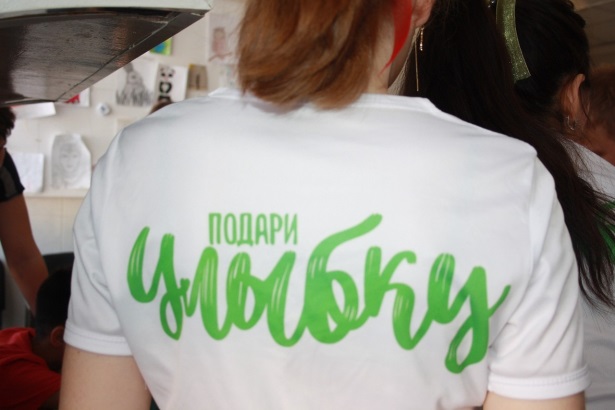 Волонтеры подготовили  веселые конкурсы детям, находящимся на длительном стационарном лечении в 2 отделениях ГУЗ «КДКБ»
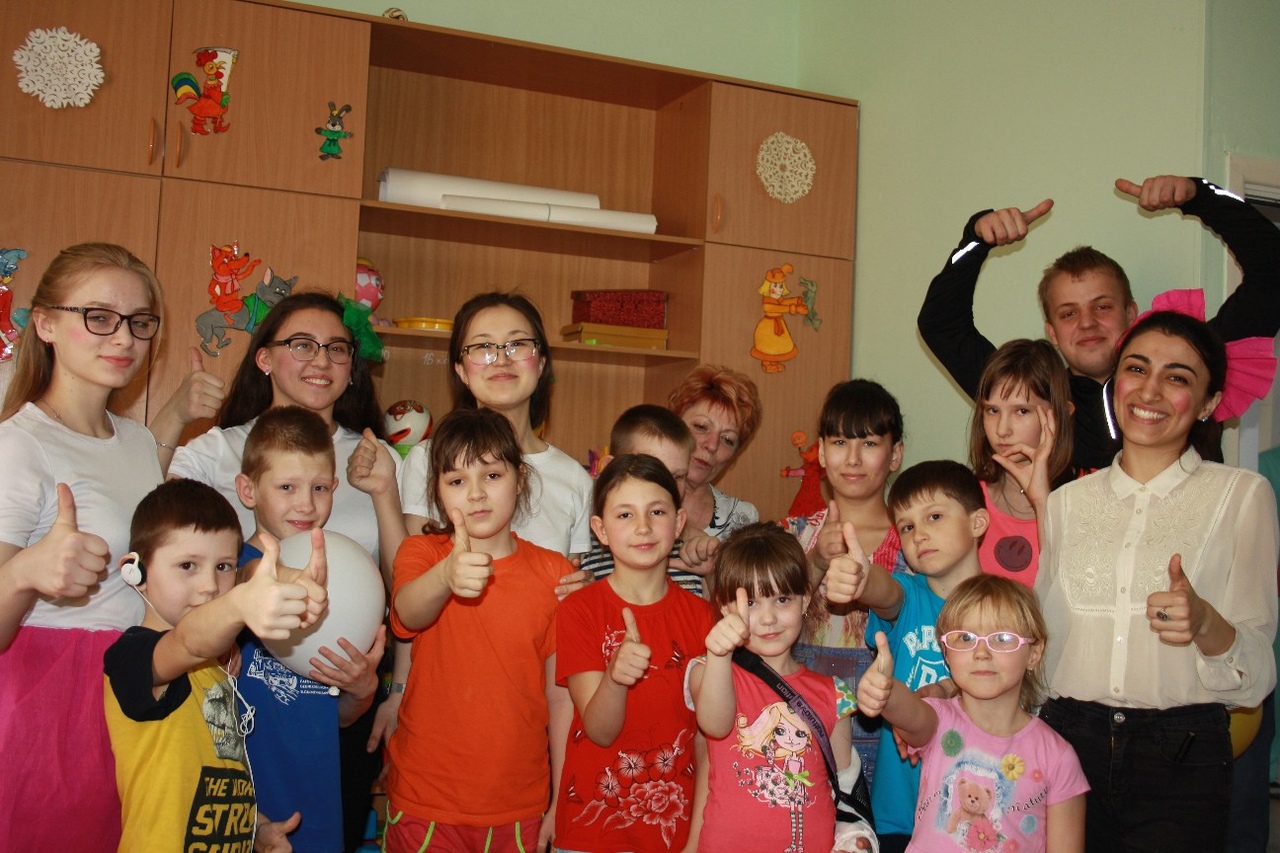 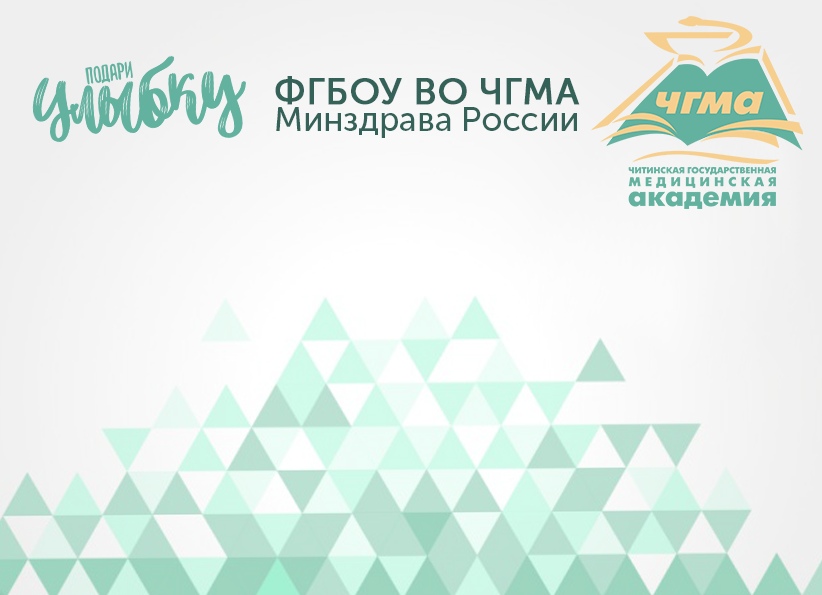 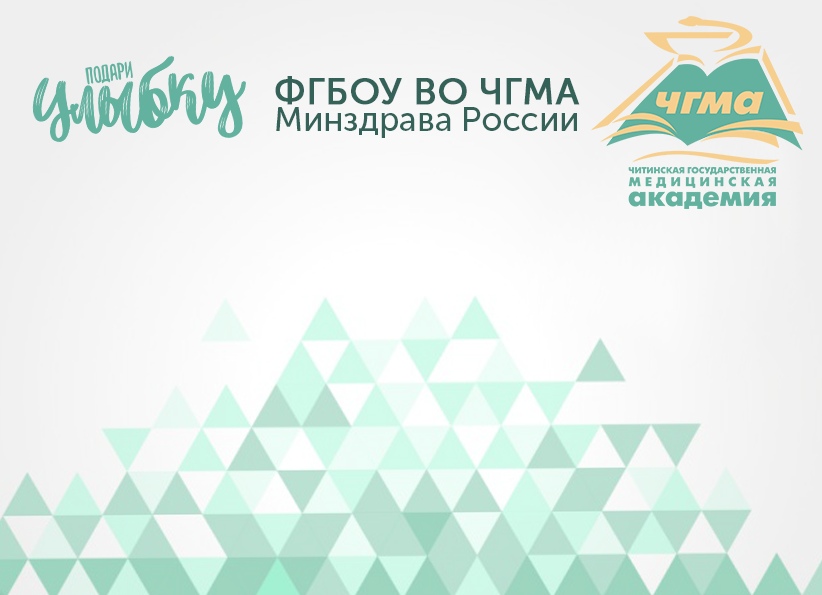 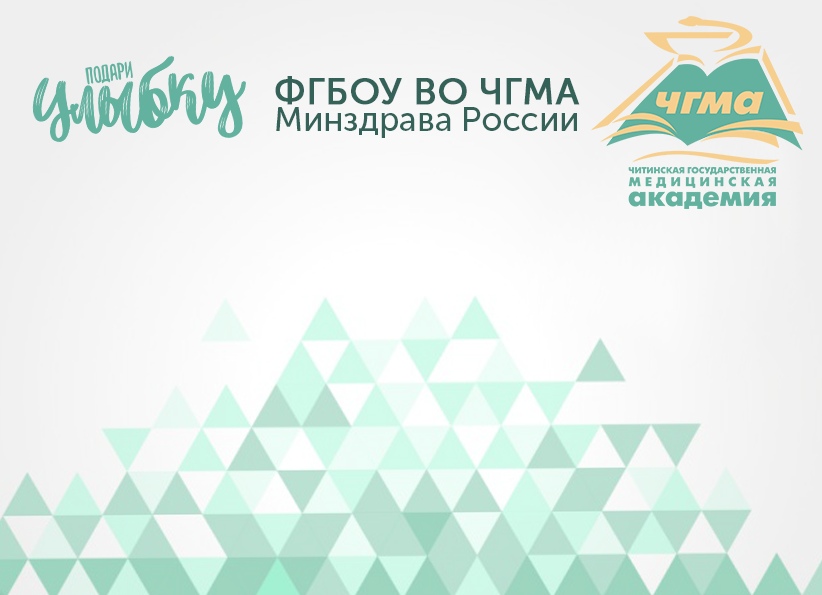 Всемирный день здоровья
8 апреля 2019
В ЧГМА для студентов волонтеры подготовили игру «Крокодил»  с видами спорта.
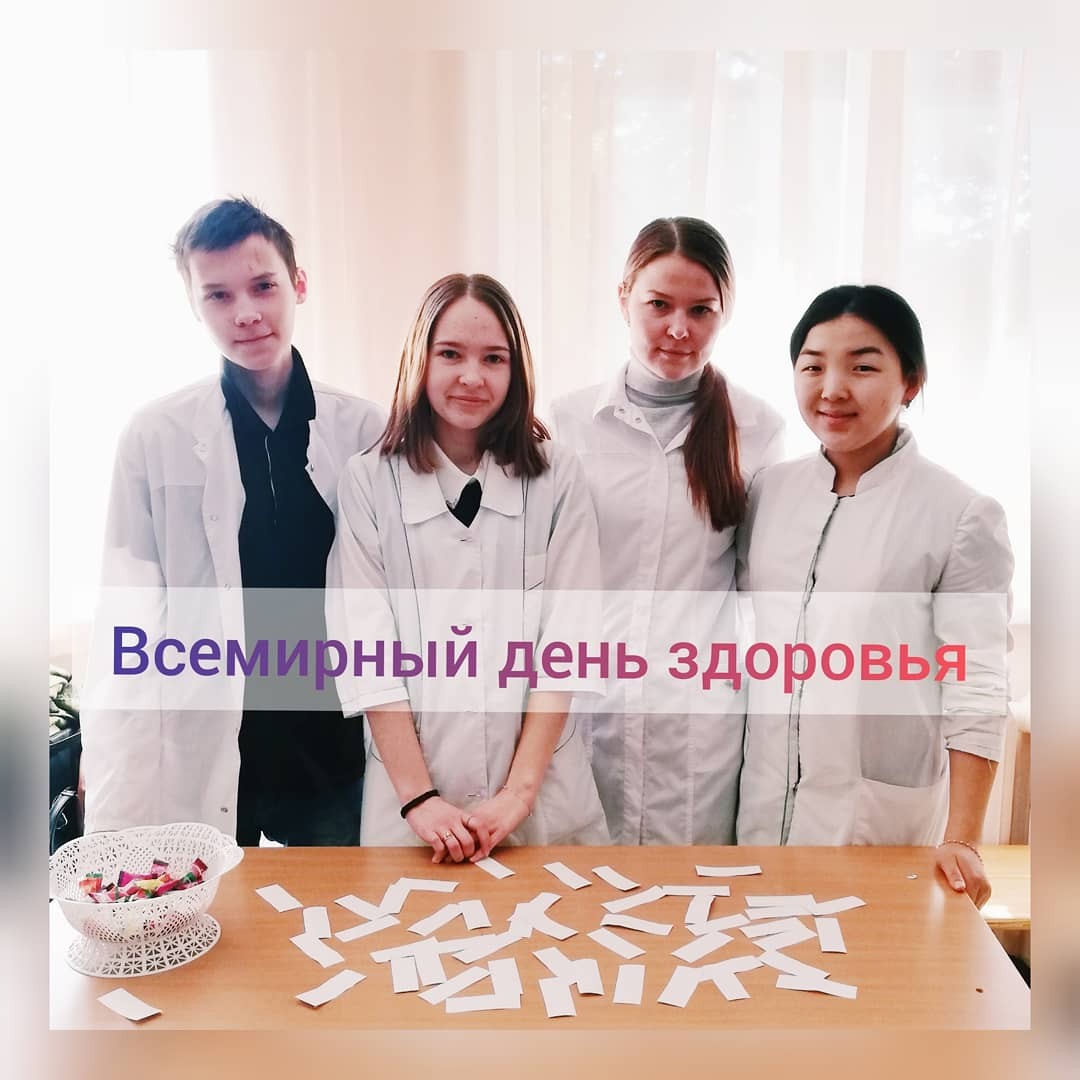 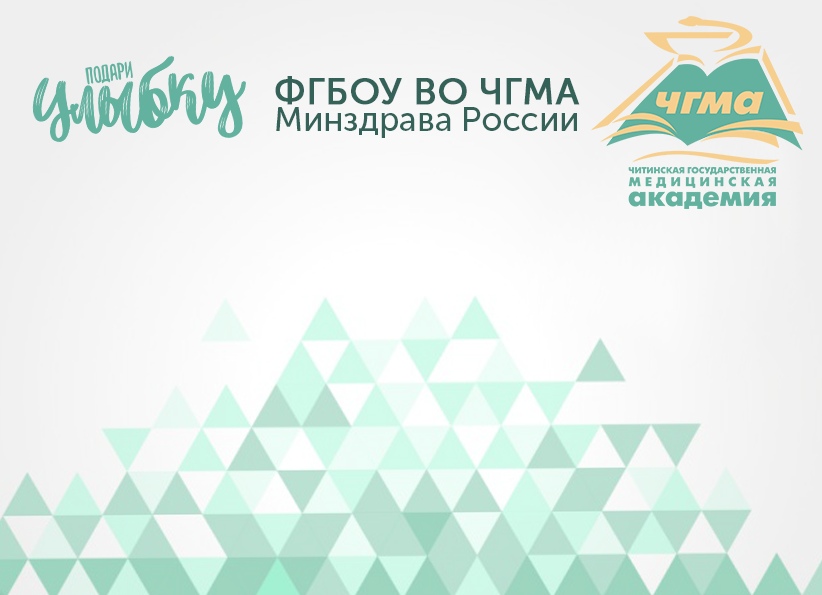 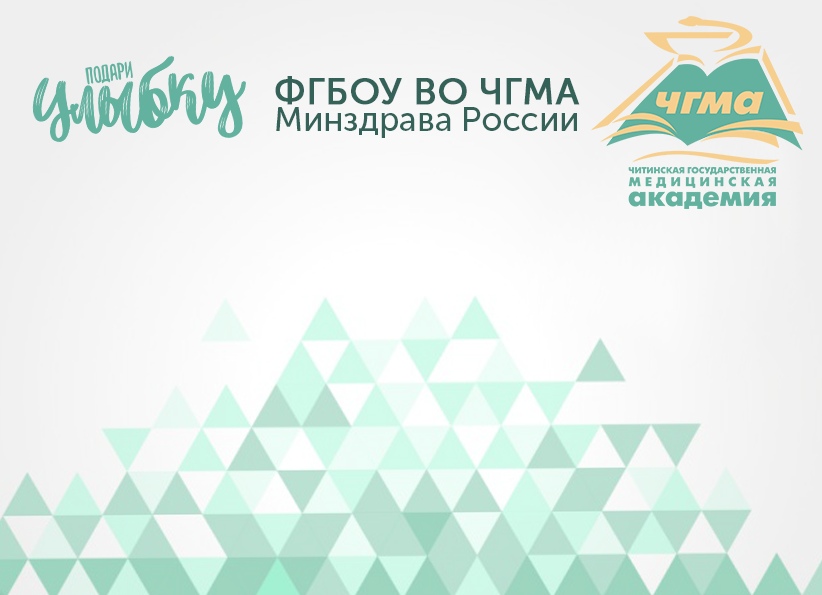 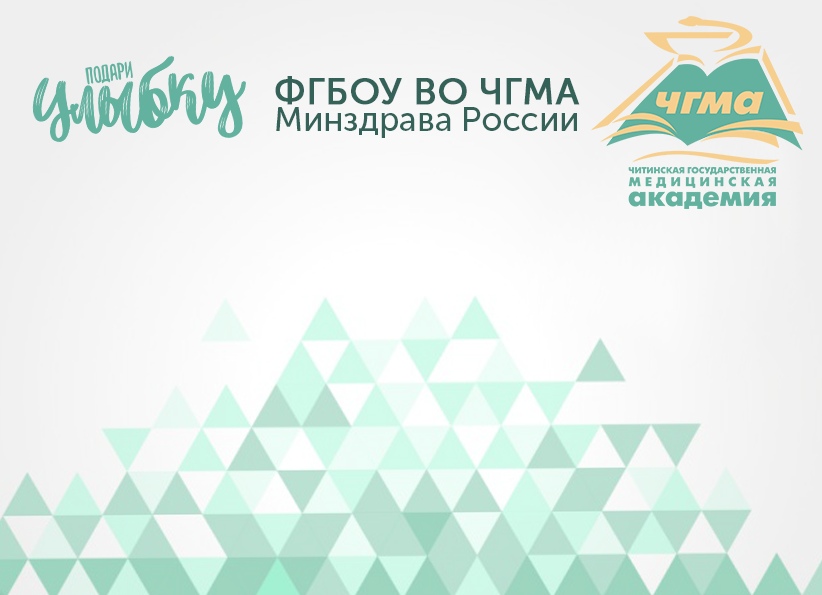 День космонавтики
12 апреля 2019
В детском отделении онкологического диспансера волонтеры провели ART-терапию по теме «Дня космонавтики» .
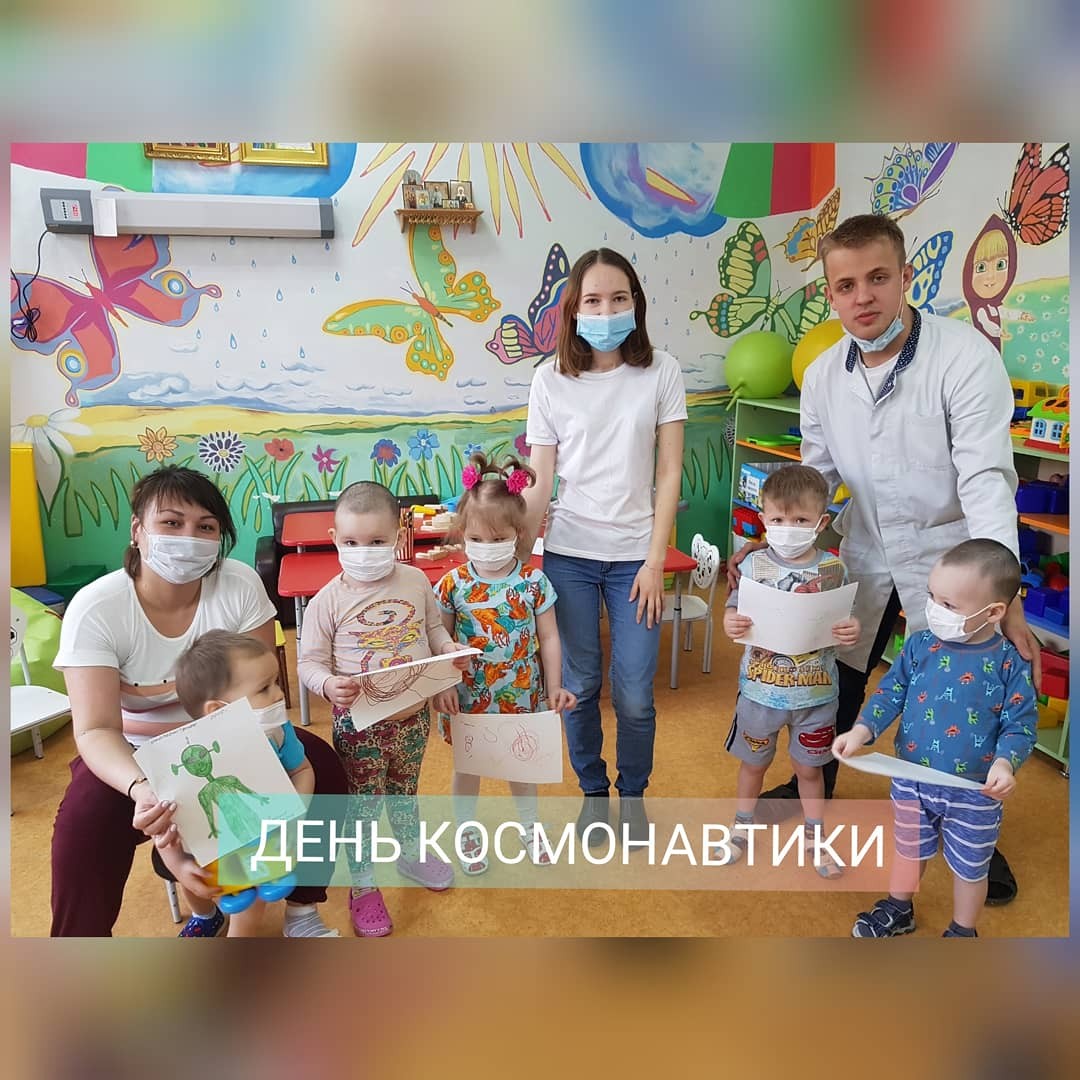 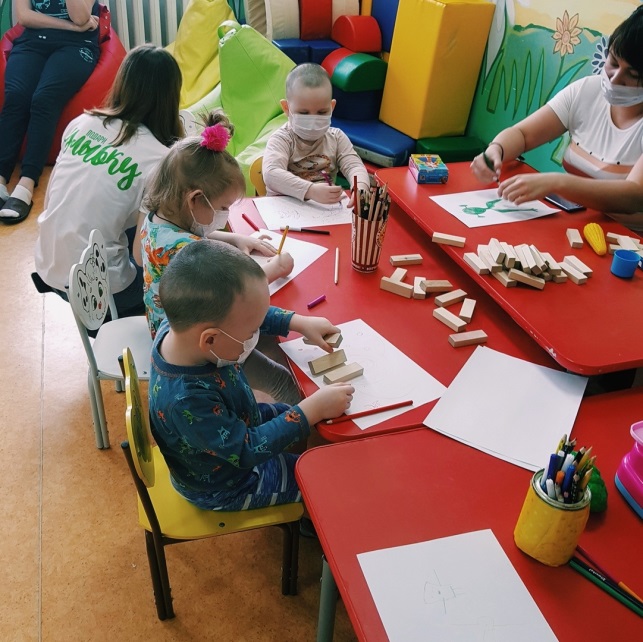 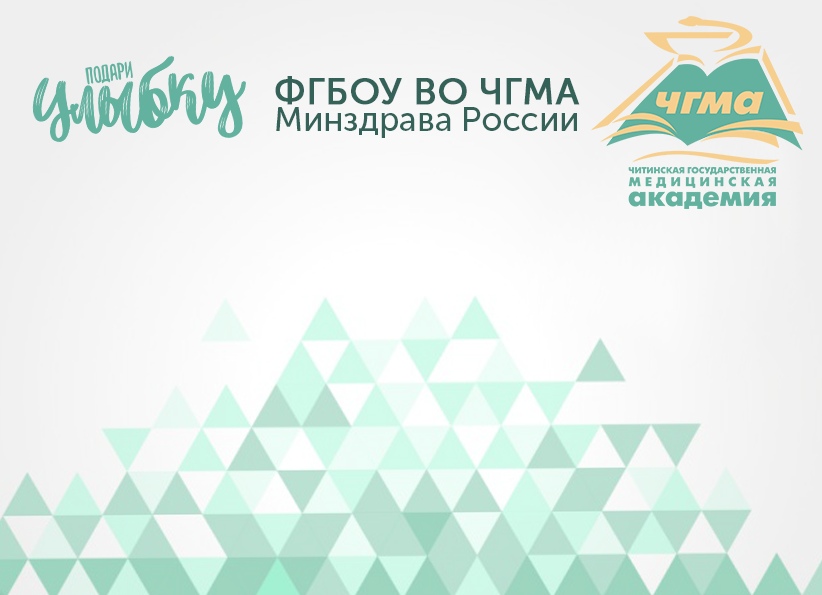 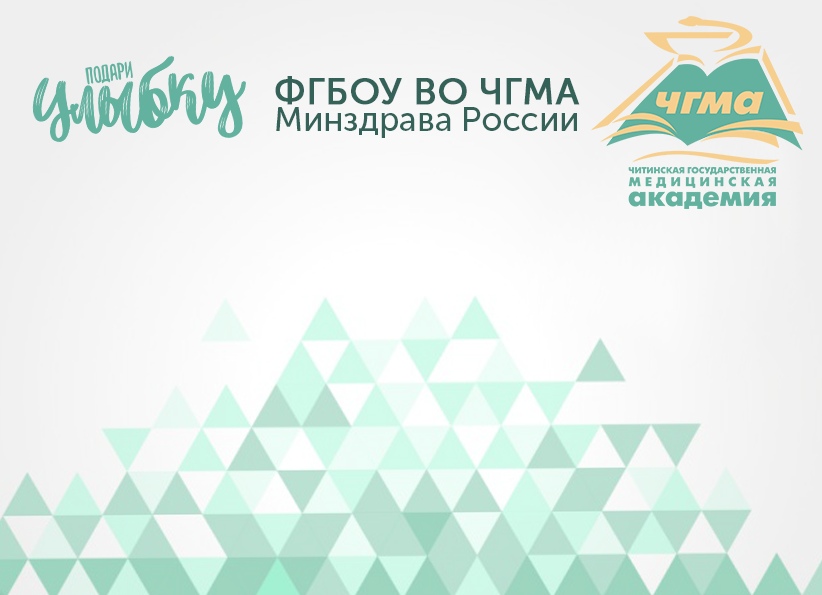 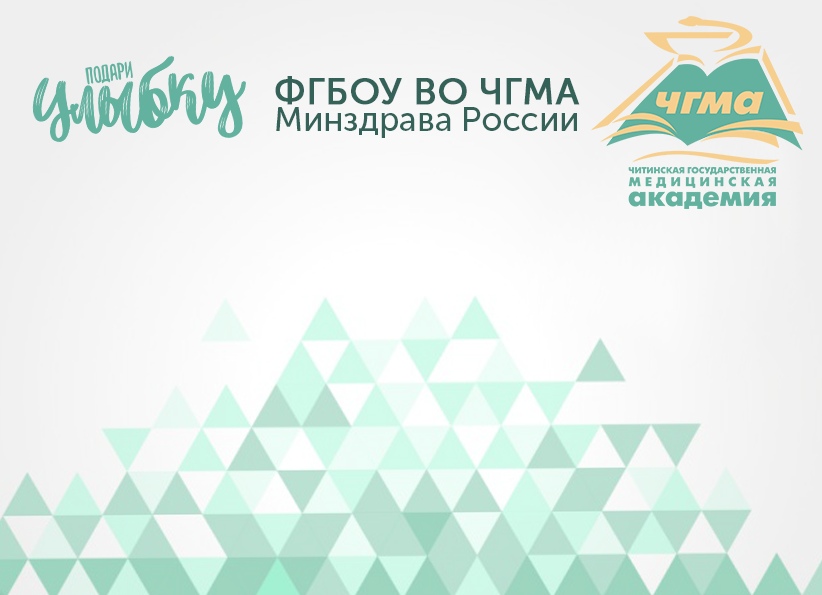 День космонавтики
12 апреля 2019
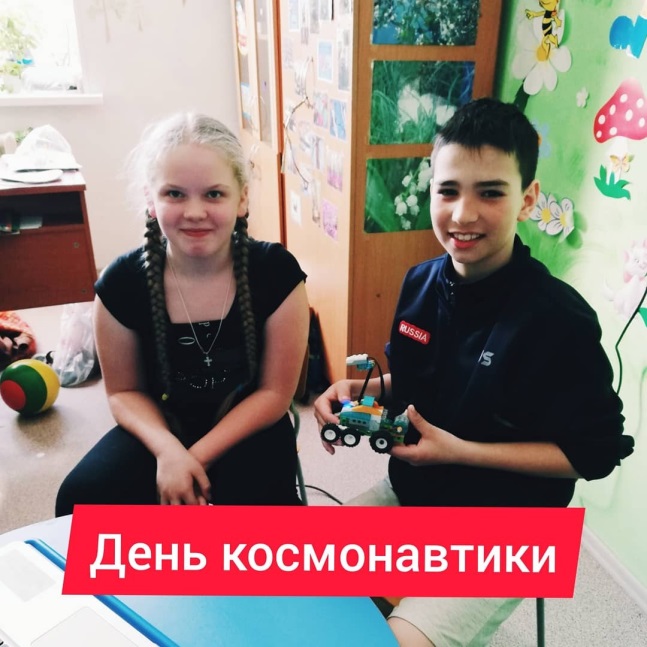 В отделении кардиоэндокринологии провели LEGO-терапию по тематике «Дня космонавтики» и собрали марсоход.
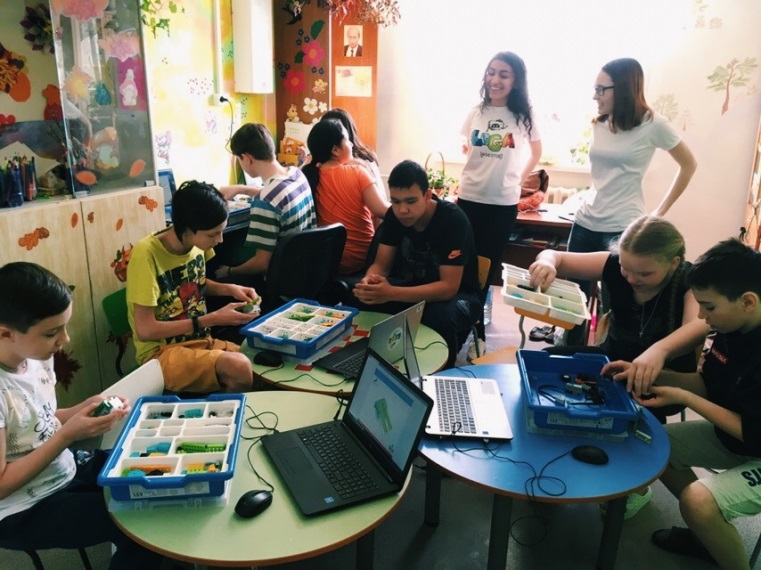 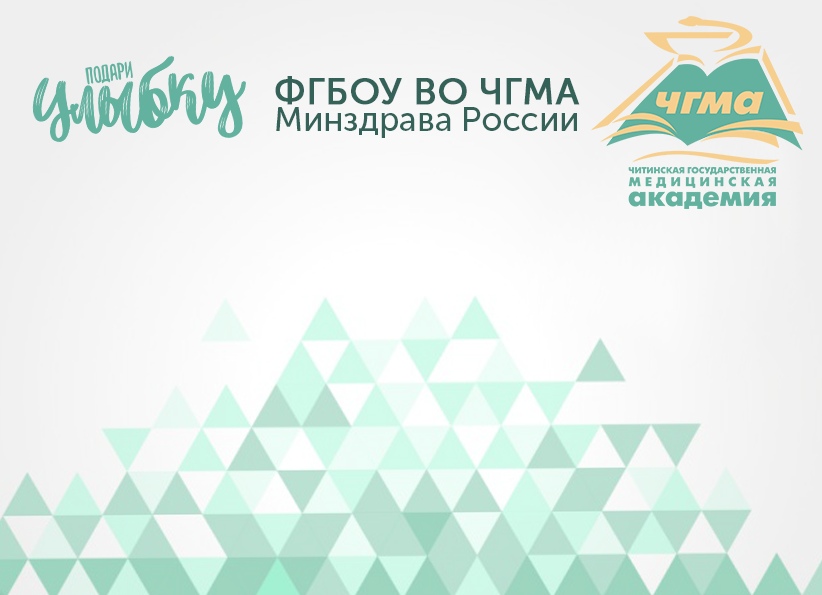 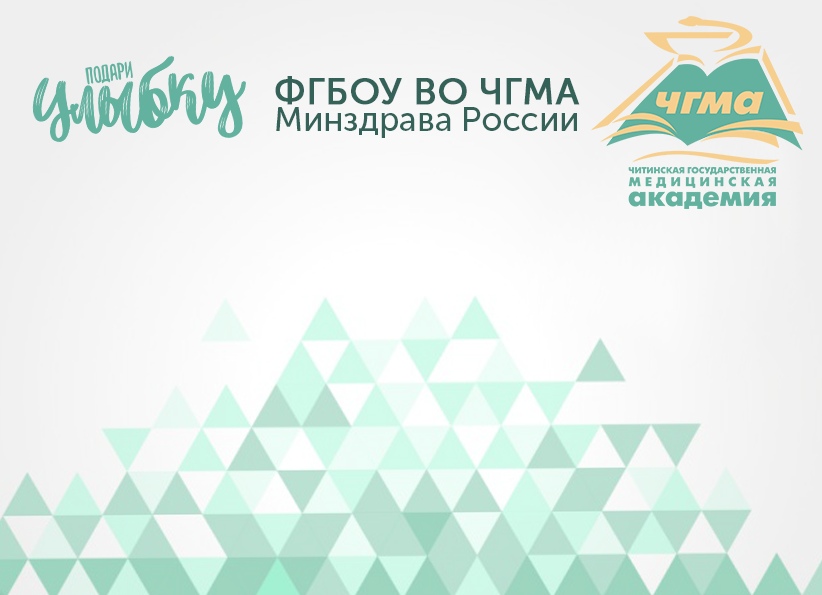 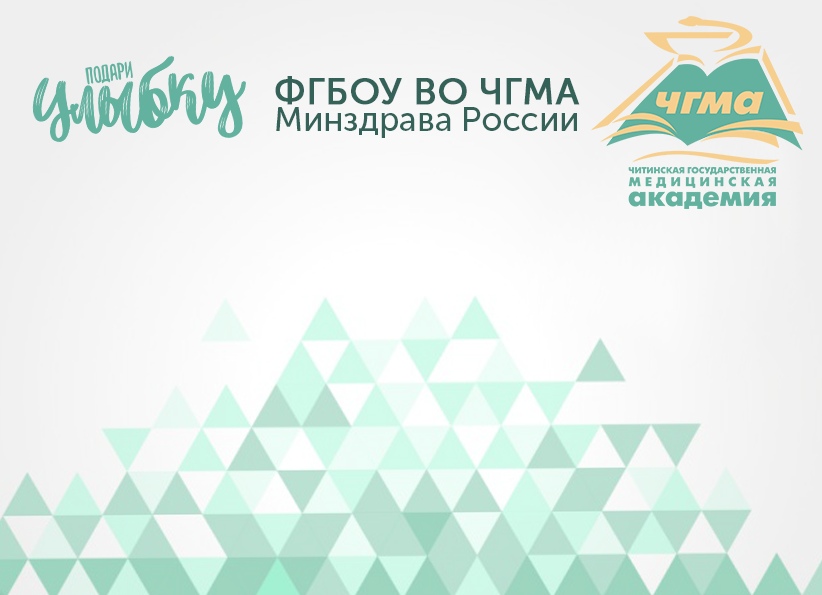 Нарисуй мечту
18 апреля 2019
Волонтеры посетили детей , находящихся в центре «Надежда» и провели веселые игры, рисовали с ними на тему мечты в рамках «весенней недели добра» .
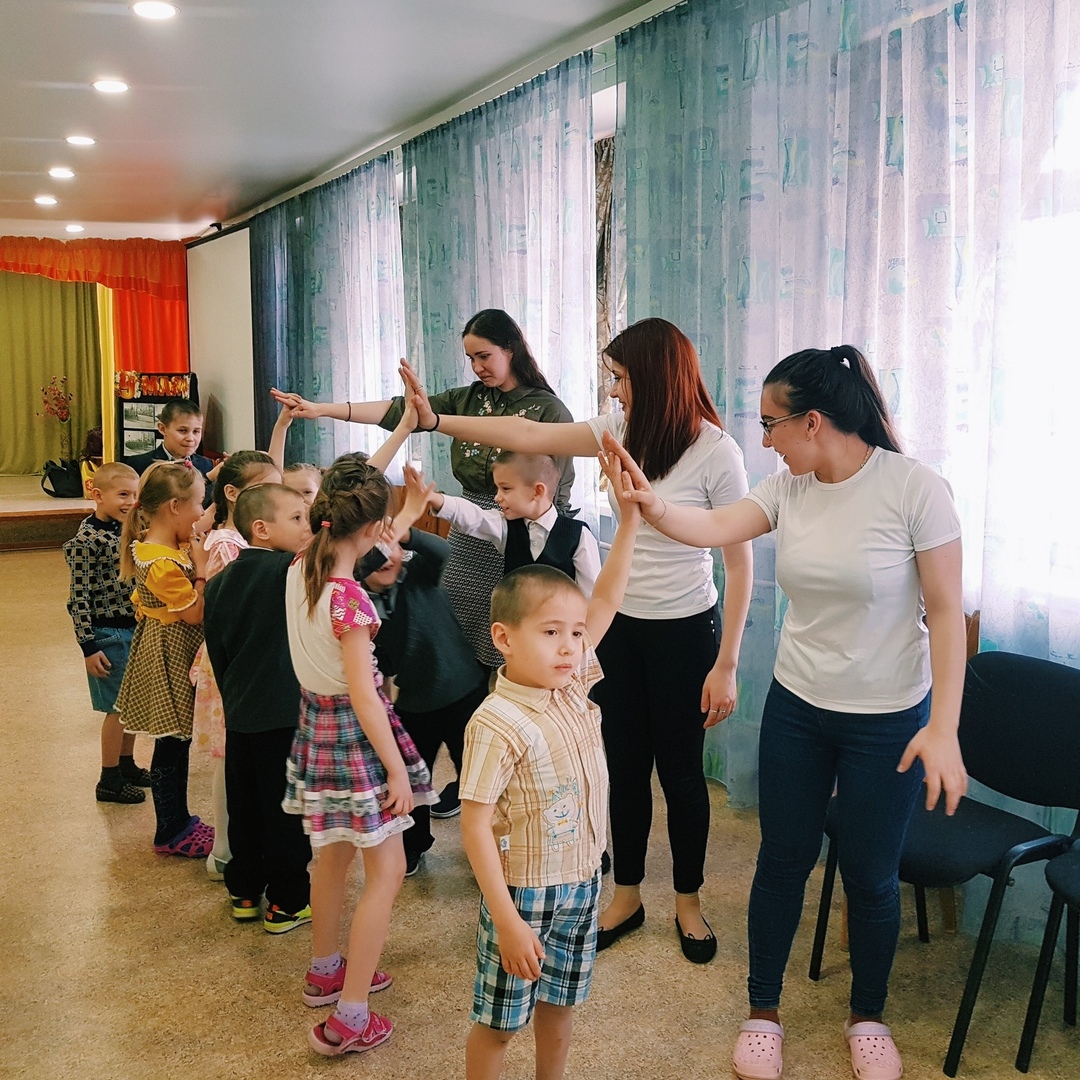 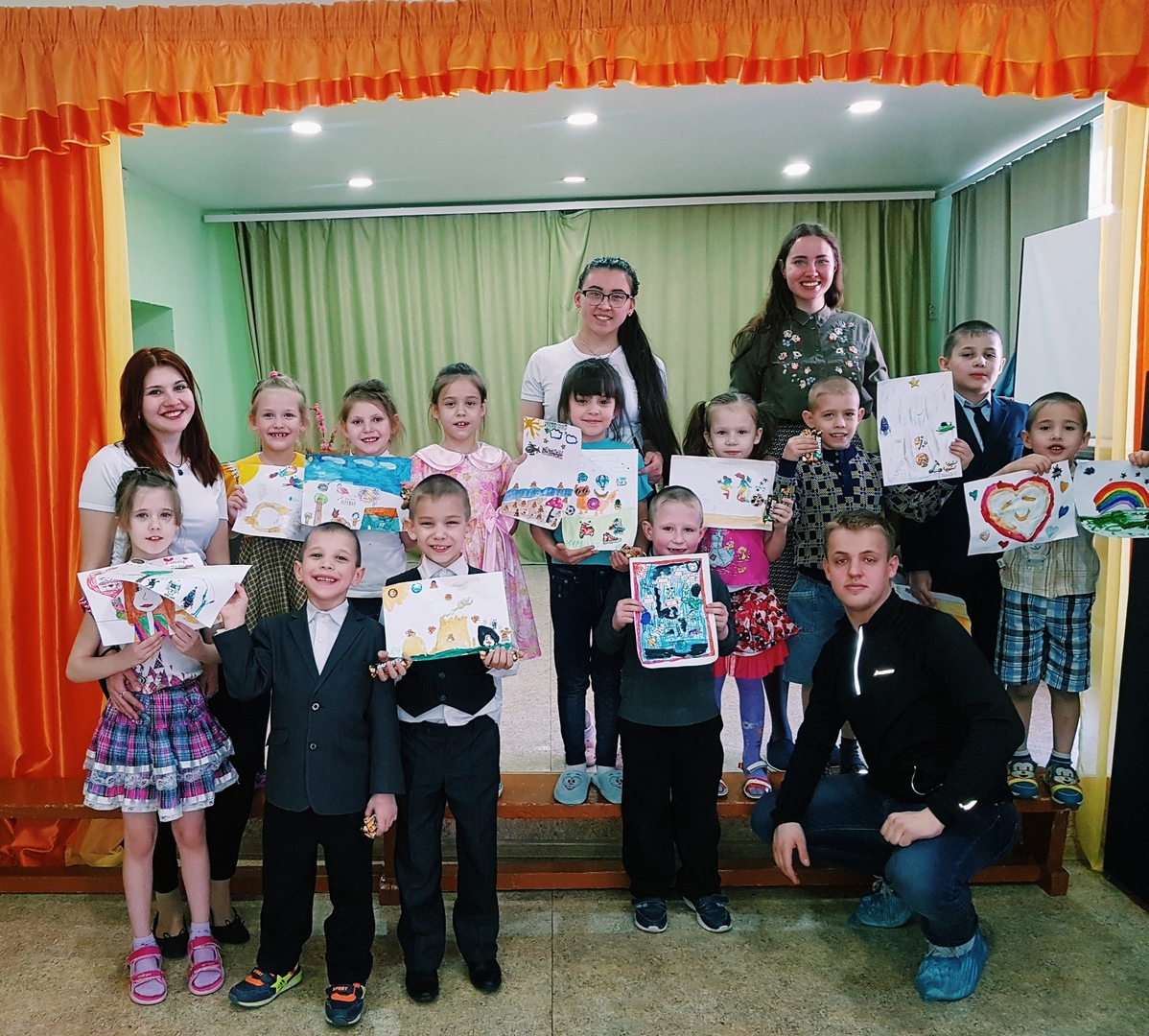 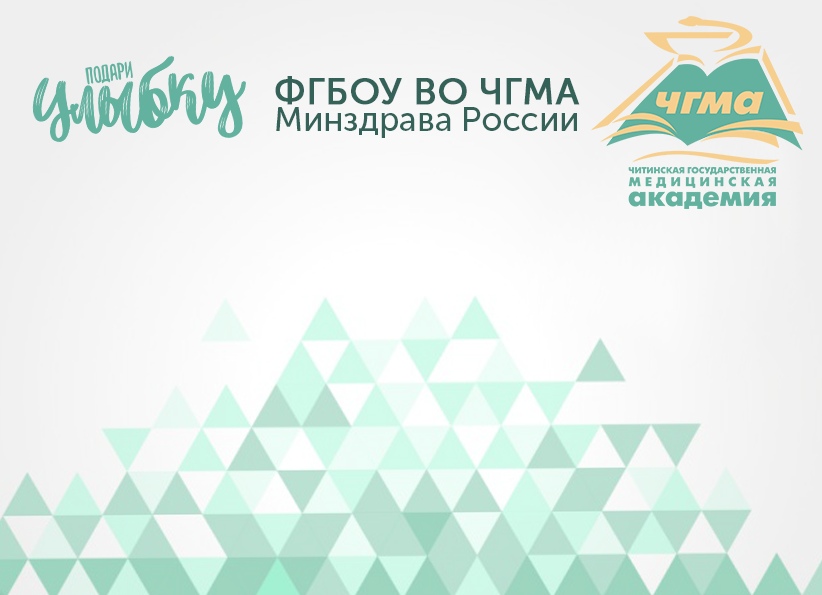 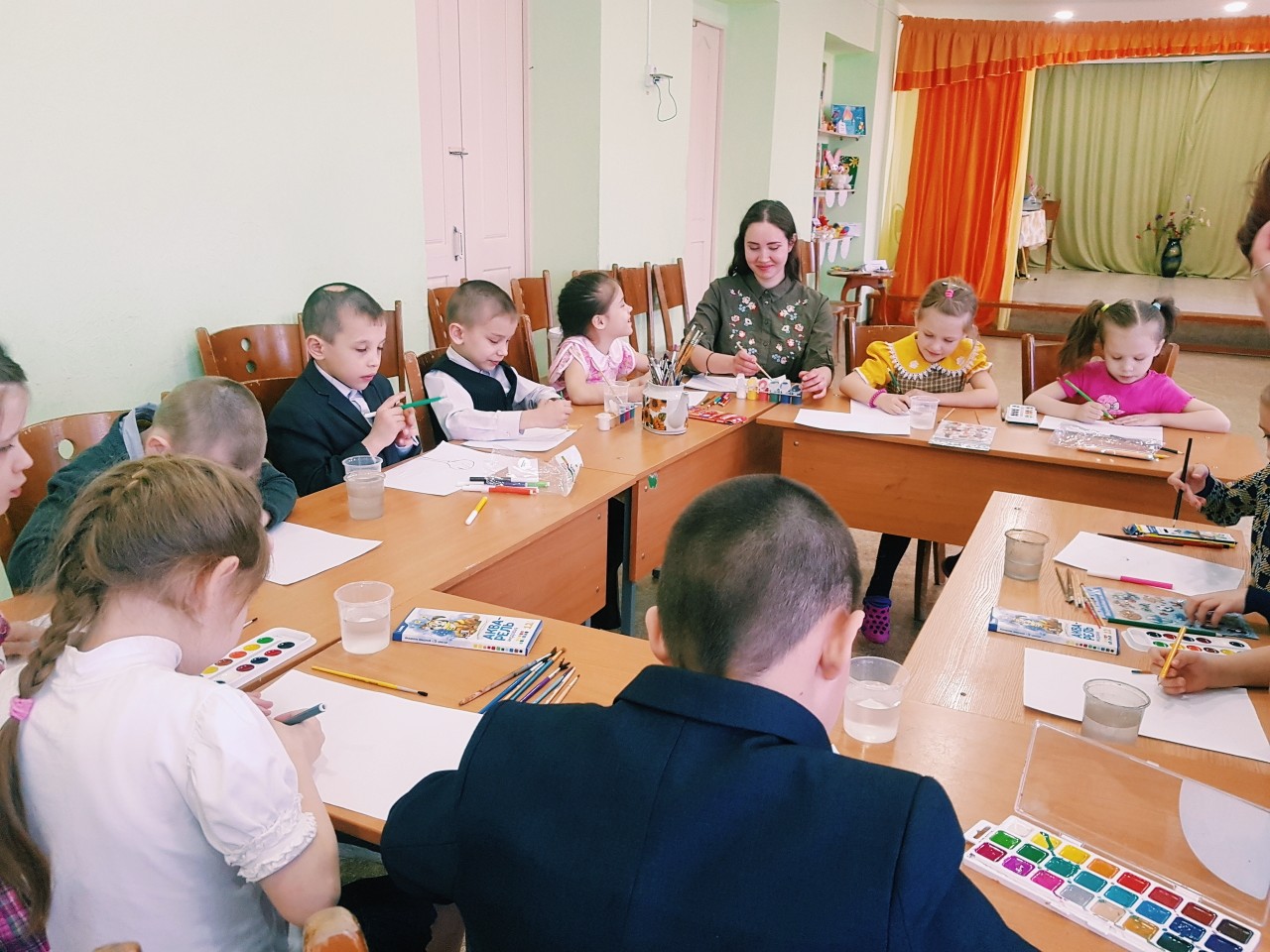 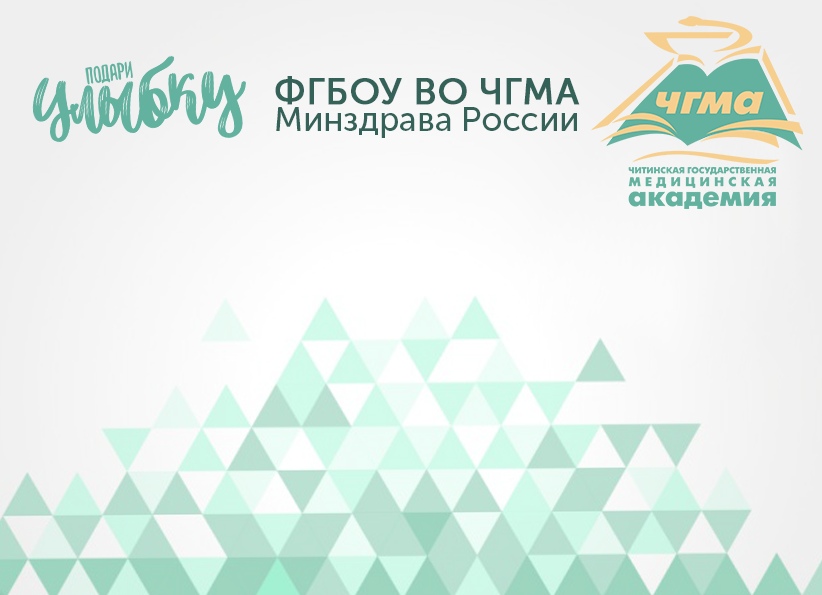 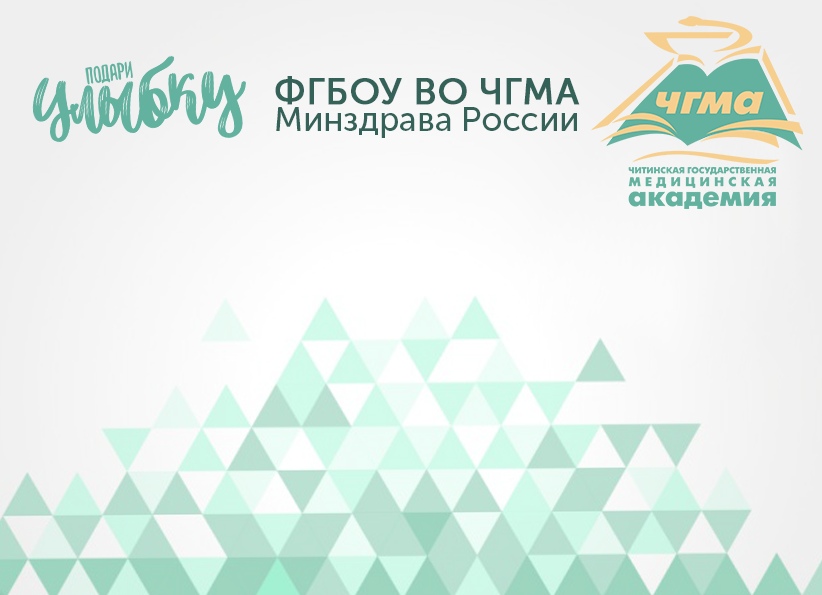 Эстафета добровольчества
24-26 апреля 2019
Участие в VI Забайкальском межрегиональном  съезде волонтёров «Эстафета добровольчества»
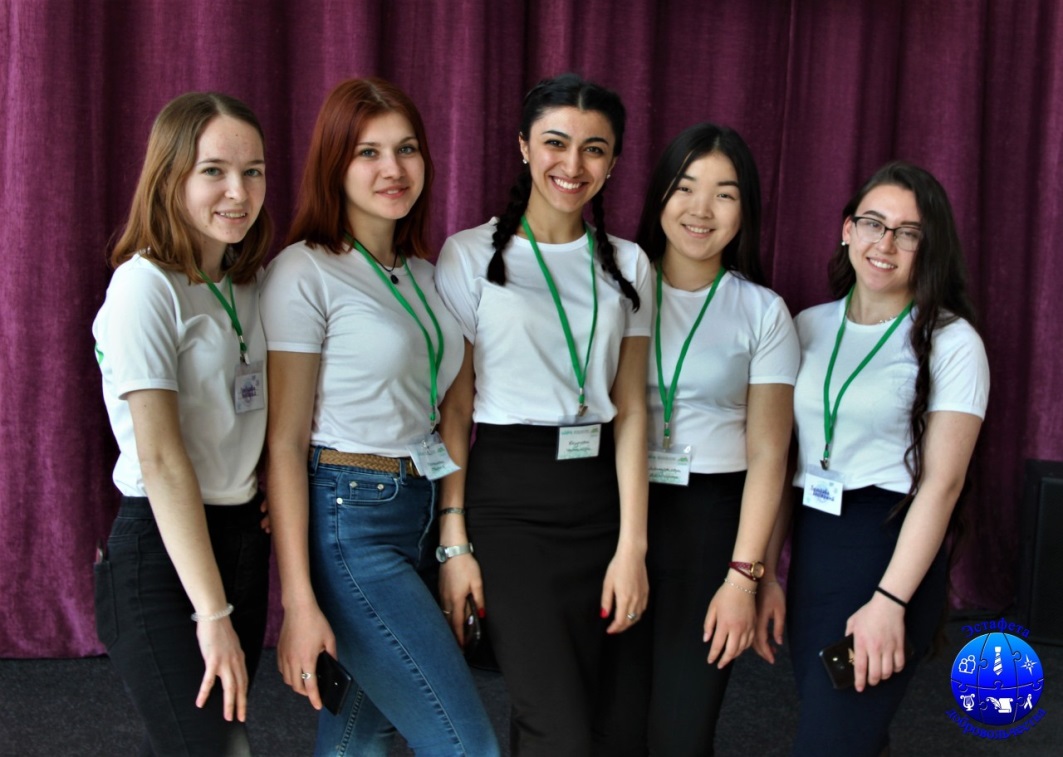 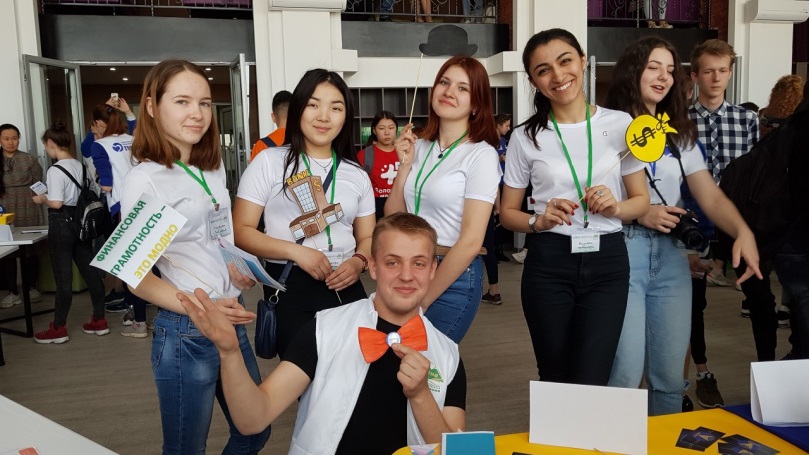 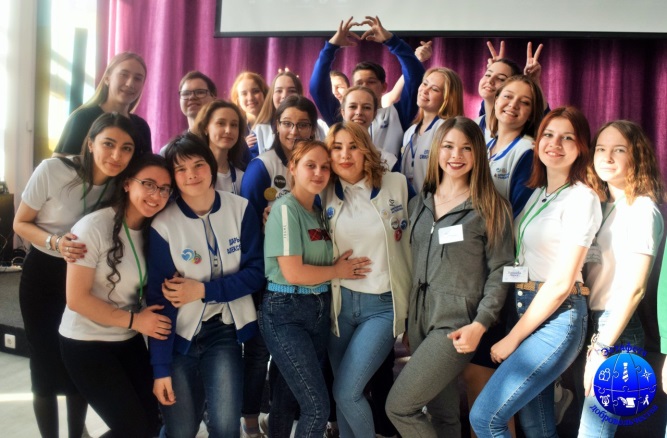 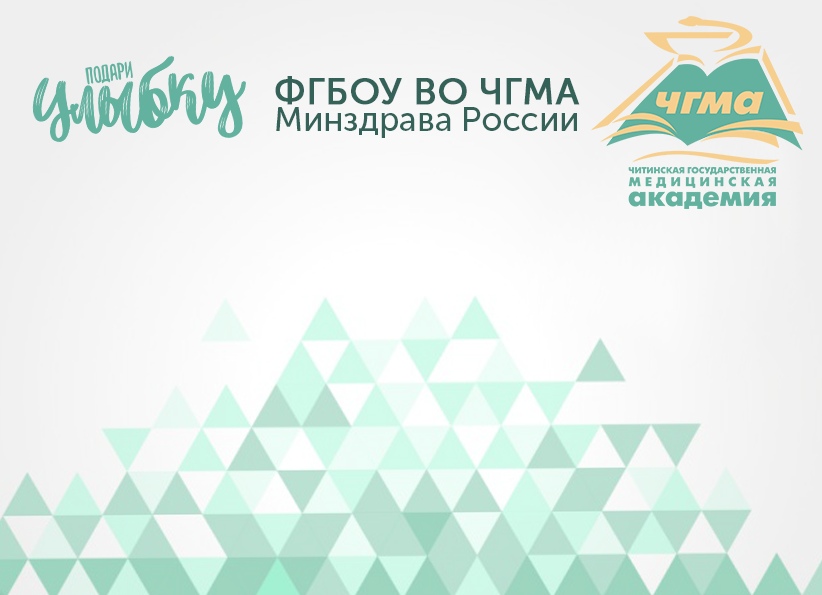 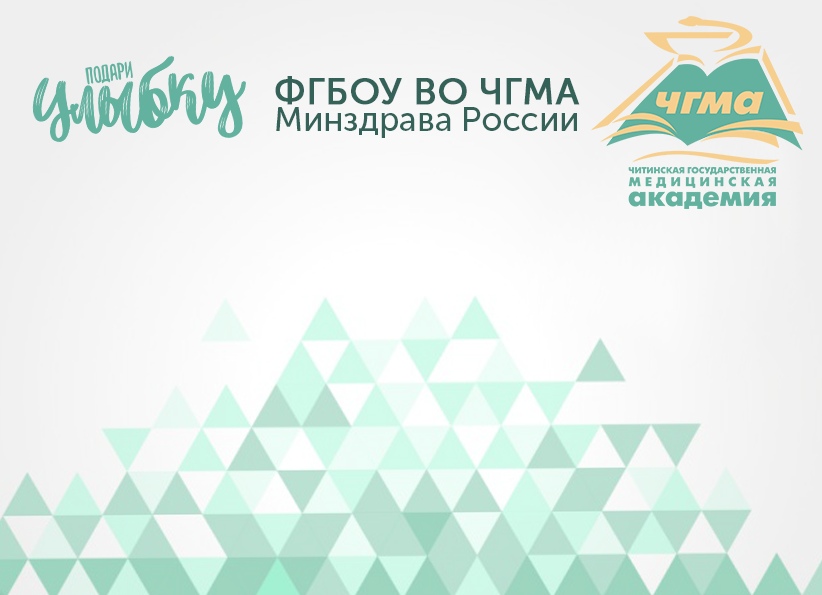 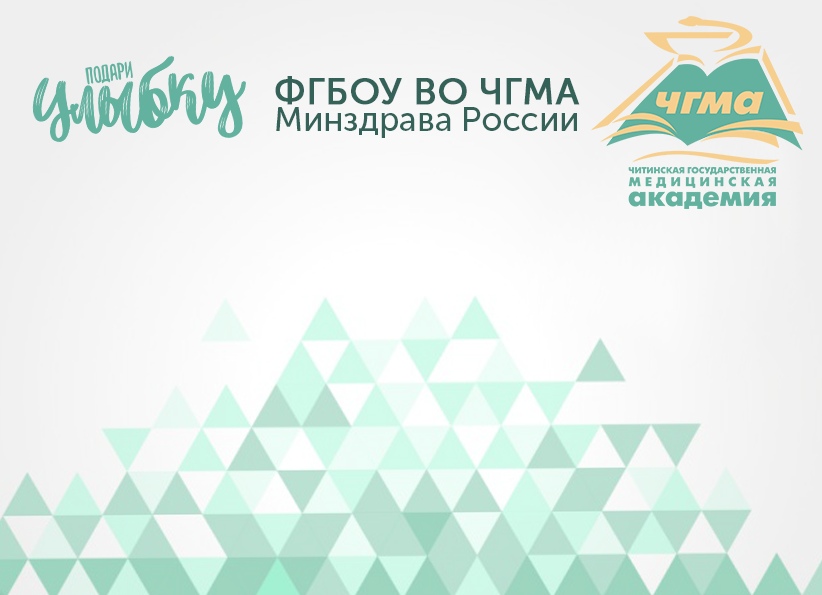 Ко дню победы
8 мая 2019
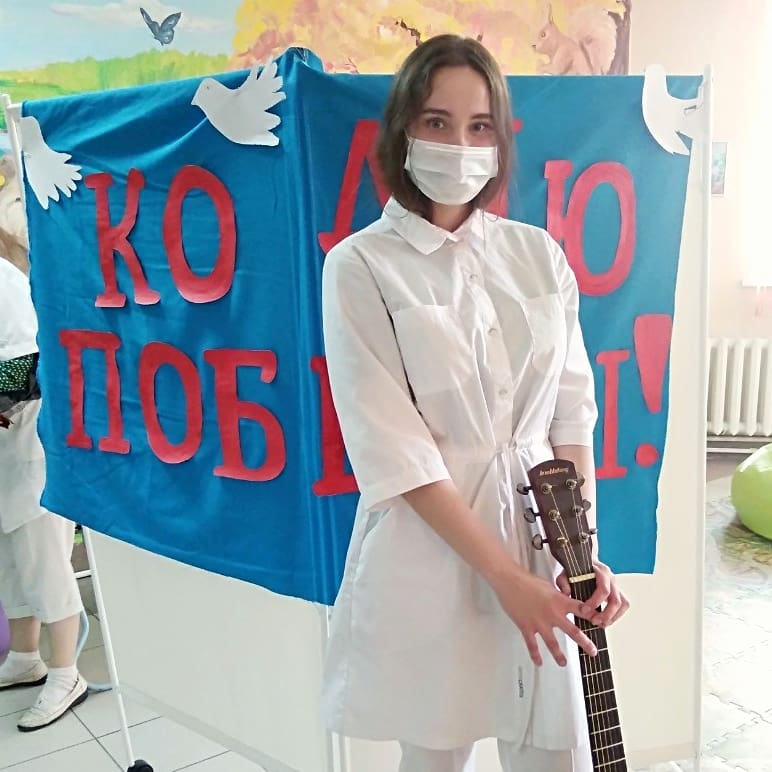 Концерт для детей, находящихся на лечении в краевой детской клинической больнице и онкологическом диспансере с  гитарой  и песнями военных времен.
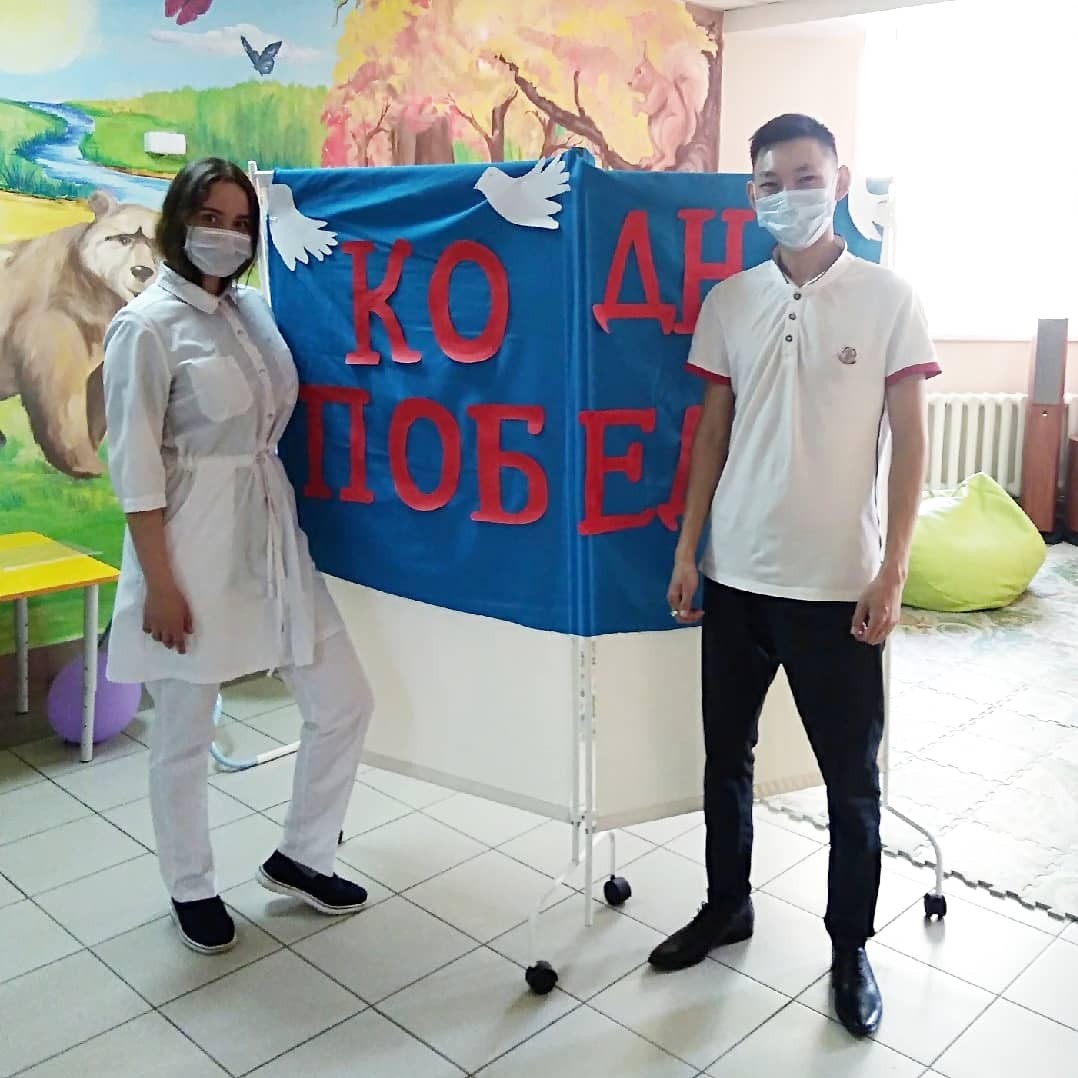 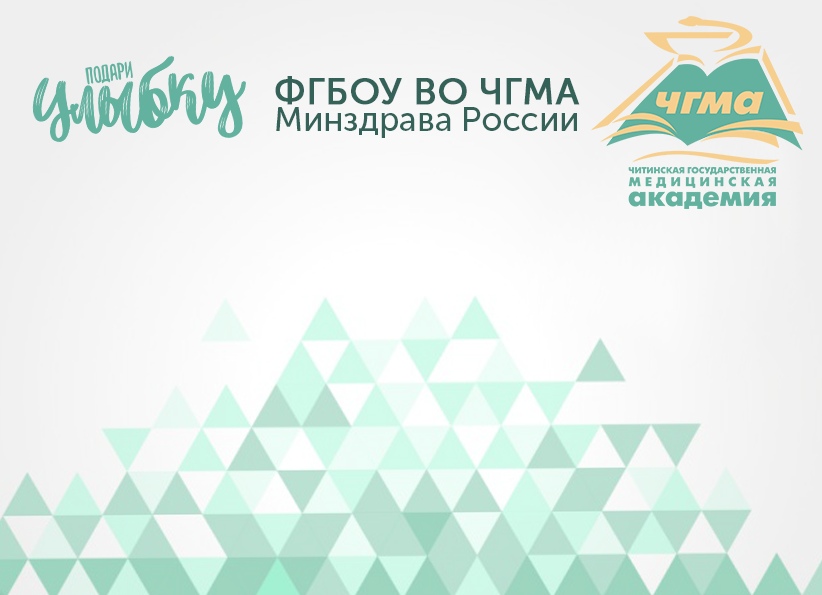 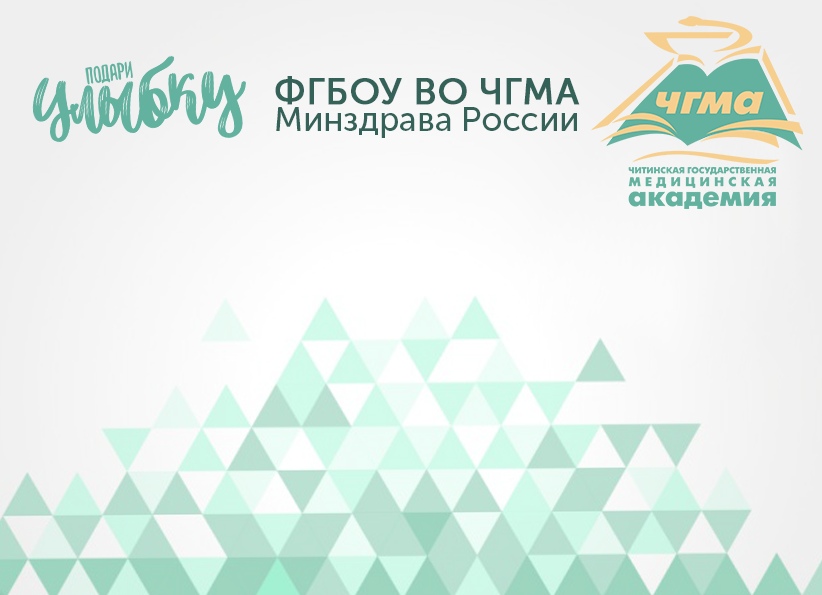 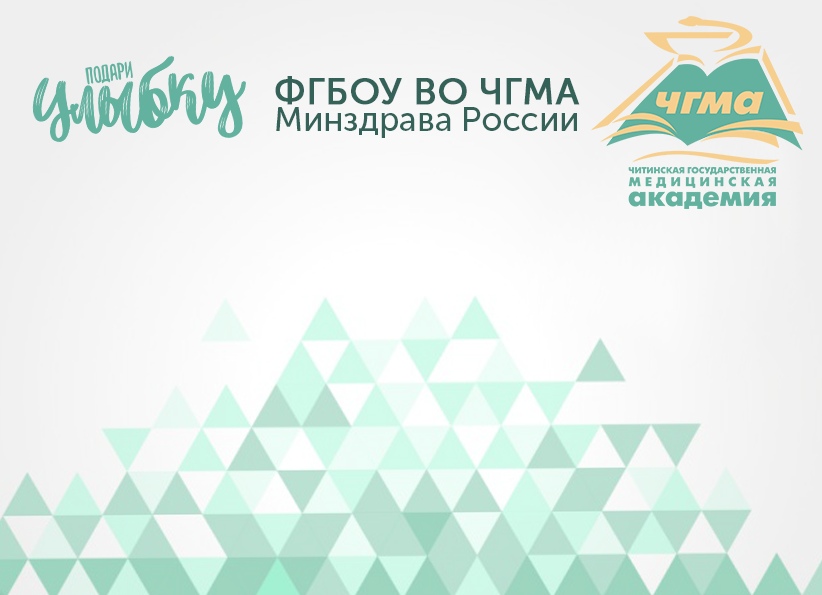 Ко дню победы
8 мая 2019
Для студентов медицинской академии волонтеры подготовили вопросы о георгиевской ленте и за правильные ответы вручали данный символ победы в ВОВ и сладкий приз в виде испеченных печеньев.
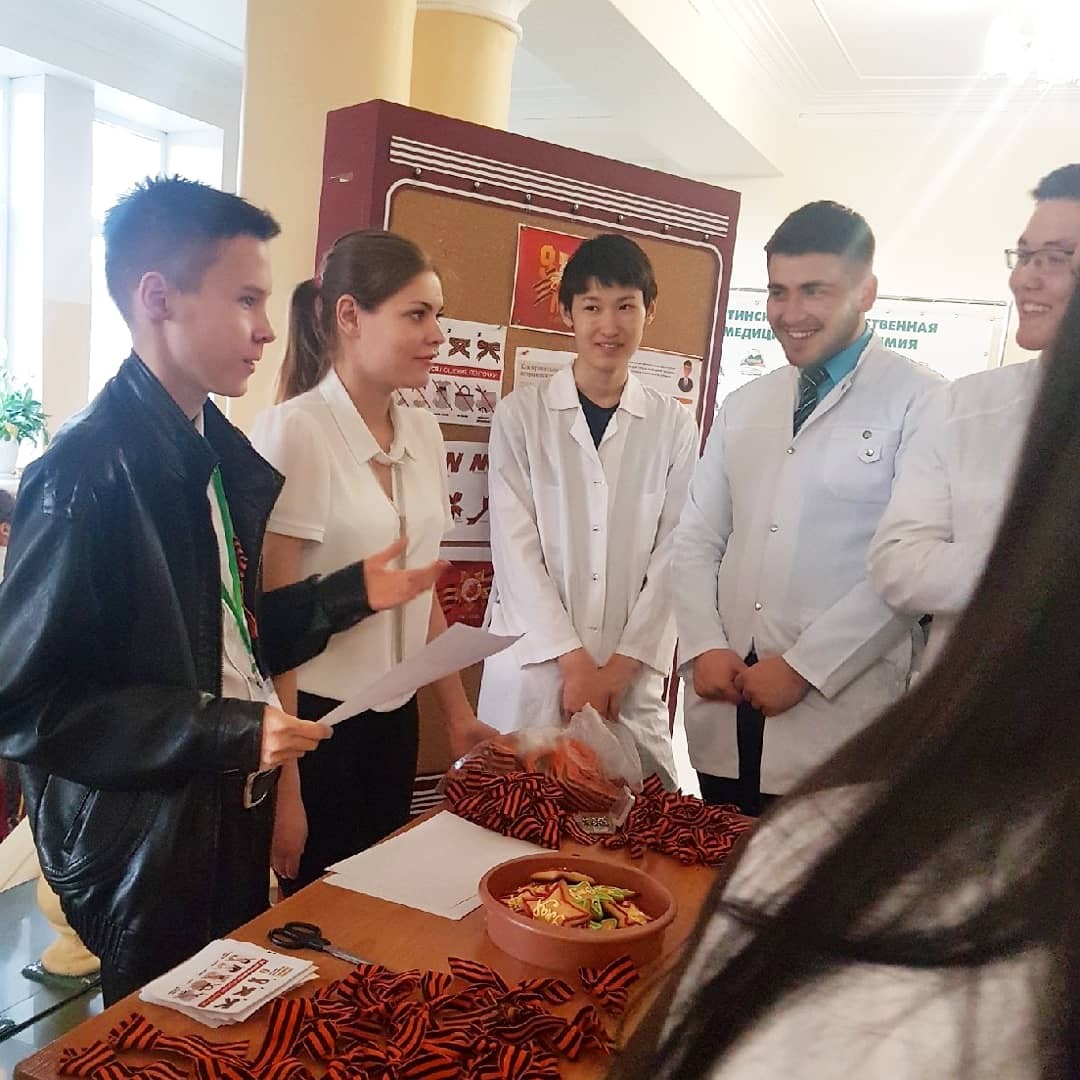 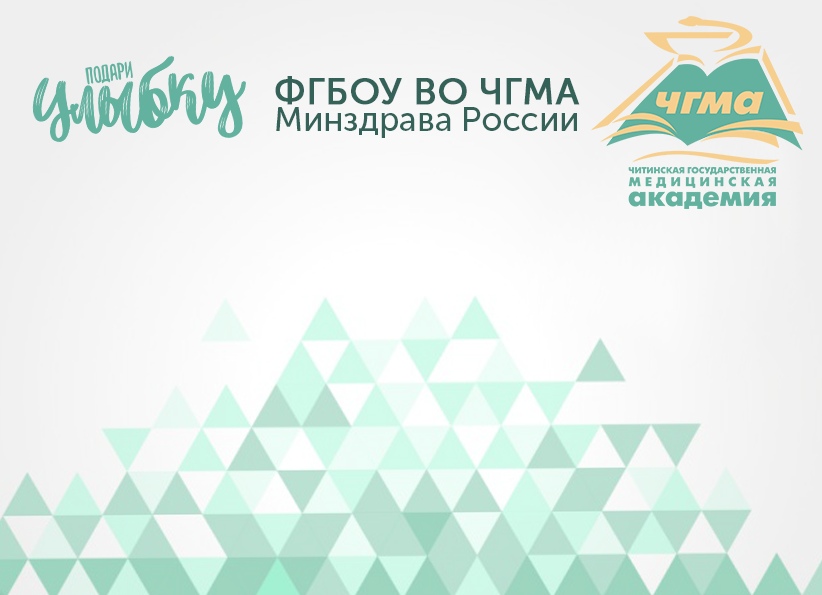 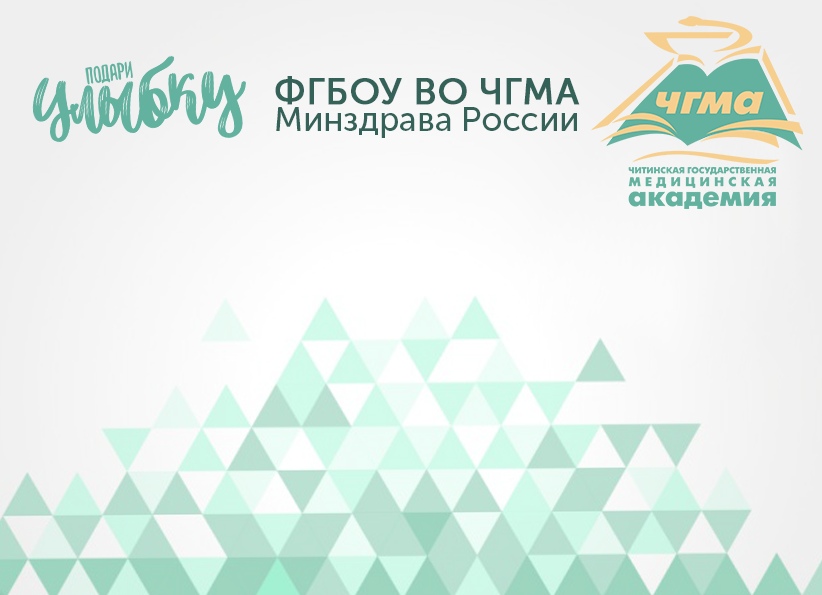 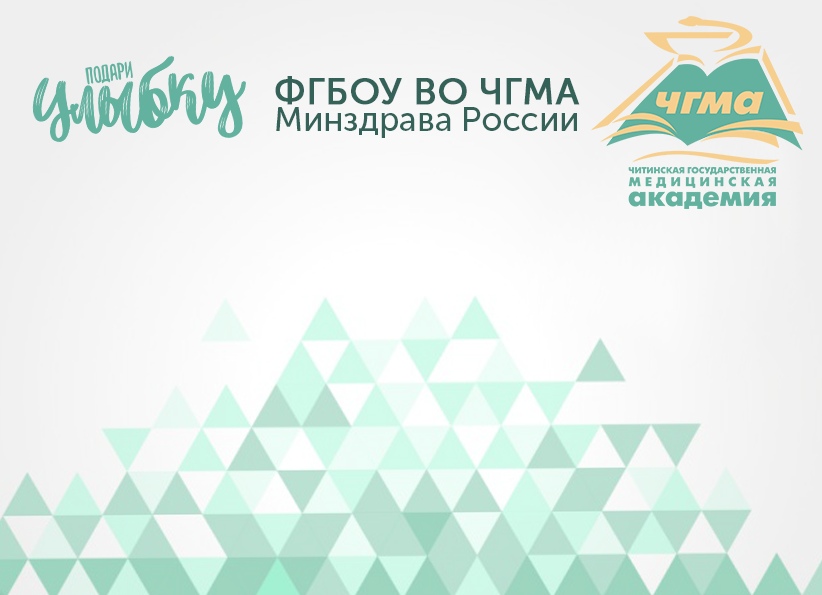 День города
26 мая 2019
В честь 366-летия города в парке ОДОРА волонтеры провели для жителей города зарядку, научили детей накладывать повязки и выдали памятки о том, что необходимо делать ребенку, который потерялся в честь «Всемирного дня пропавших детей» , прошедшего 25 мая .
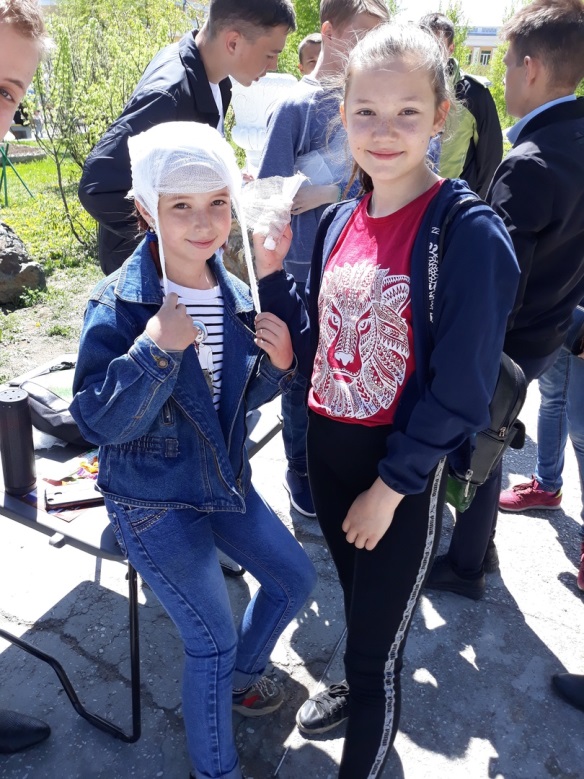 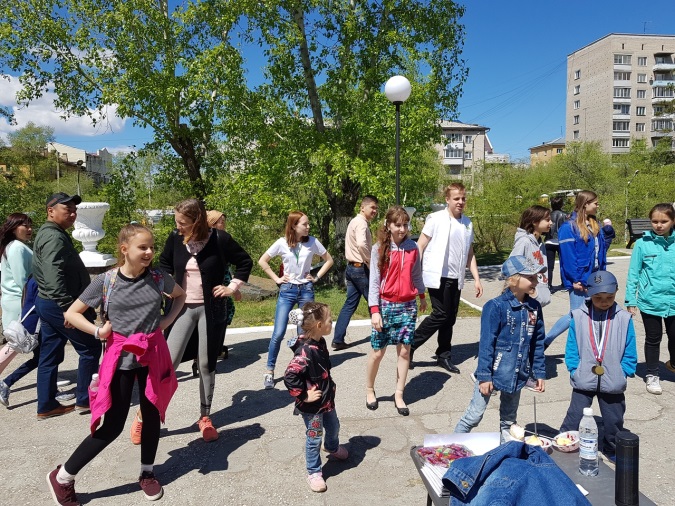 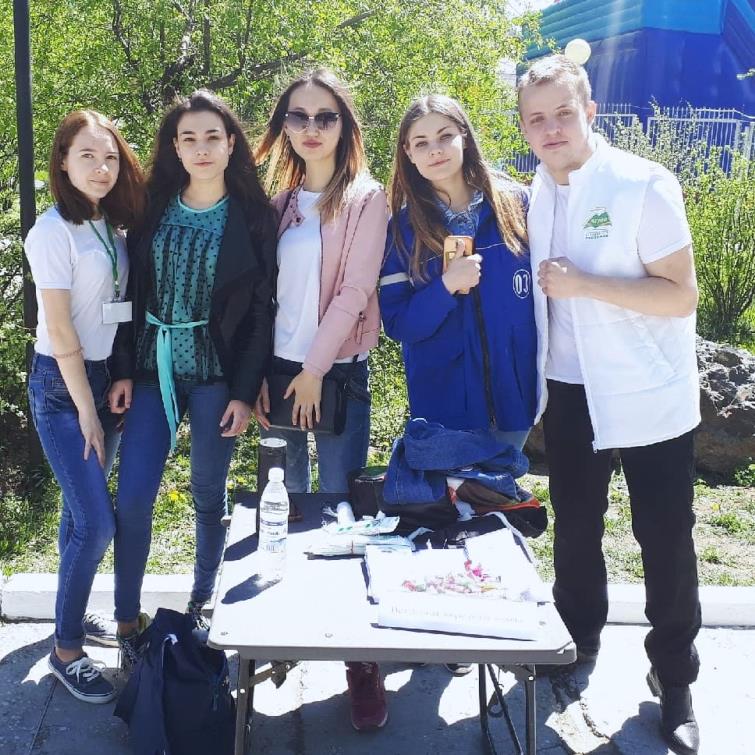 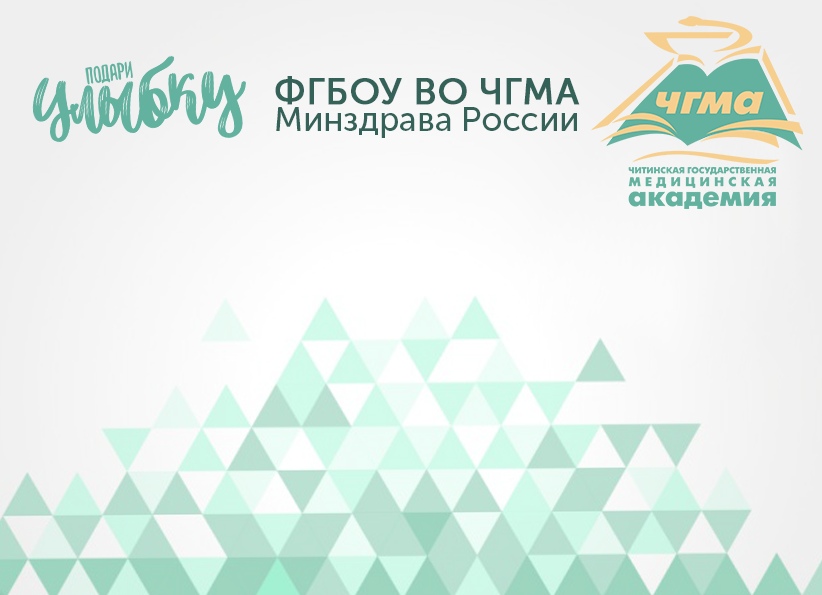 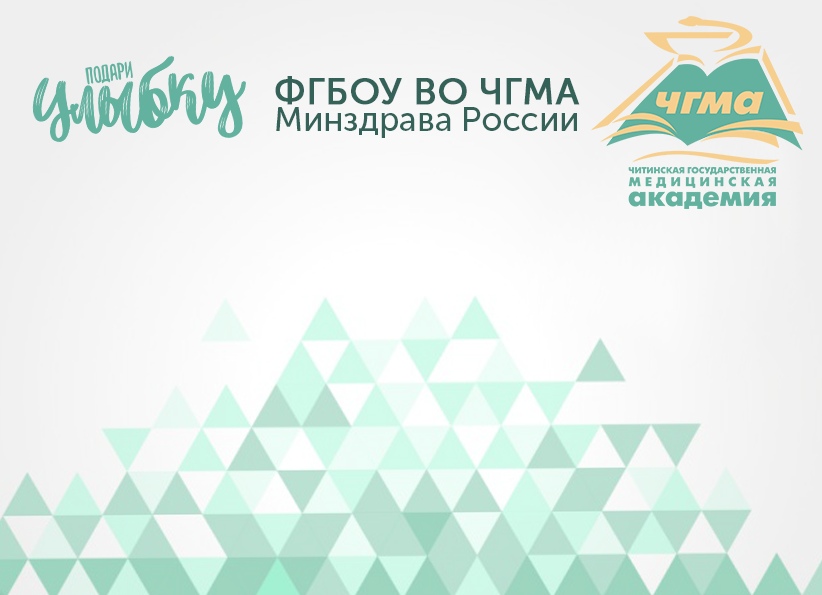 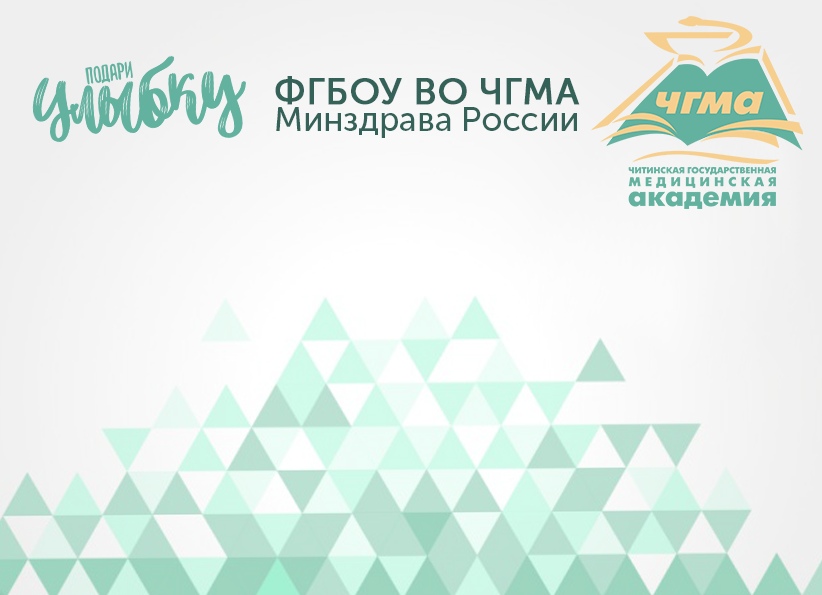 День защиты детей
31 мая 2019
Волонтеры отряда провели кукольный театр для детей, находящихся на лечении в краевом онкологическом диспансере «Ко дню защиты детей».
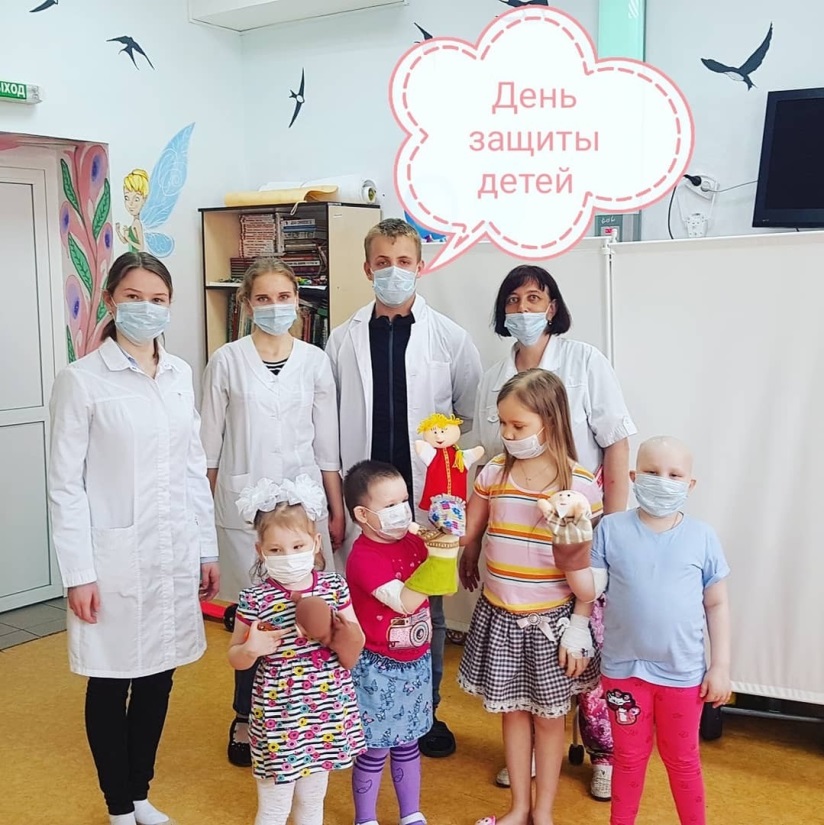 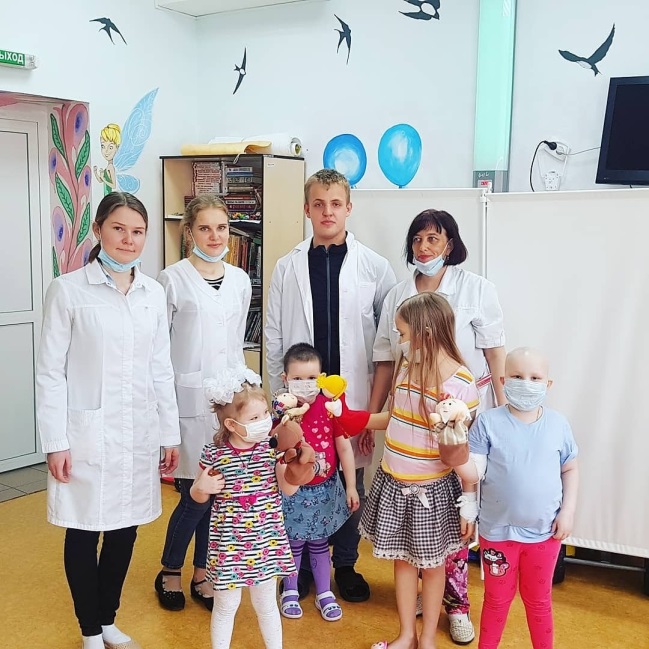 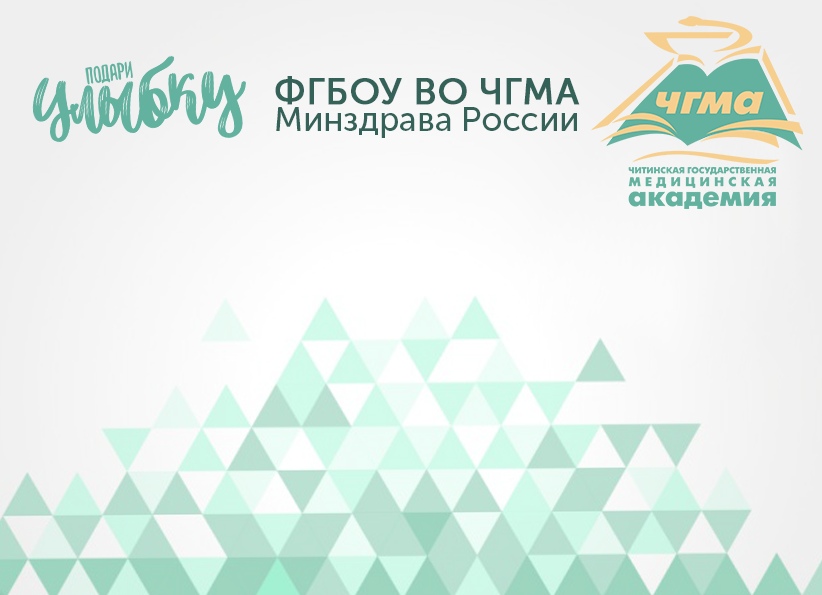 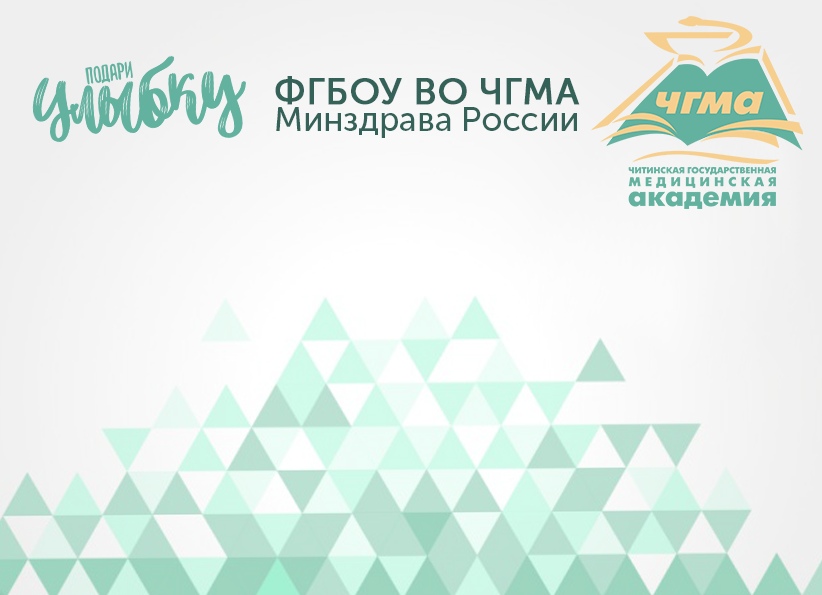 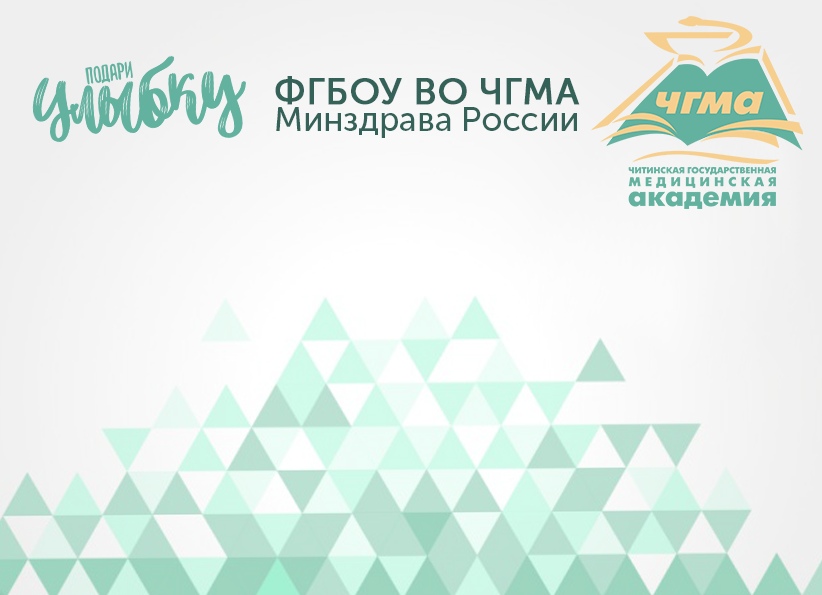 День защиты детей
1 июня 2019
В день города в парке ОДОРА волонтеры провели игры для всех желающих детей: раскрашивание подготовленных раскрасок, рисование мелками,а так же дарили шары с загаданным животным , сделанными своими руками.
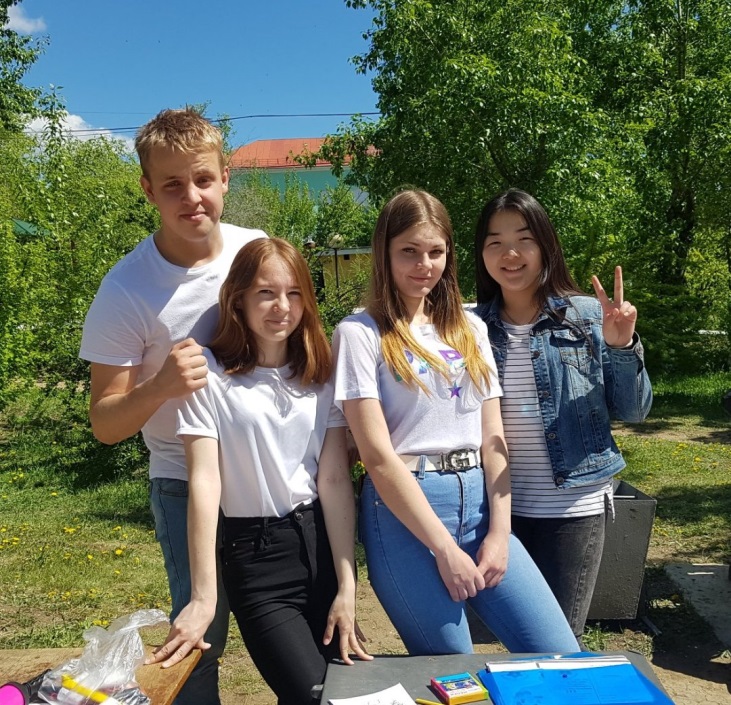 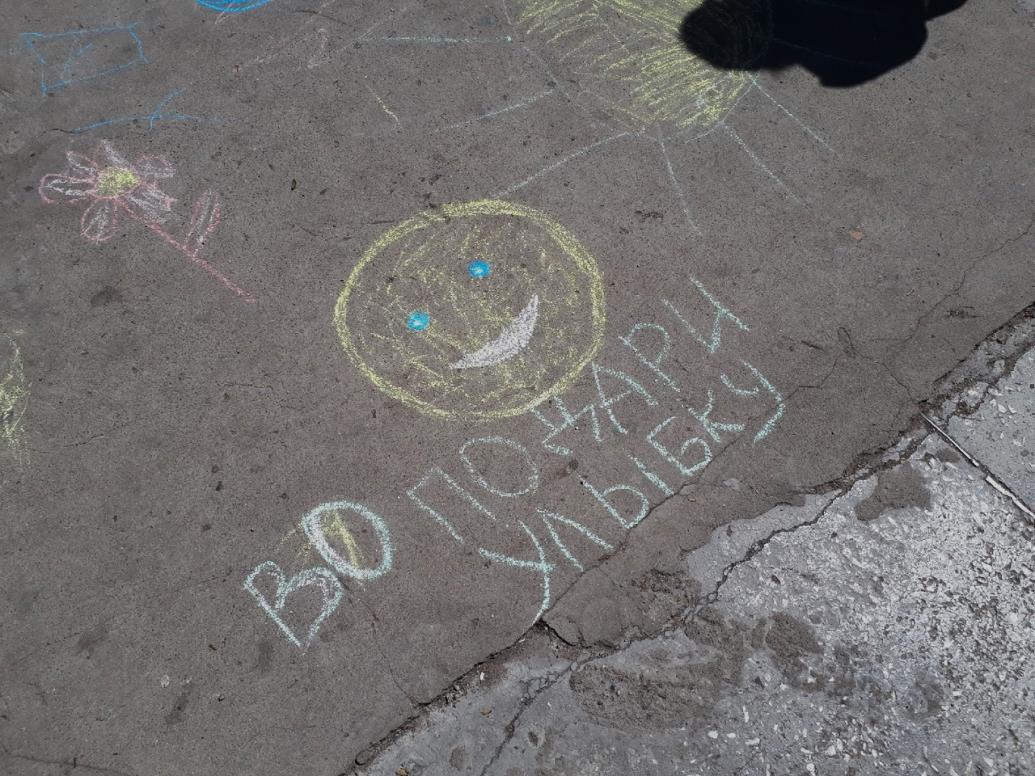 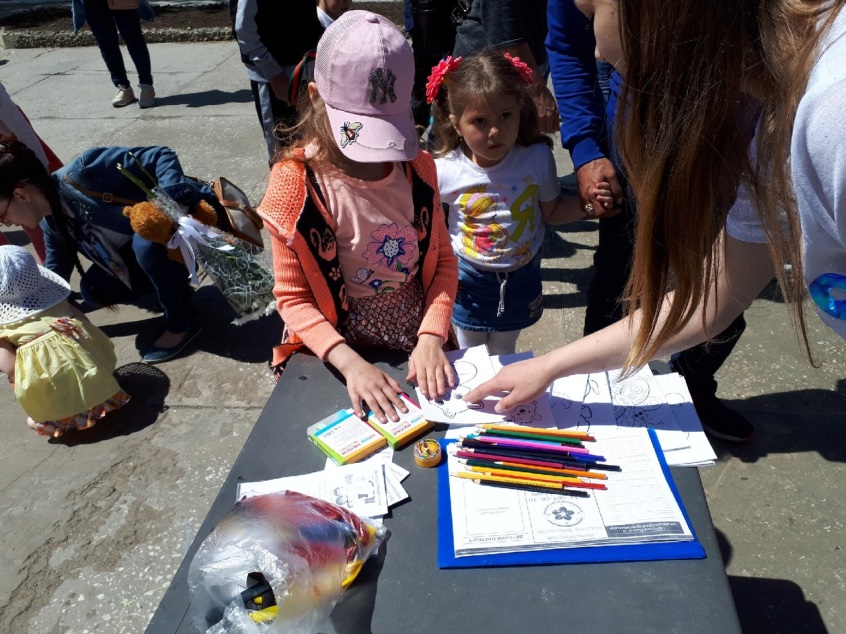 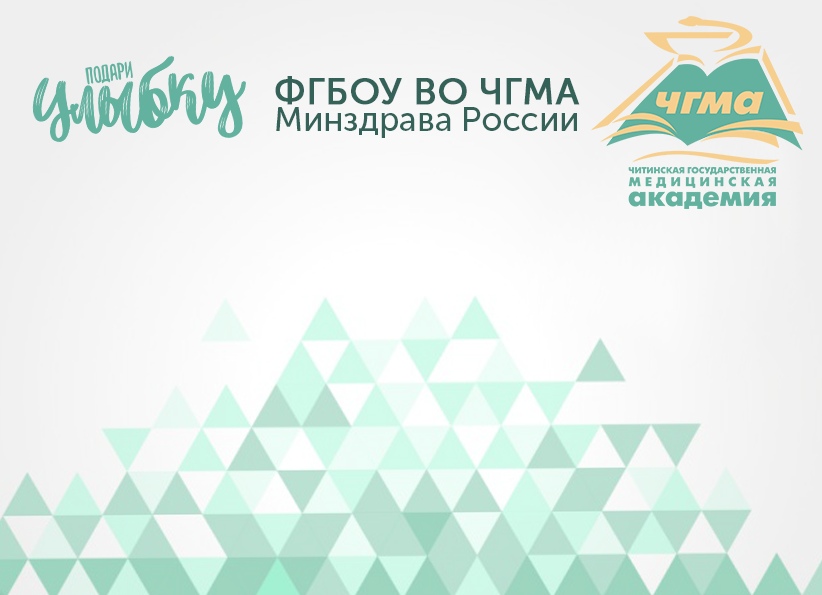 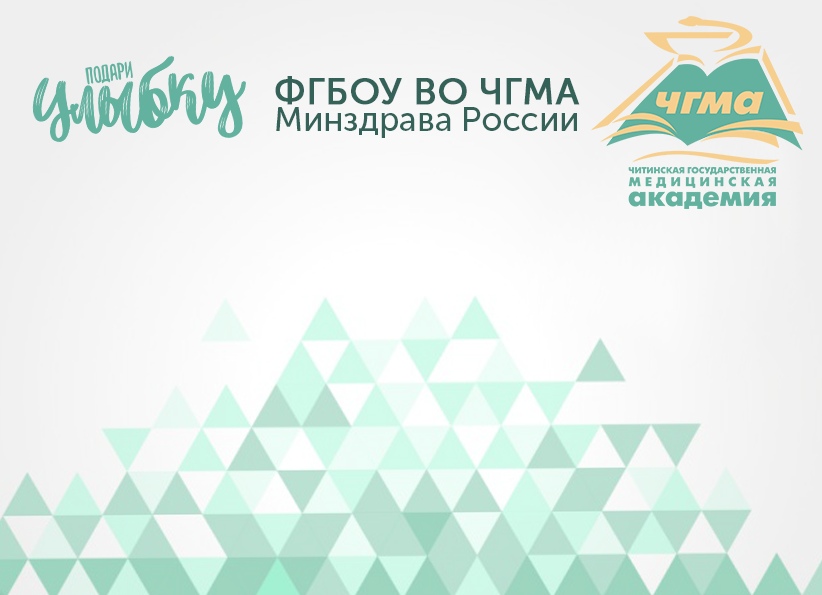 Благодарим за внимание!
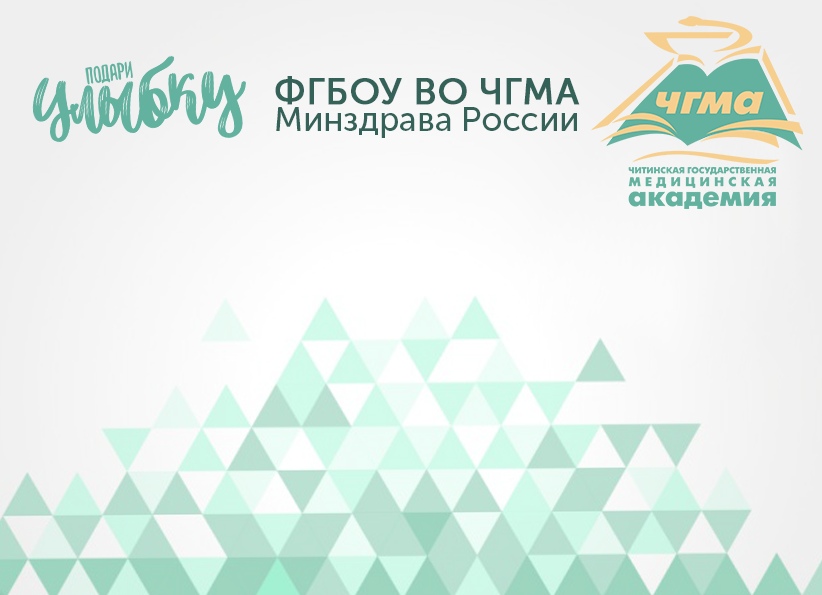 Волонтерский отряд «ПОДАРИ УЛЫБКУ»